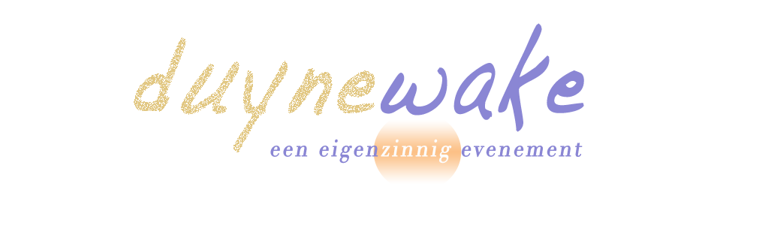 ZATERDAG 7 JULI 2018
‘STORM VOOR DE STILTE’
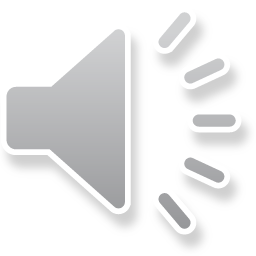 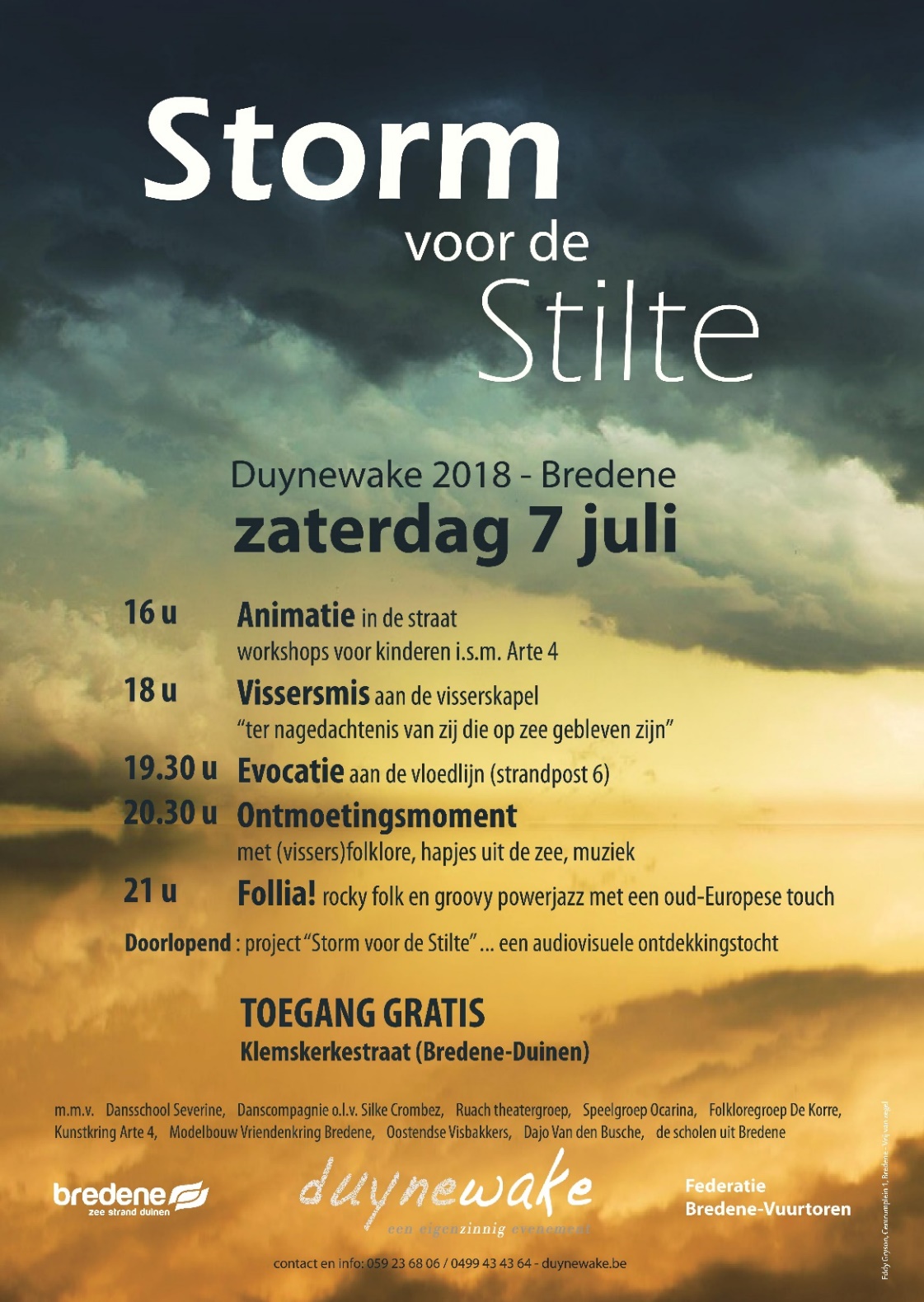 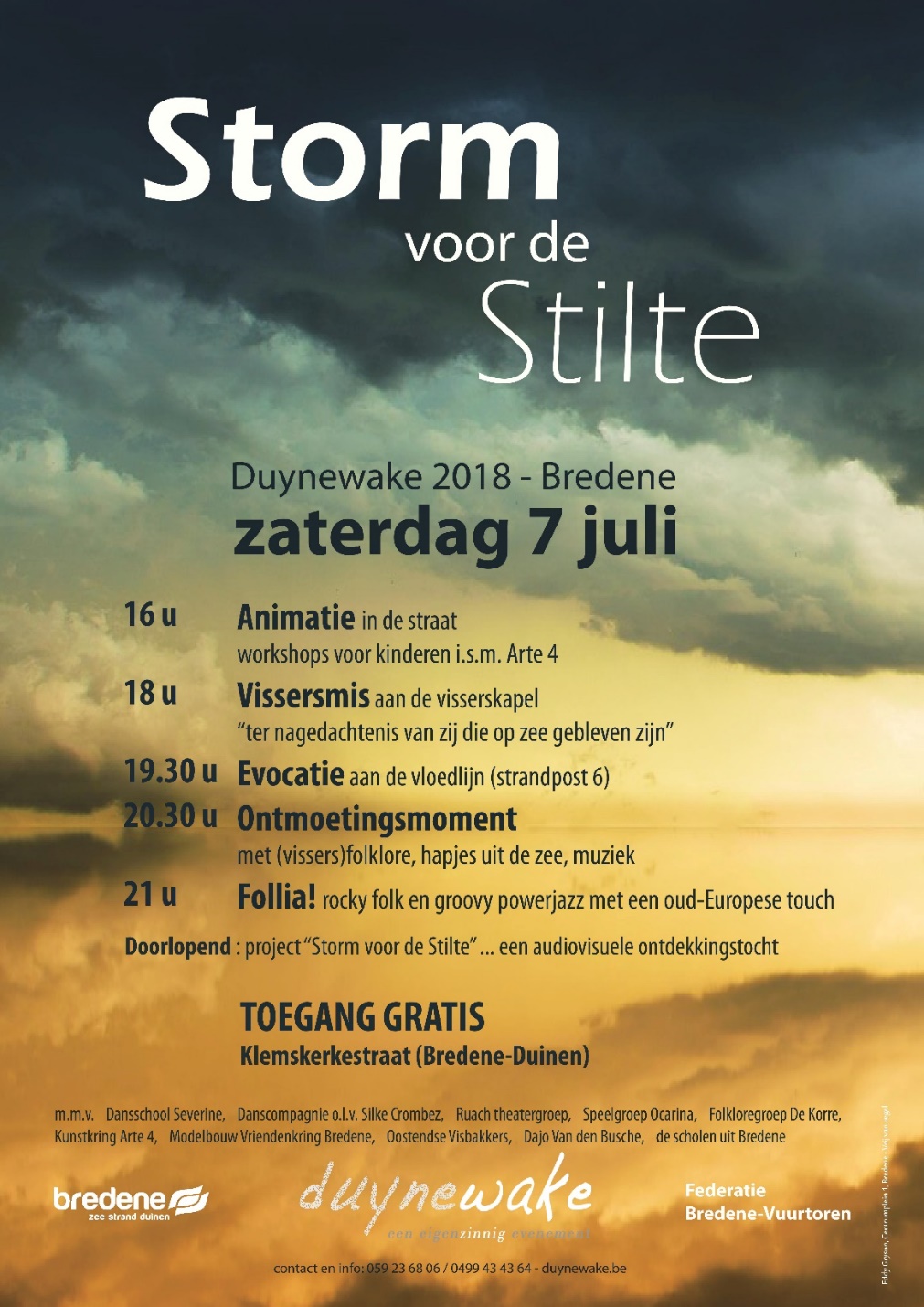 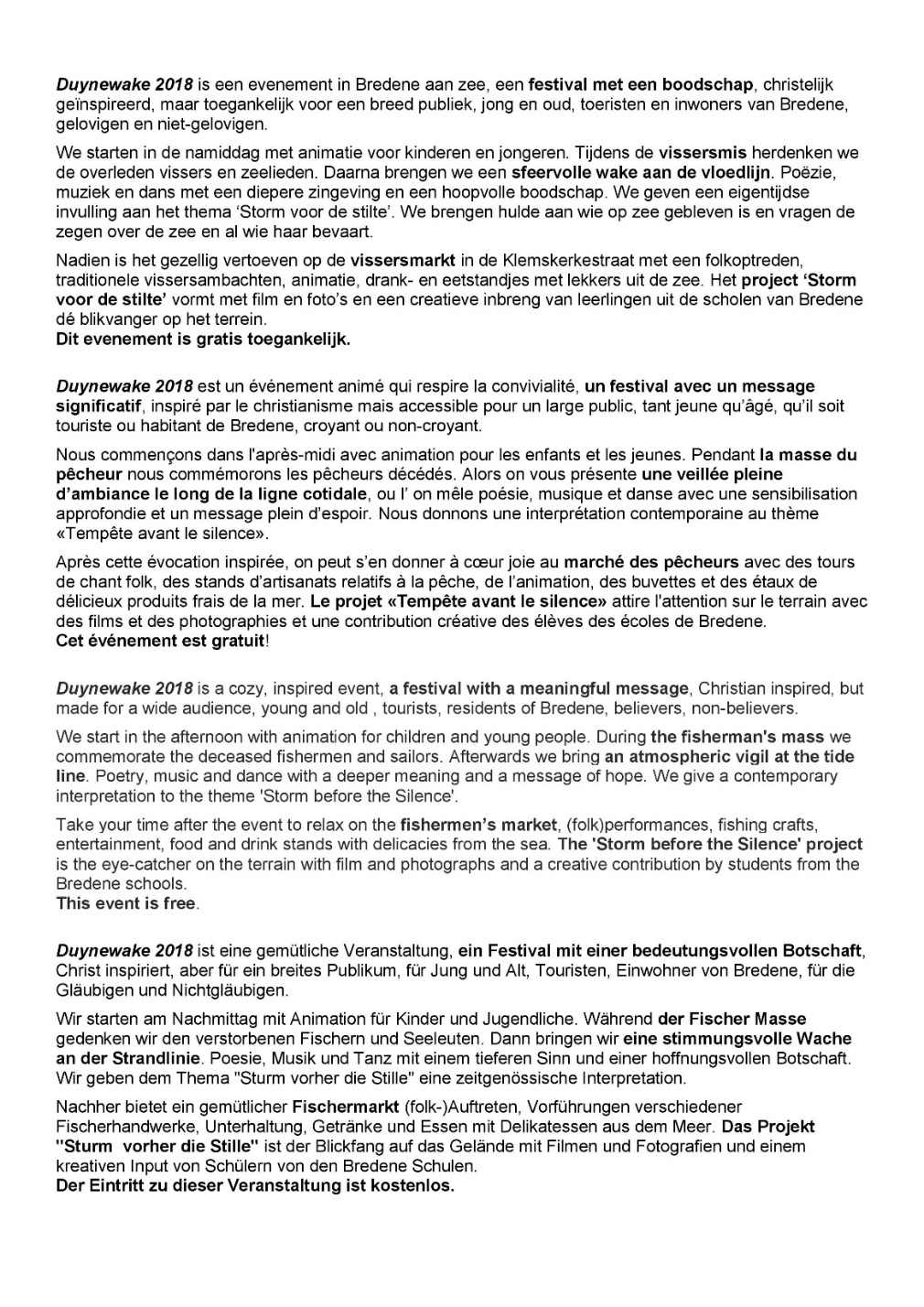 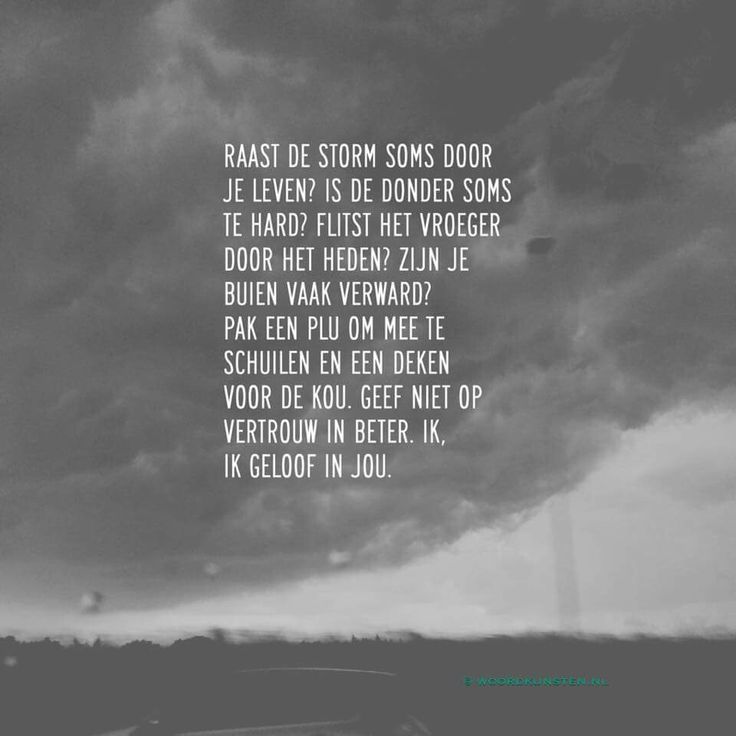 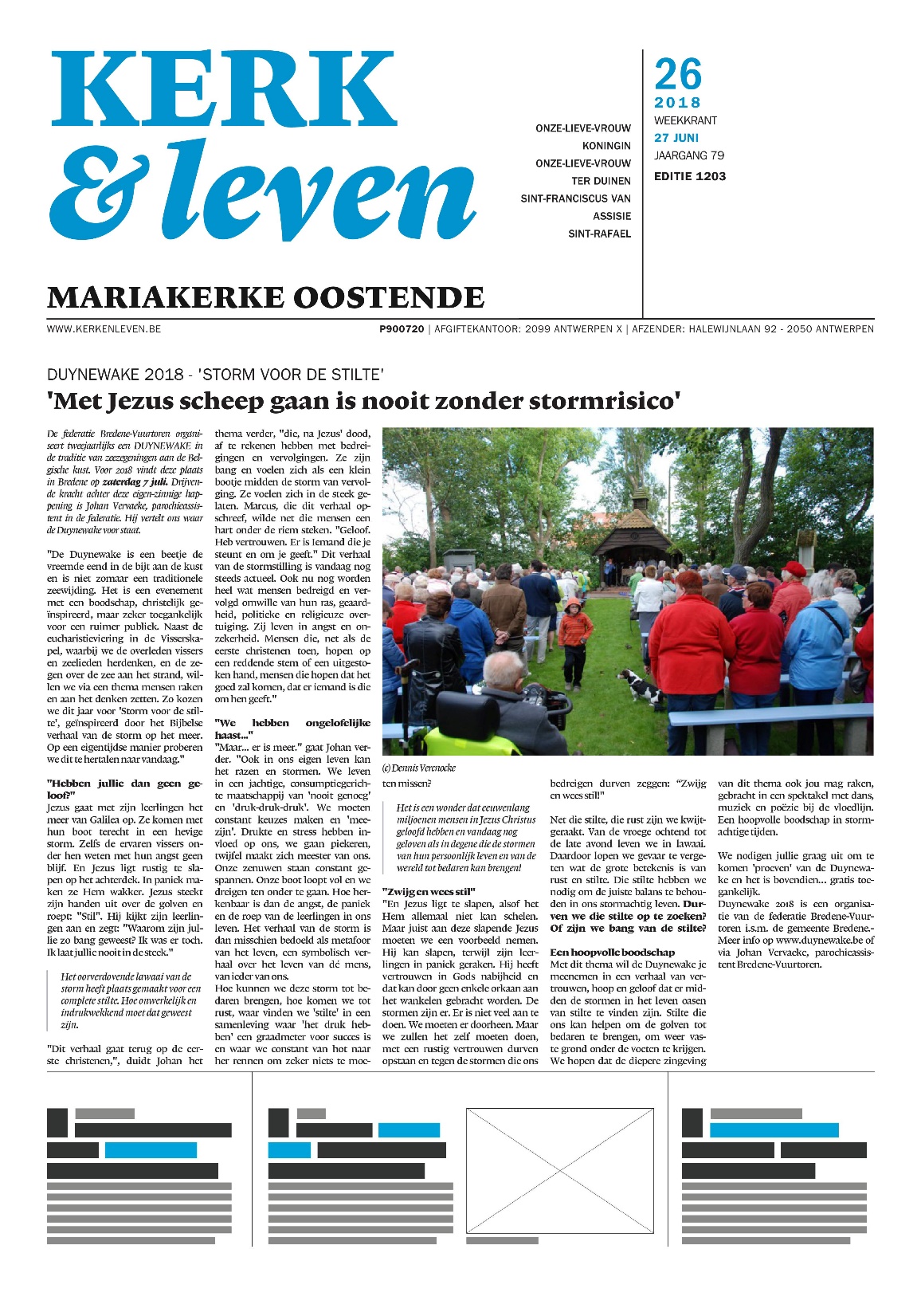 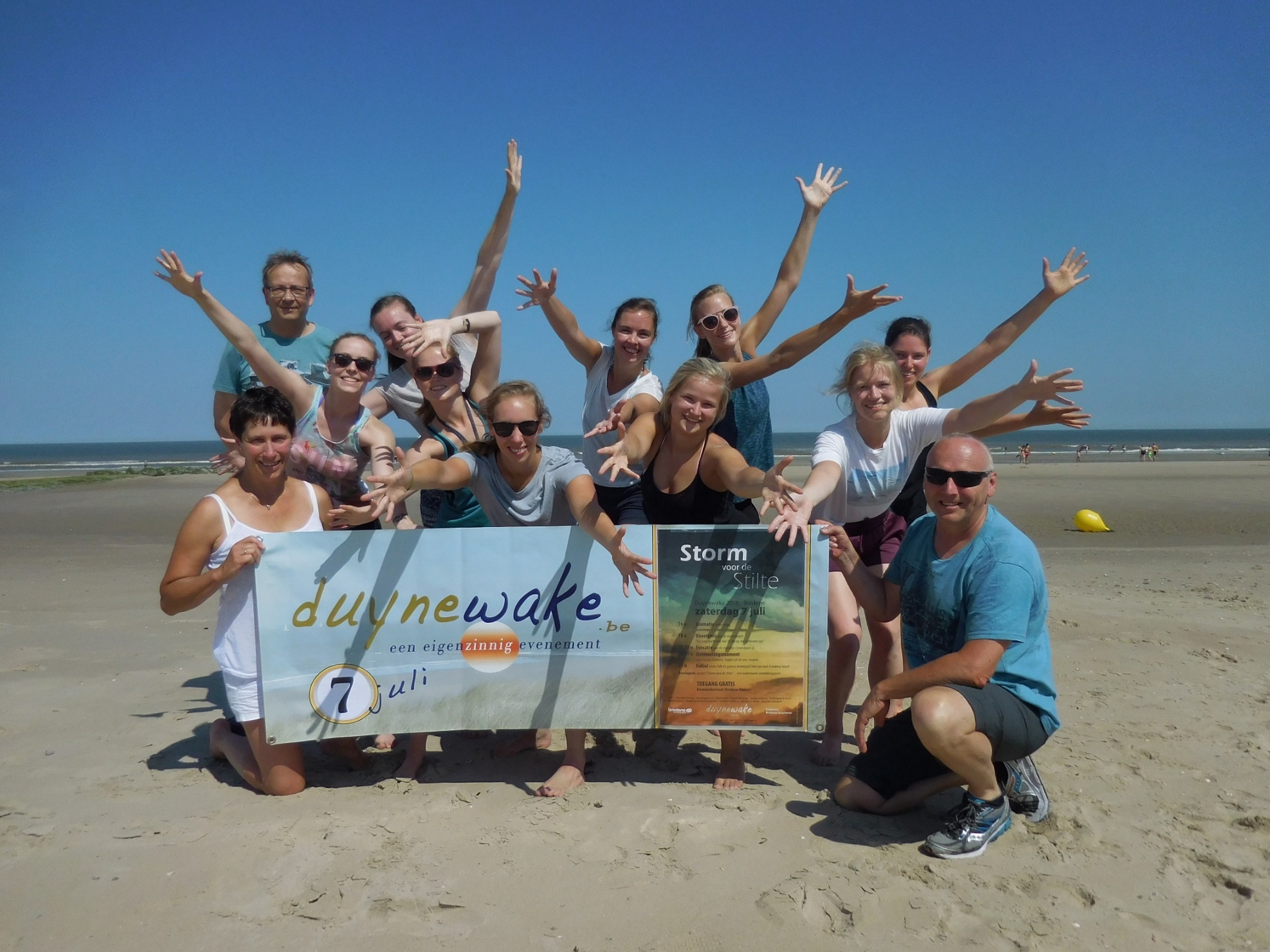 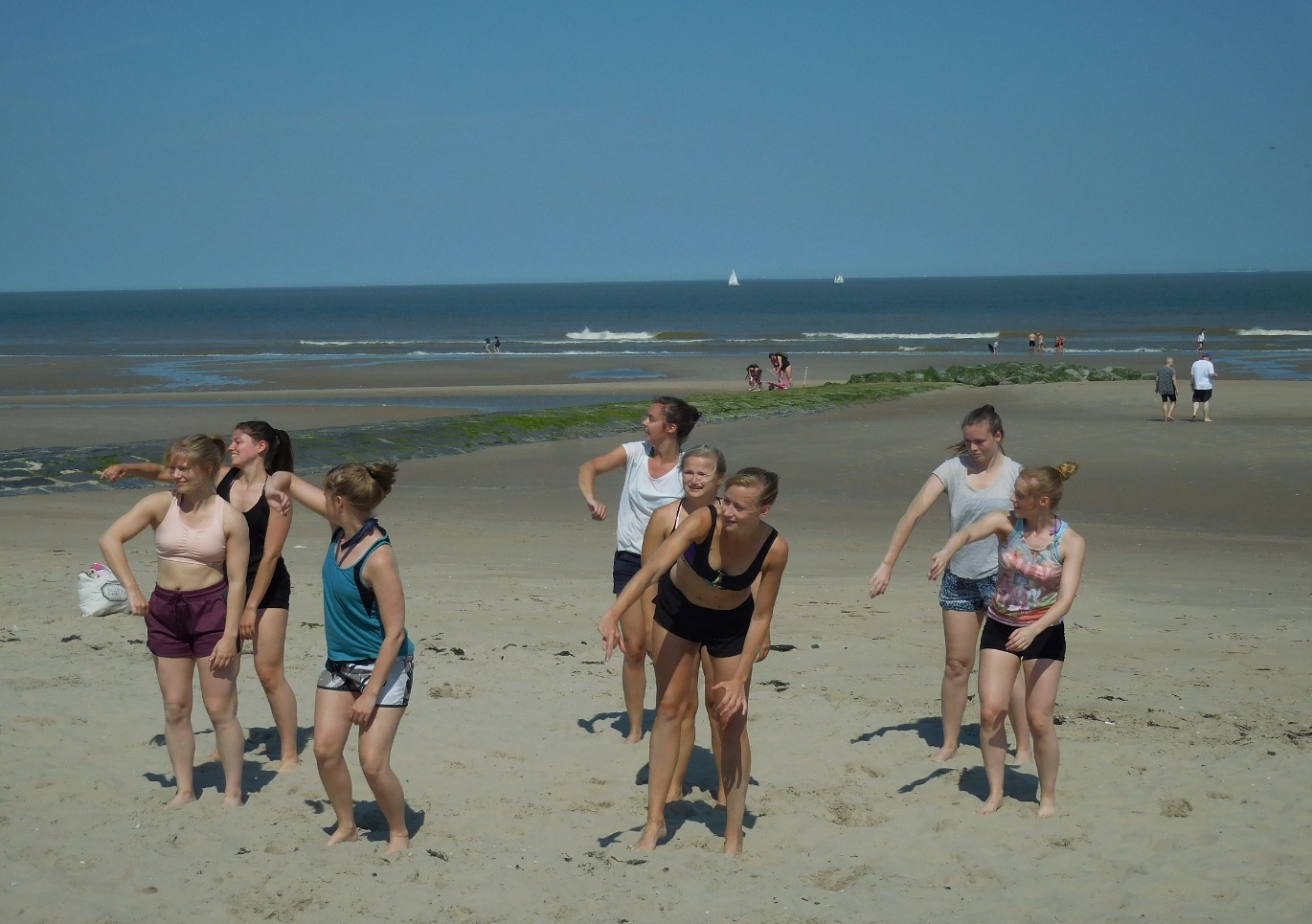 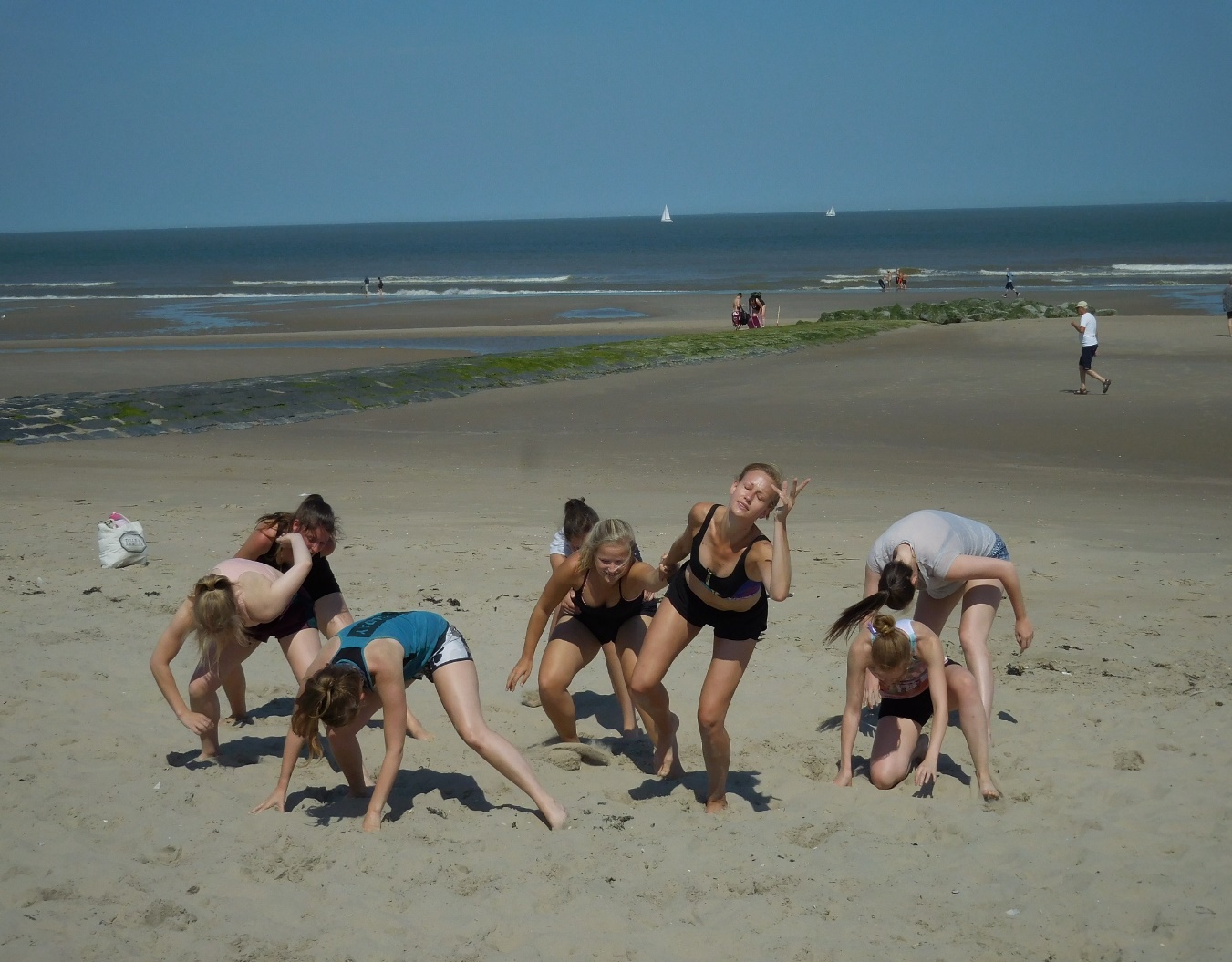 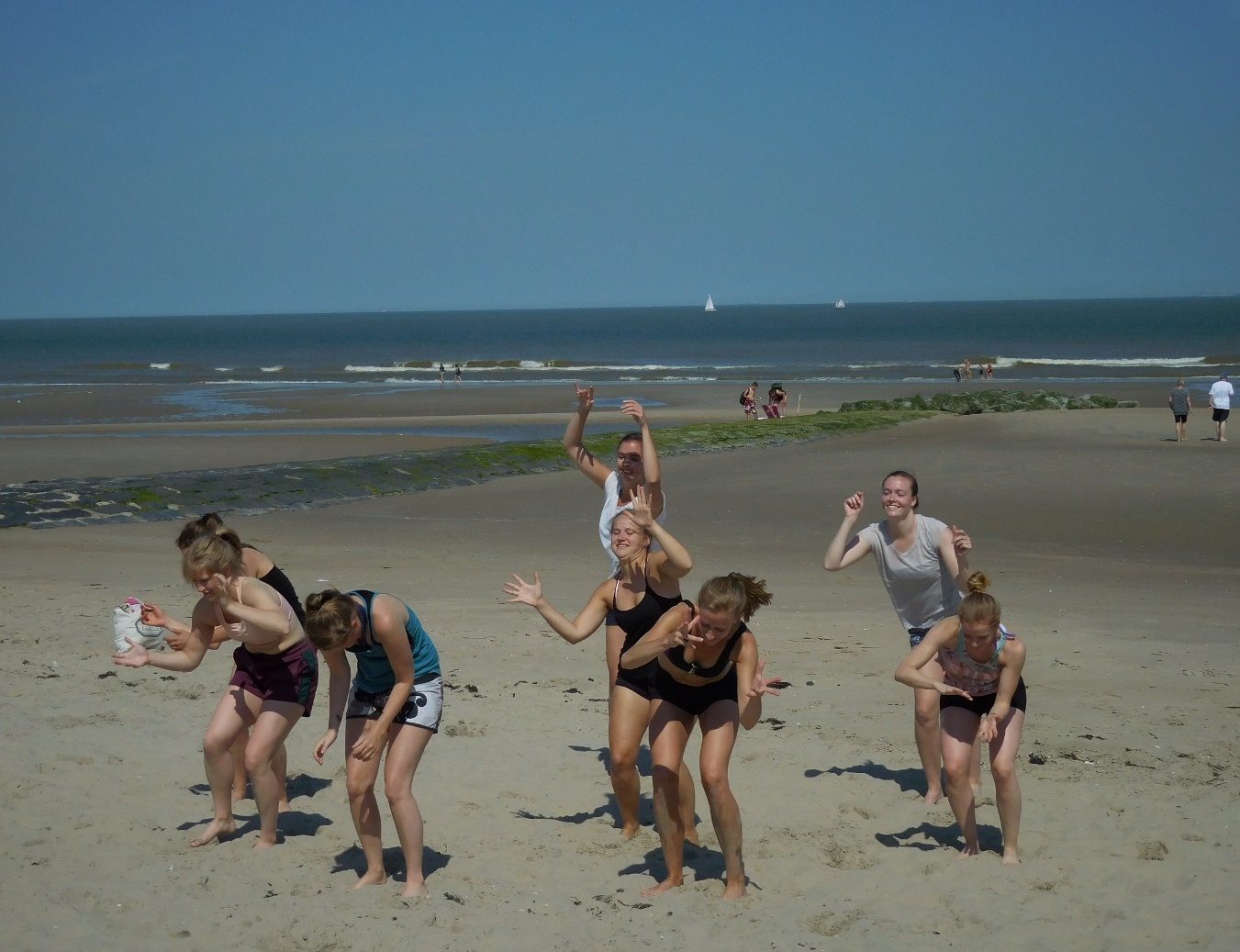 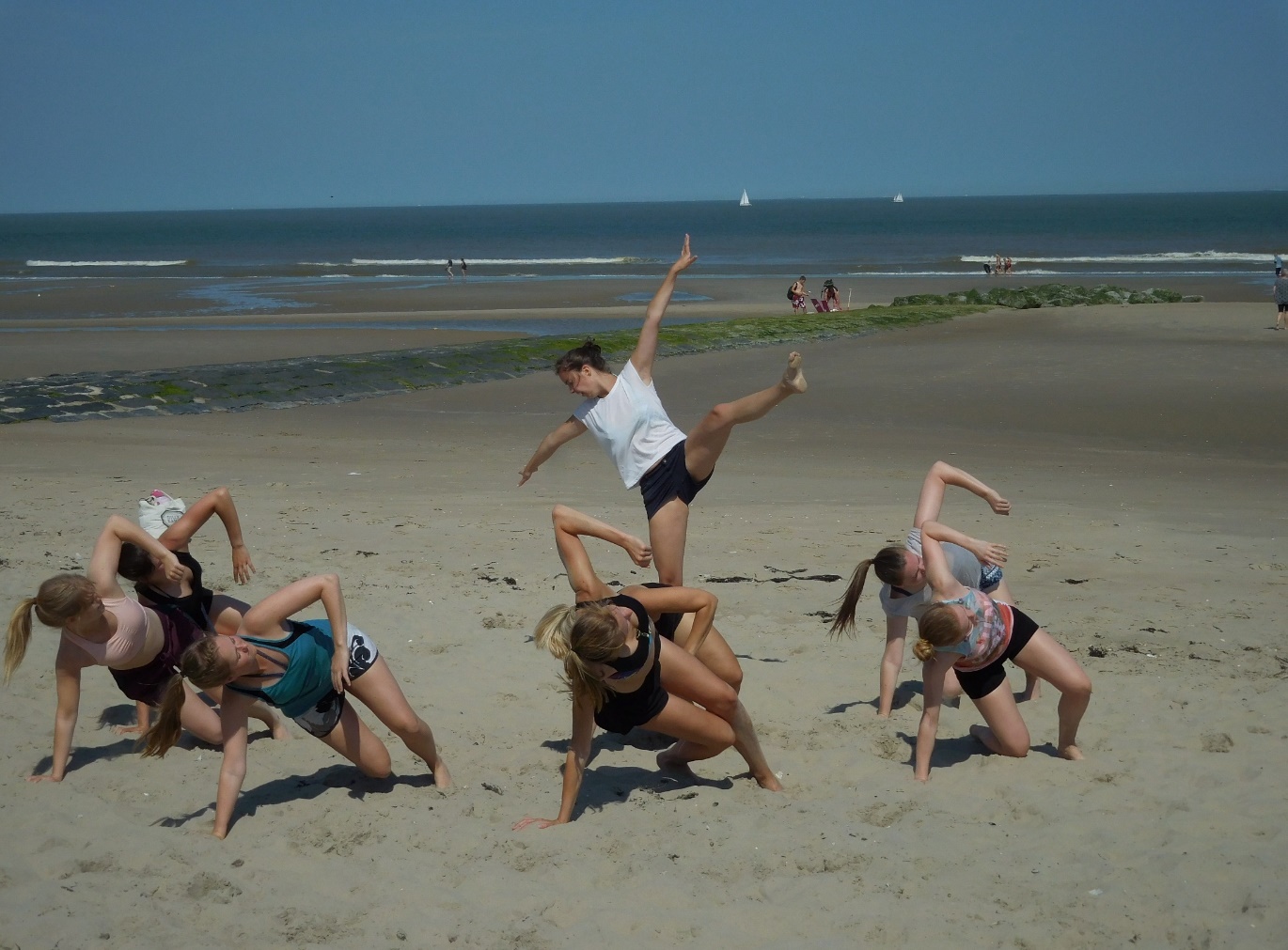 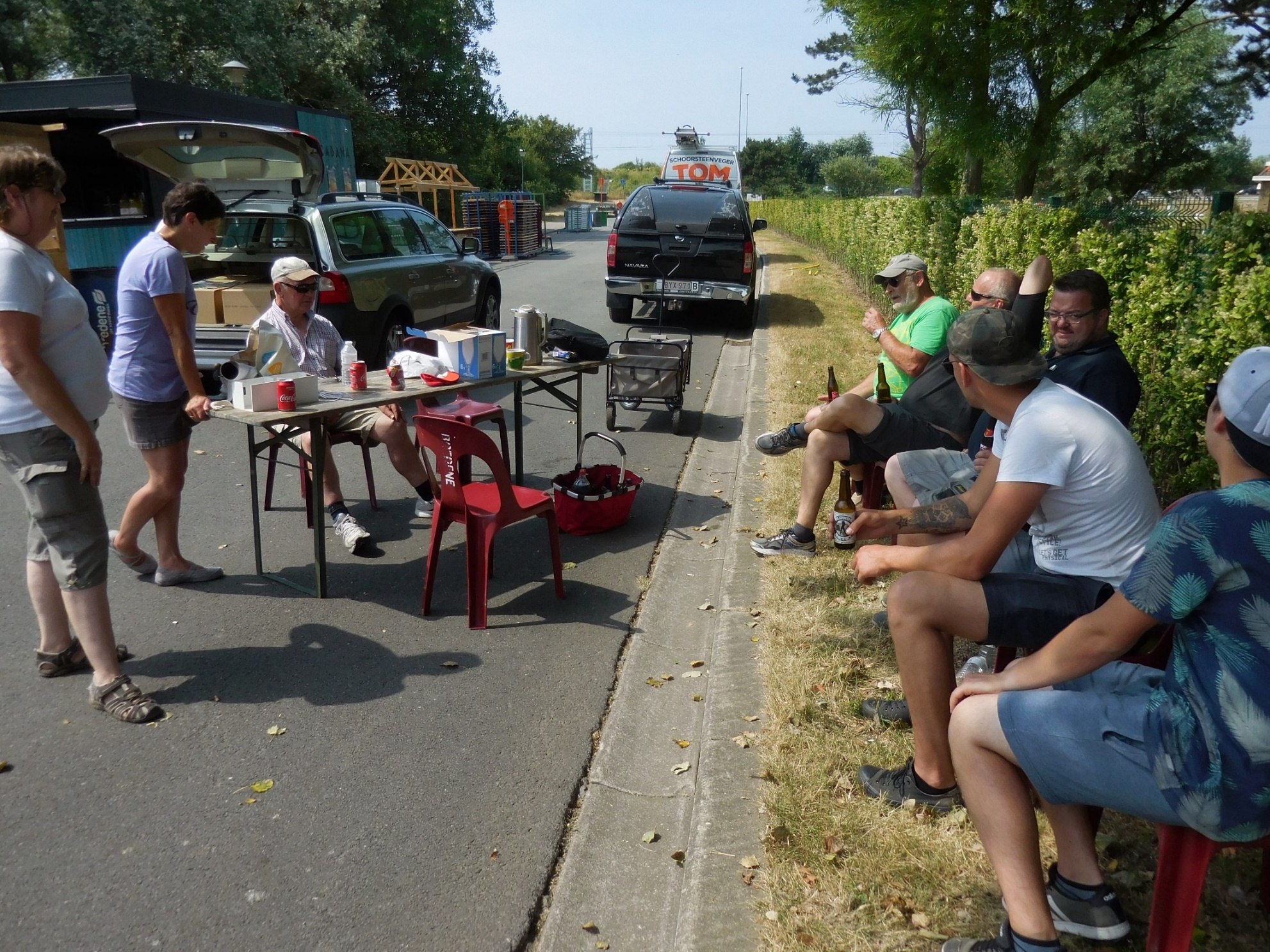 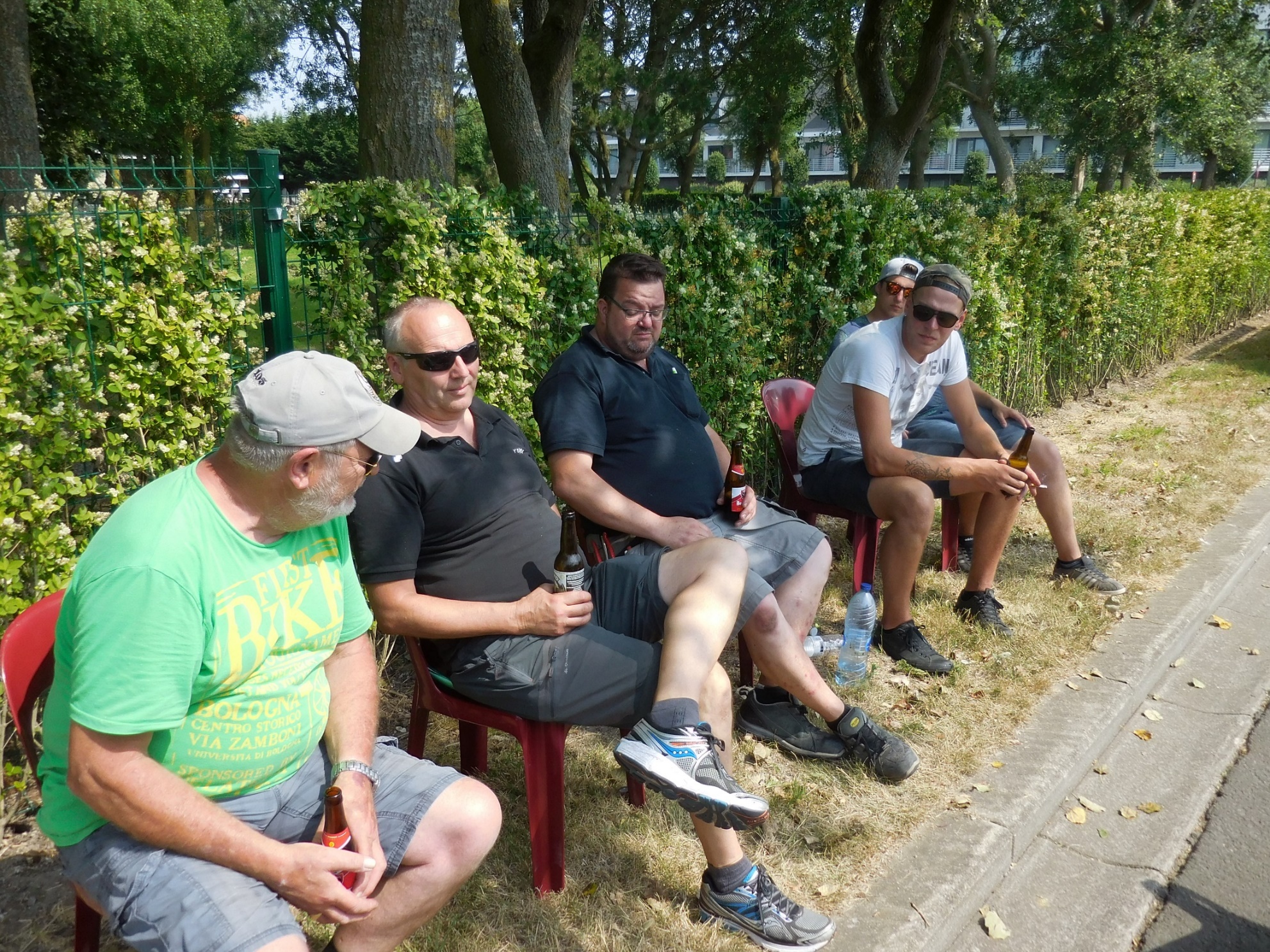 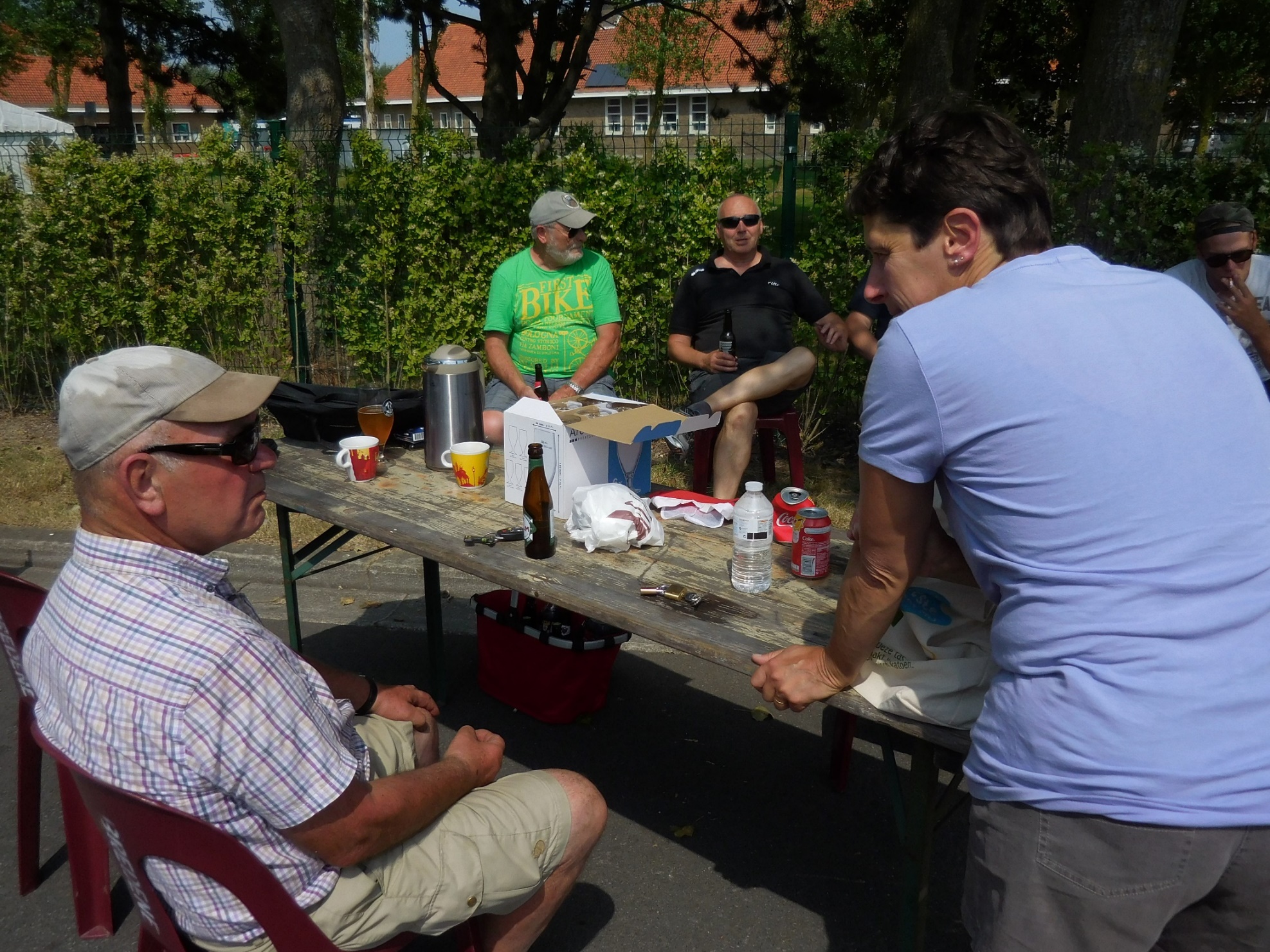 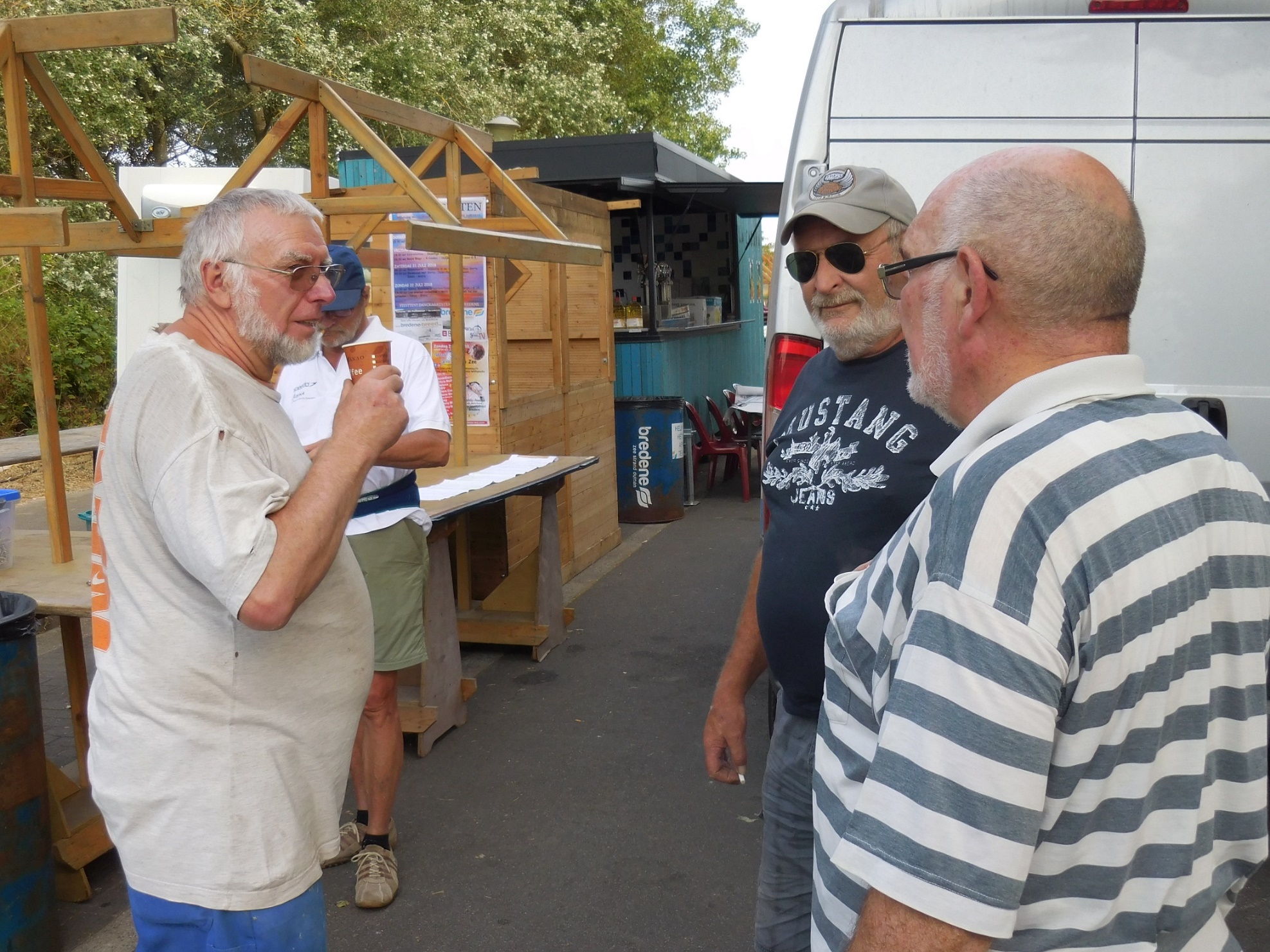 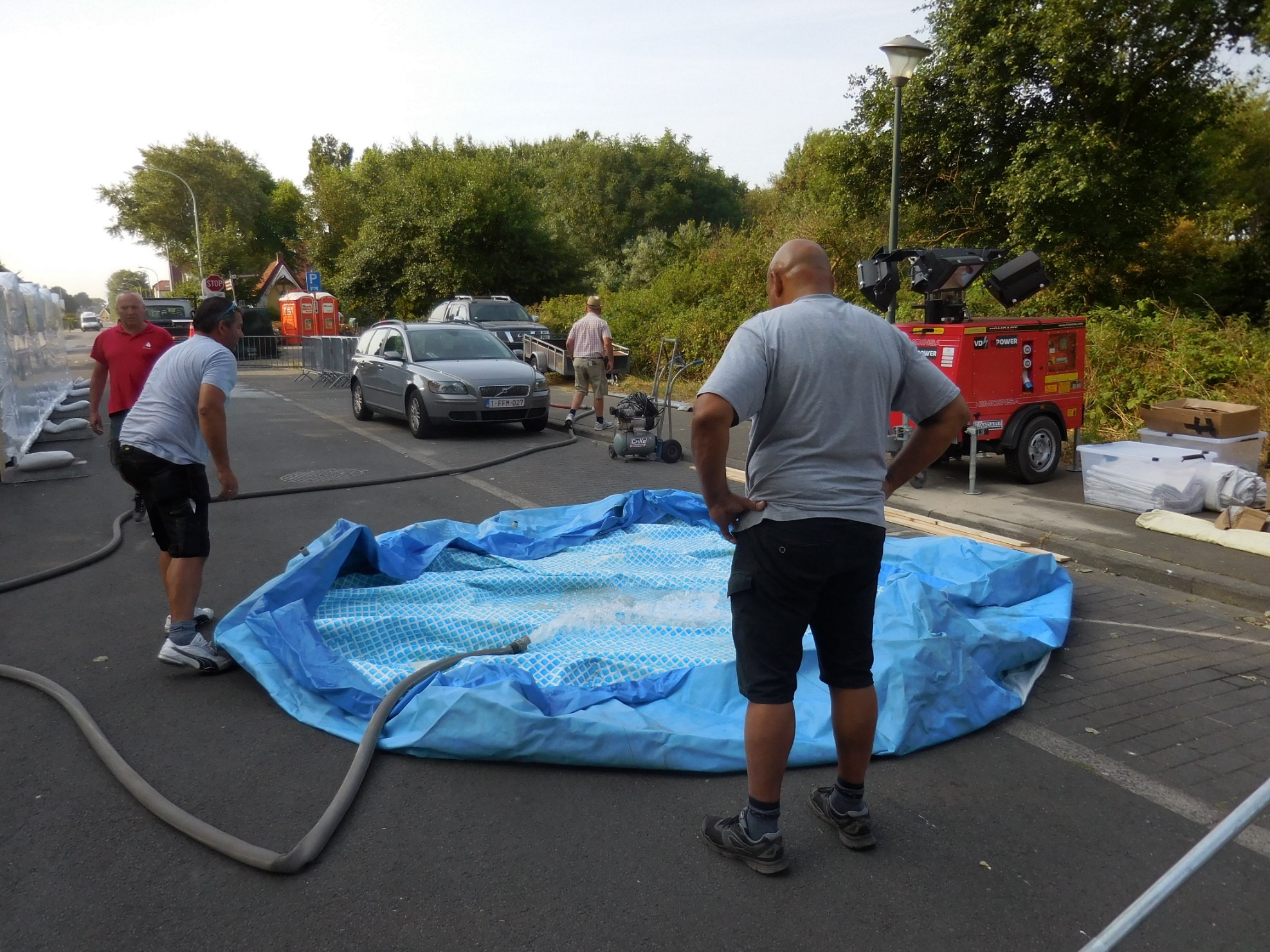 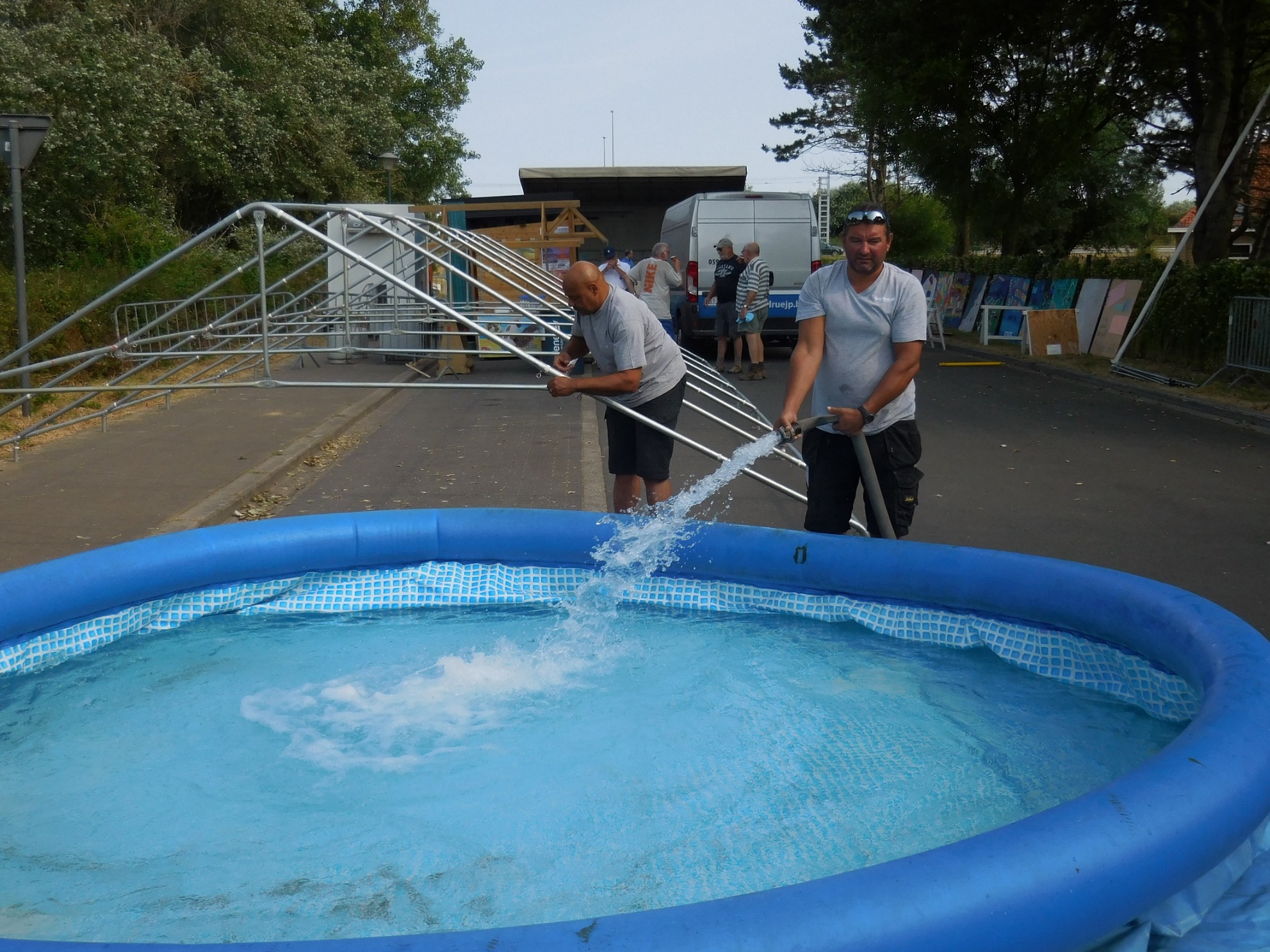 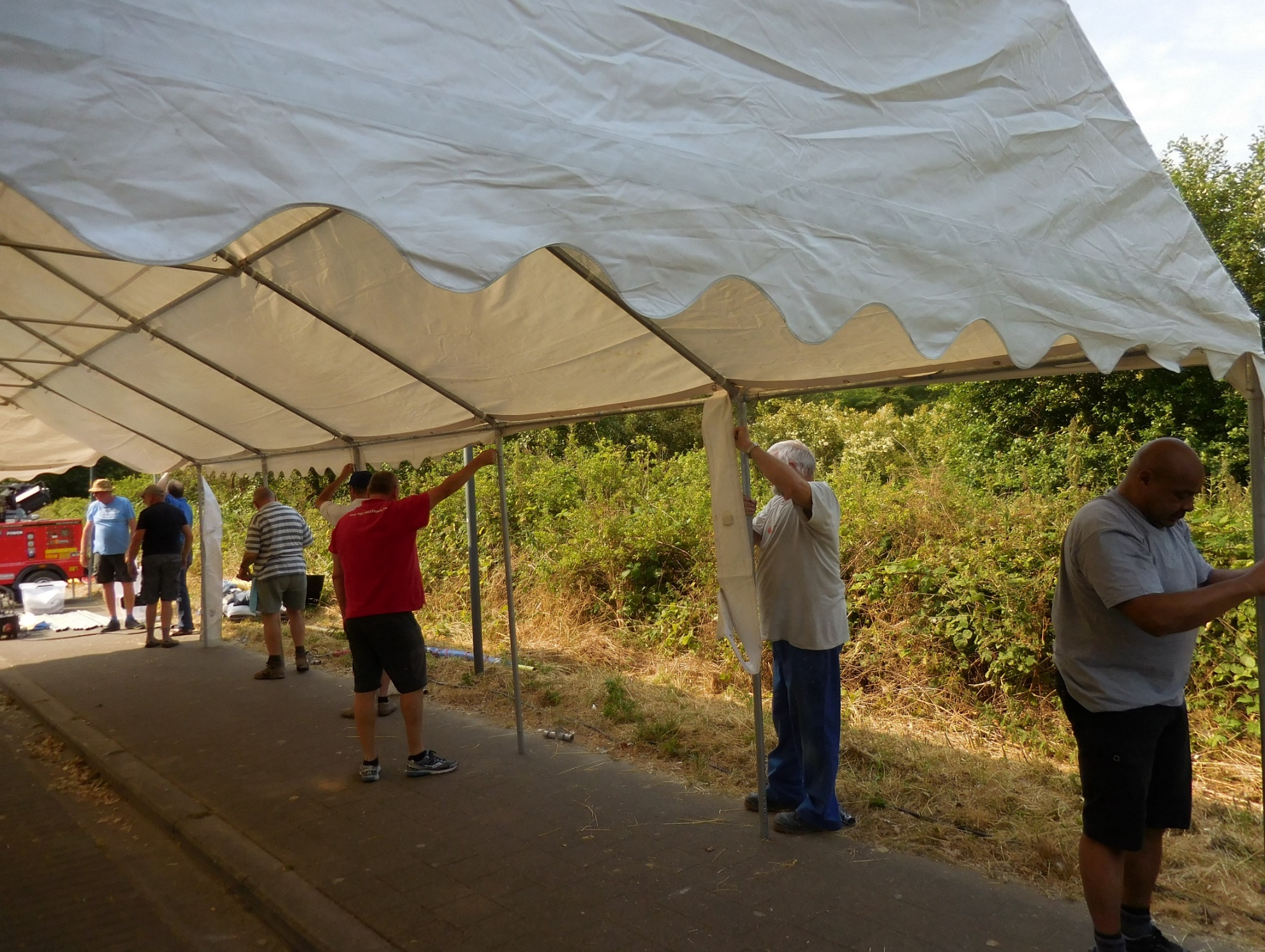 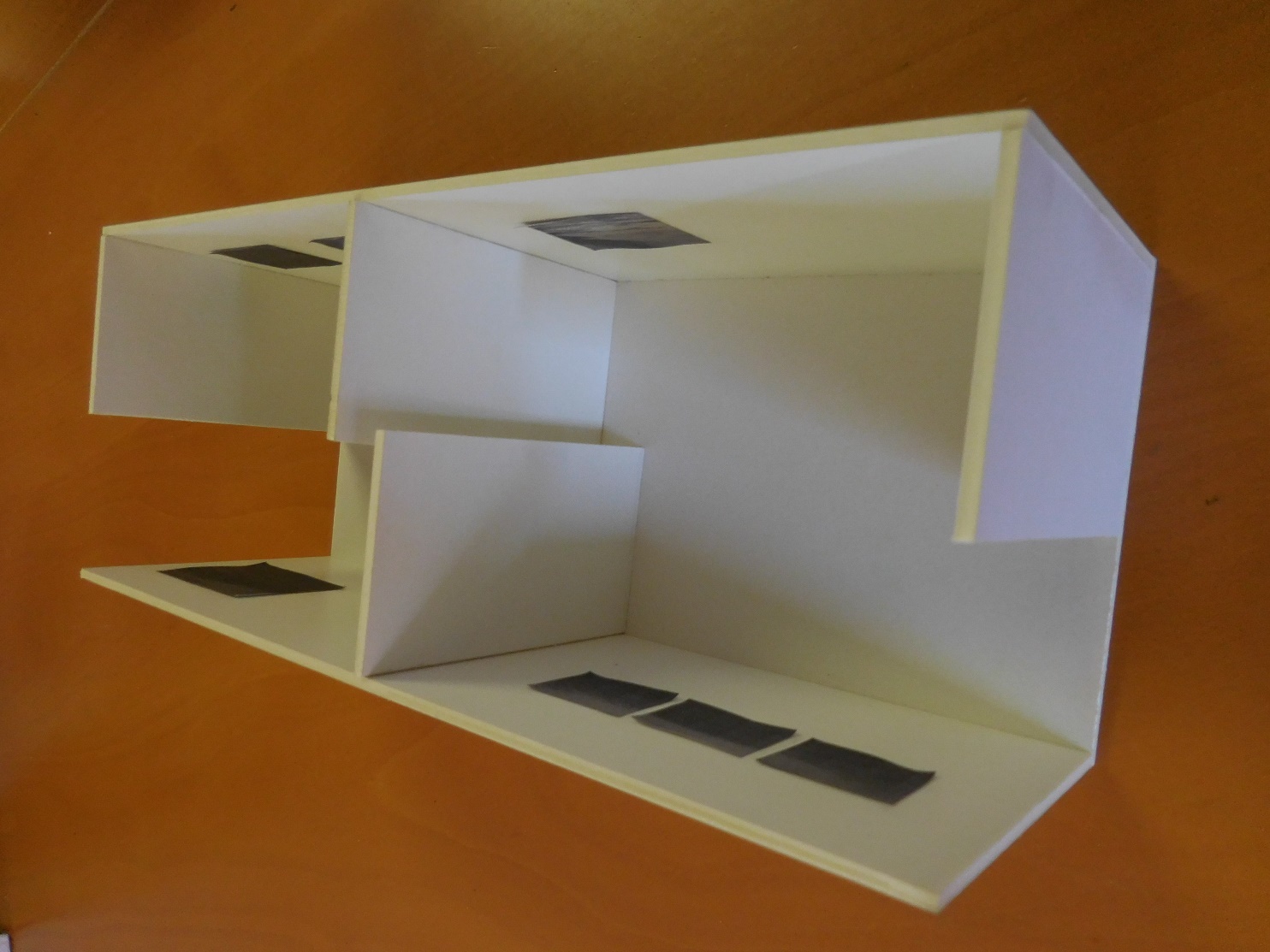 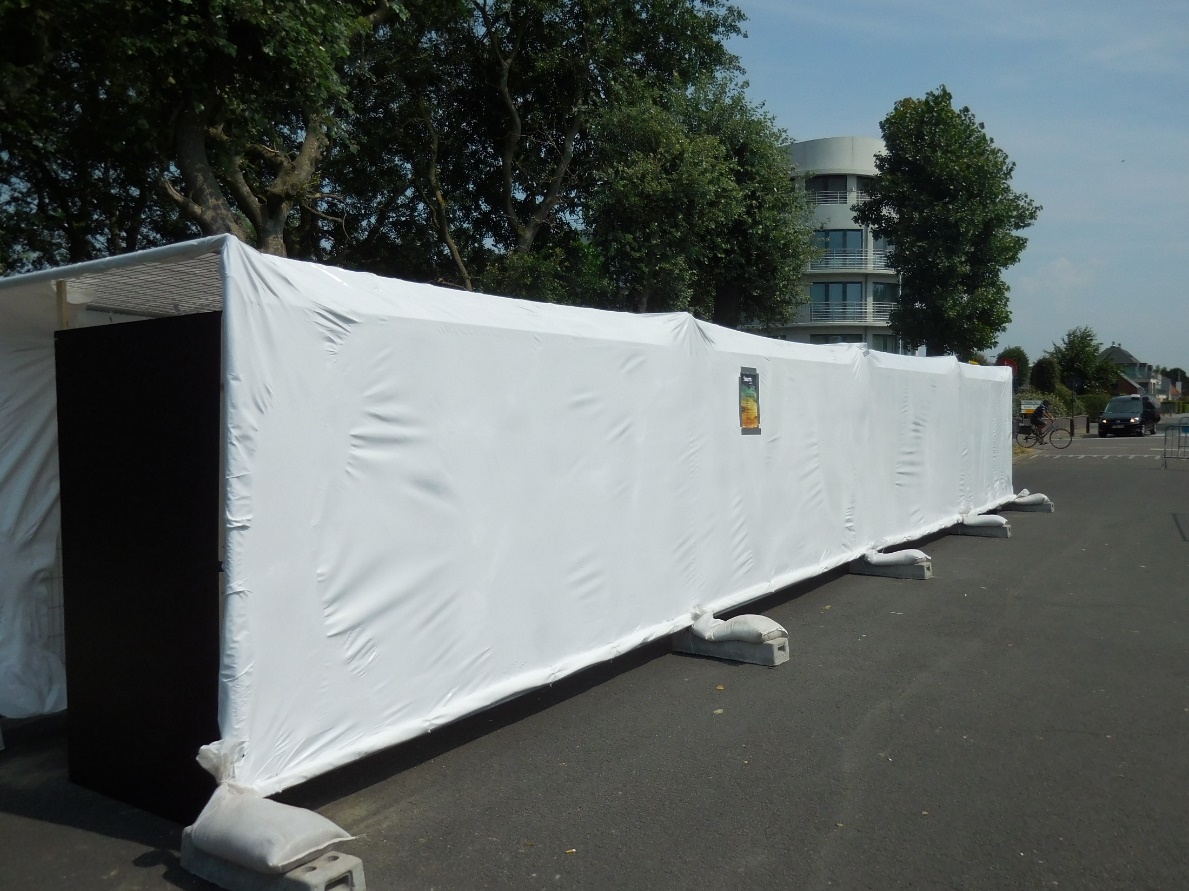 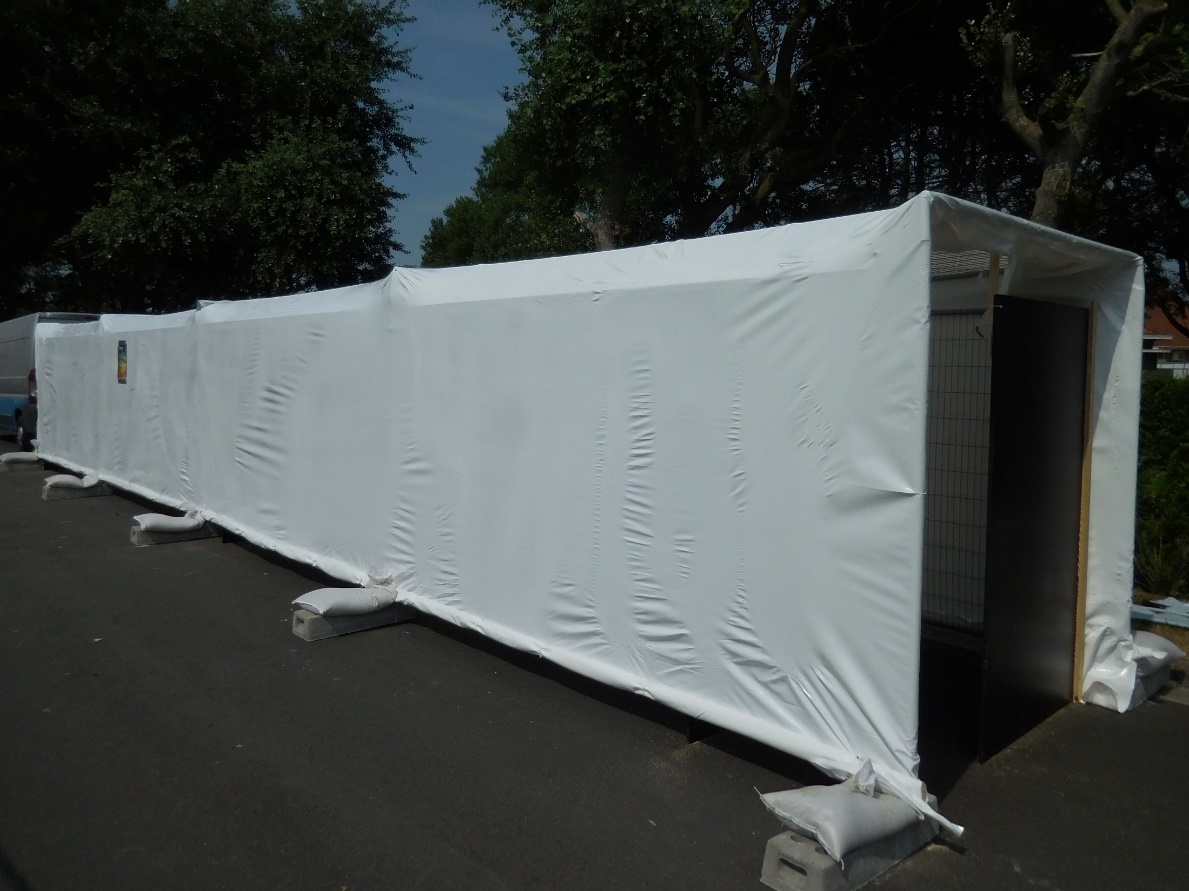 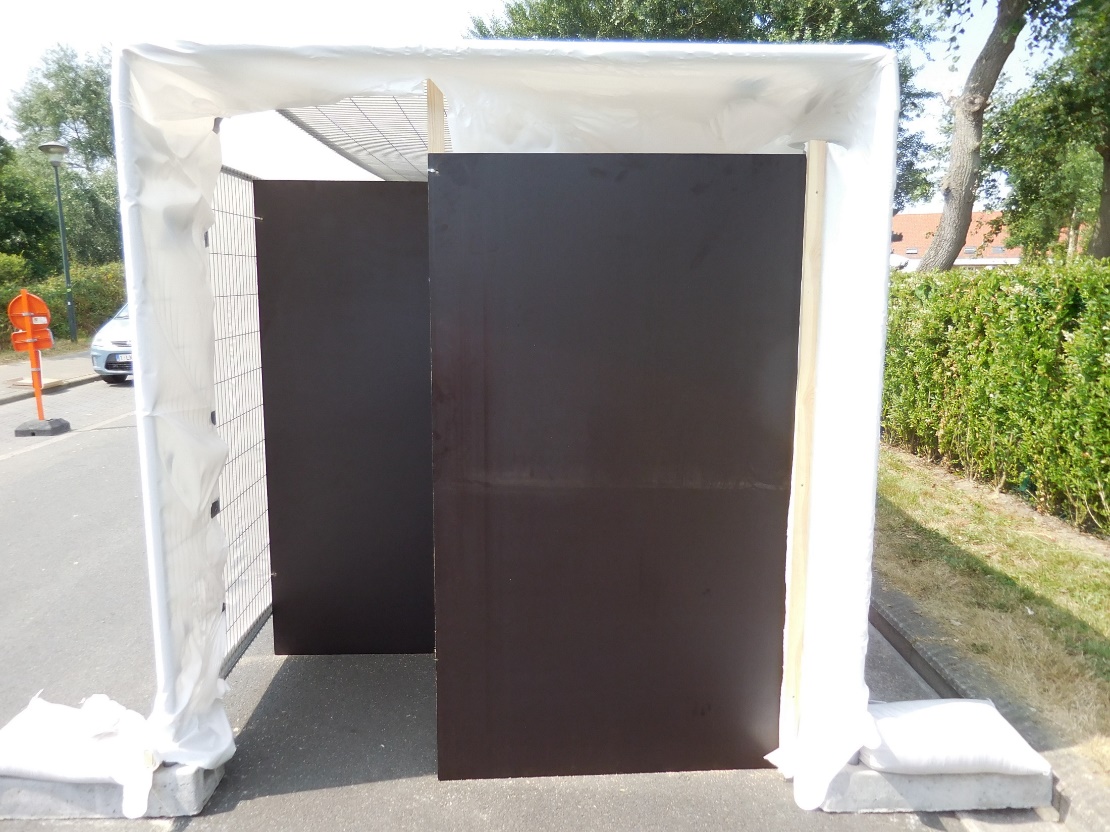 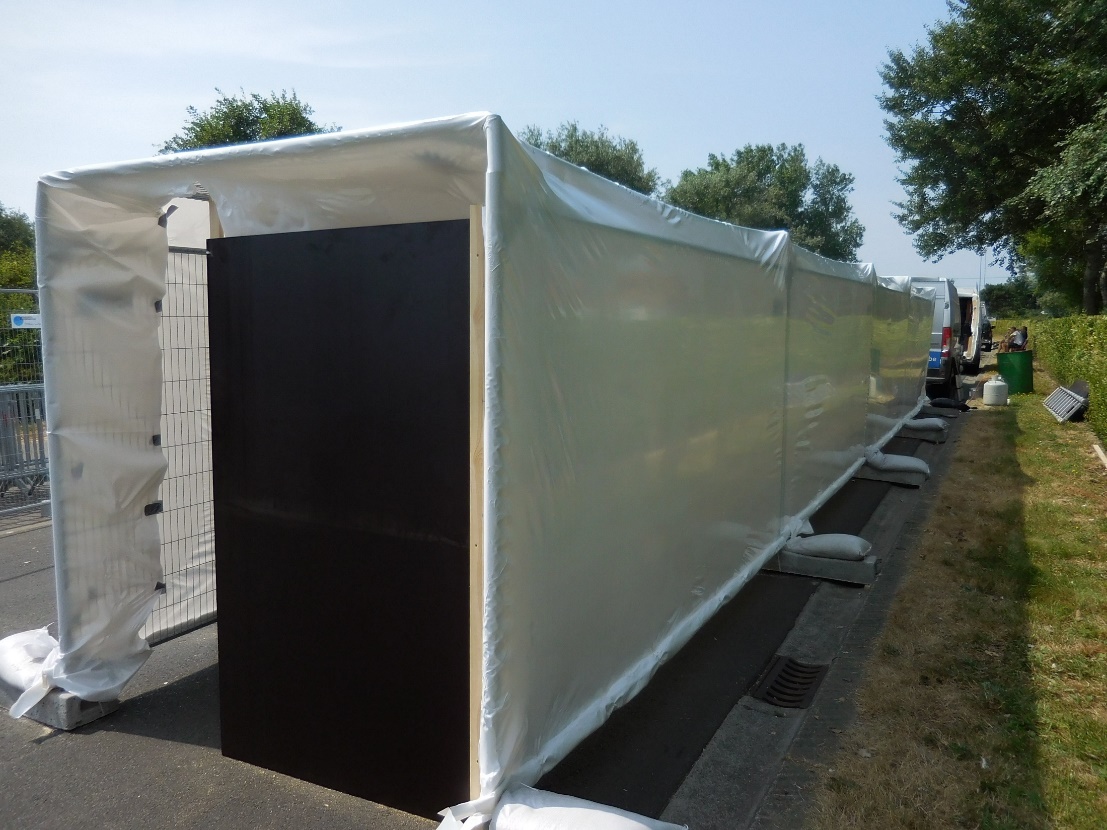 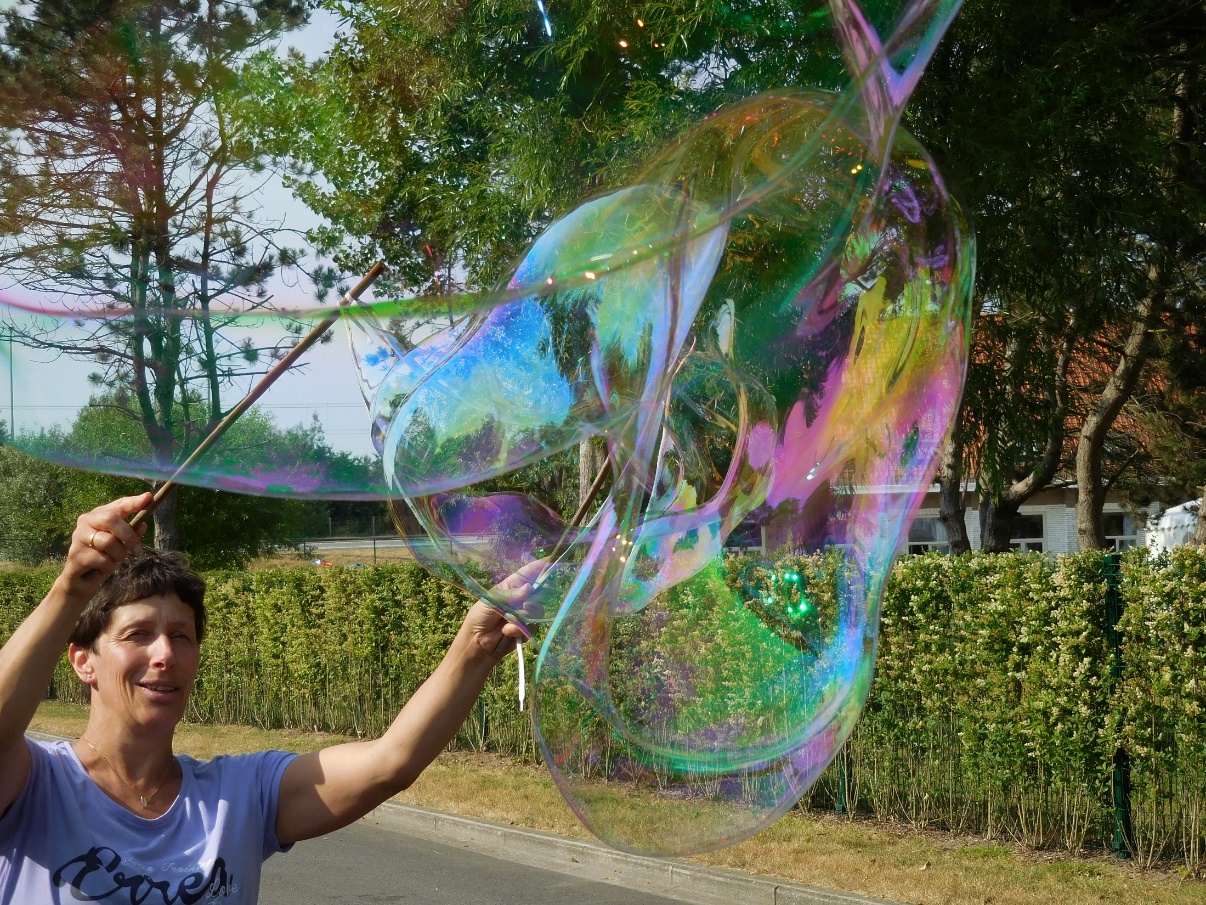 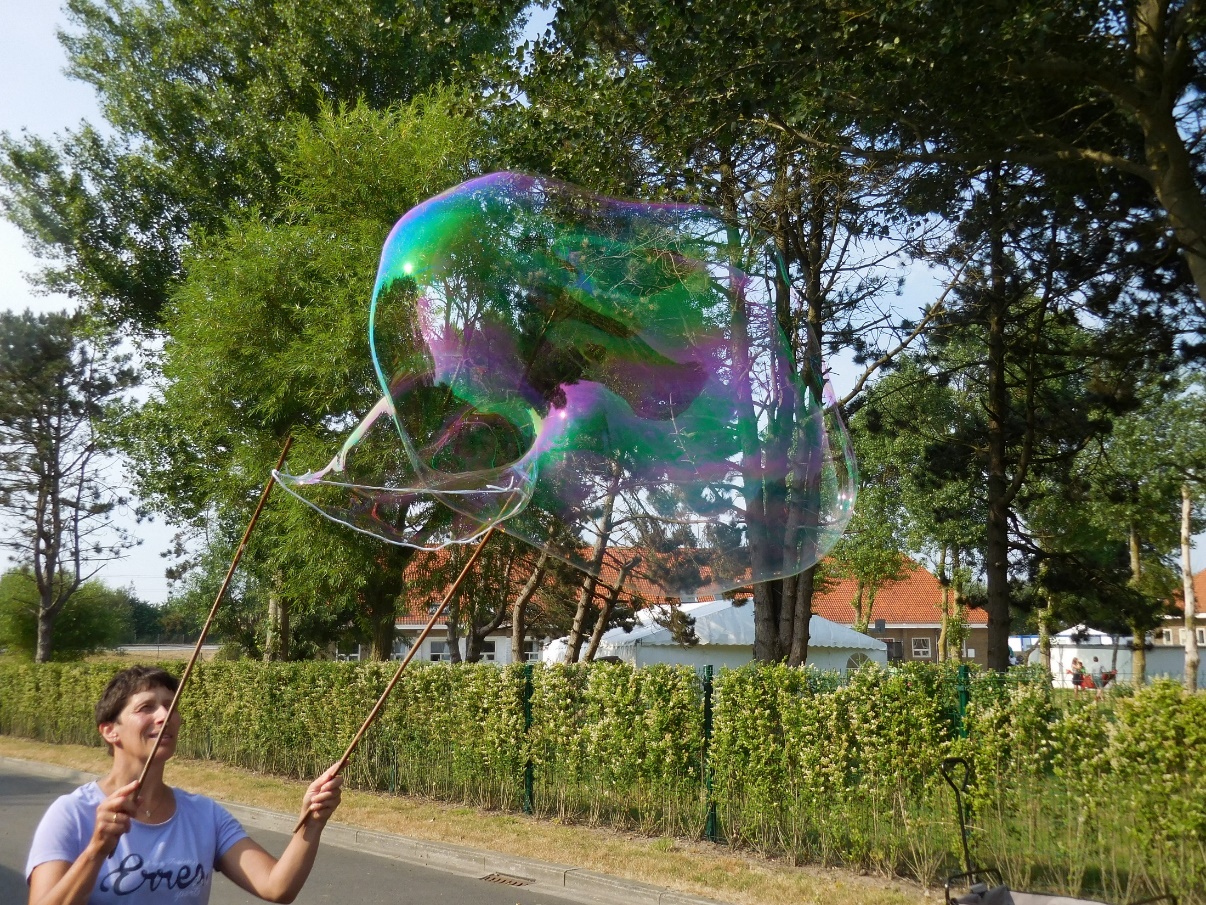 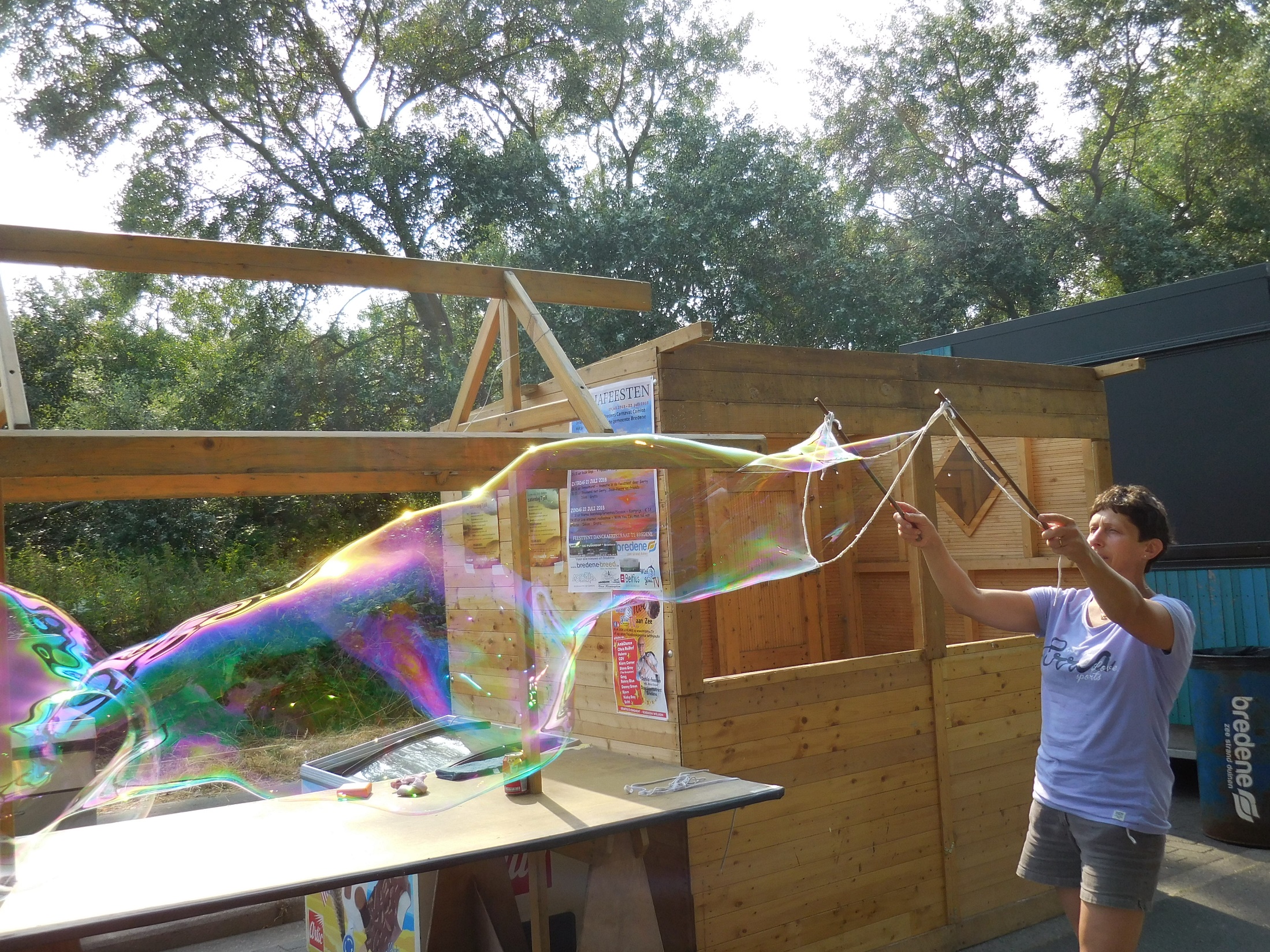 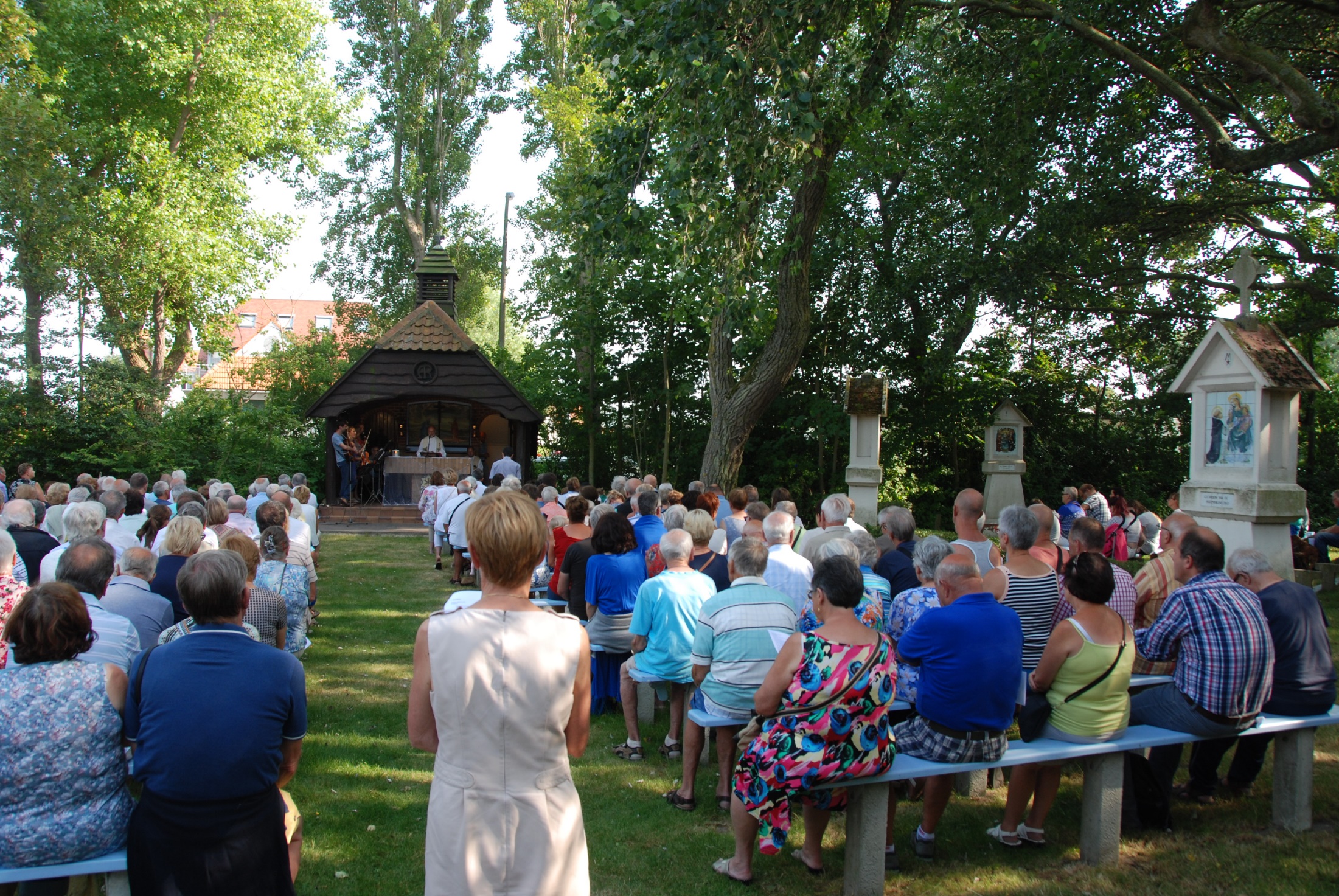 Vissersmis
Zaterdag 7 juli 2018
‘WEES NIET BANG’’
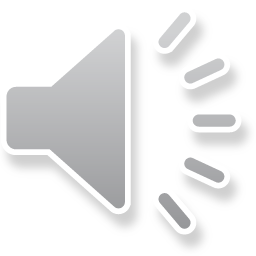 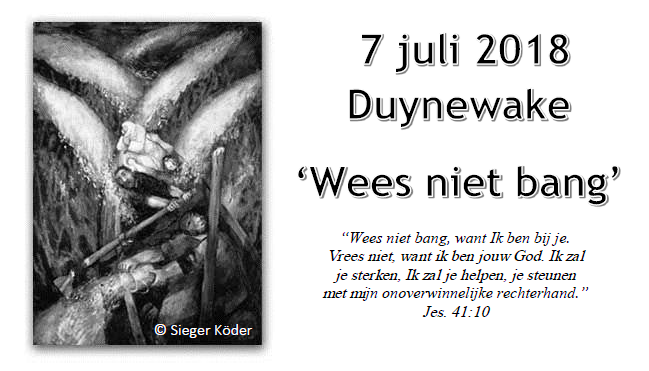 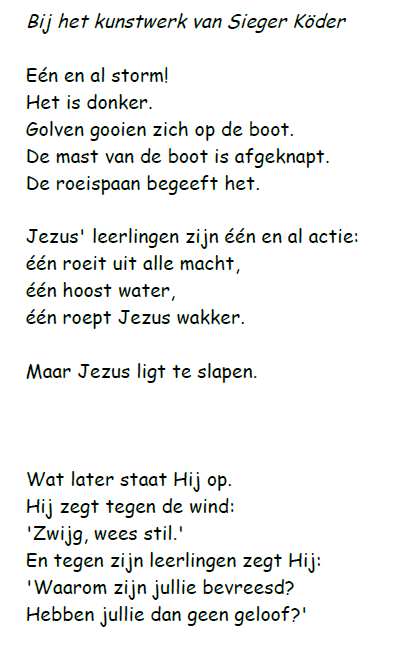 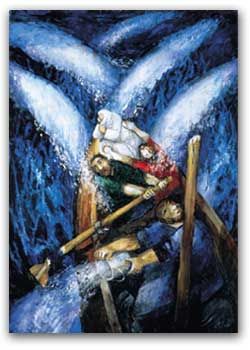 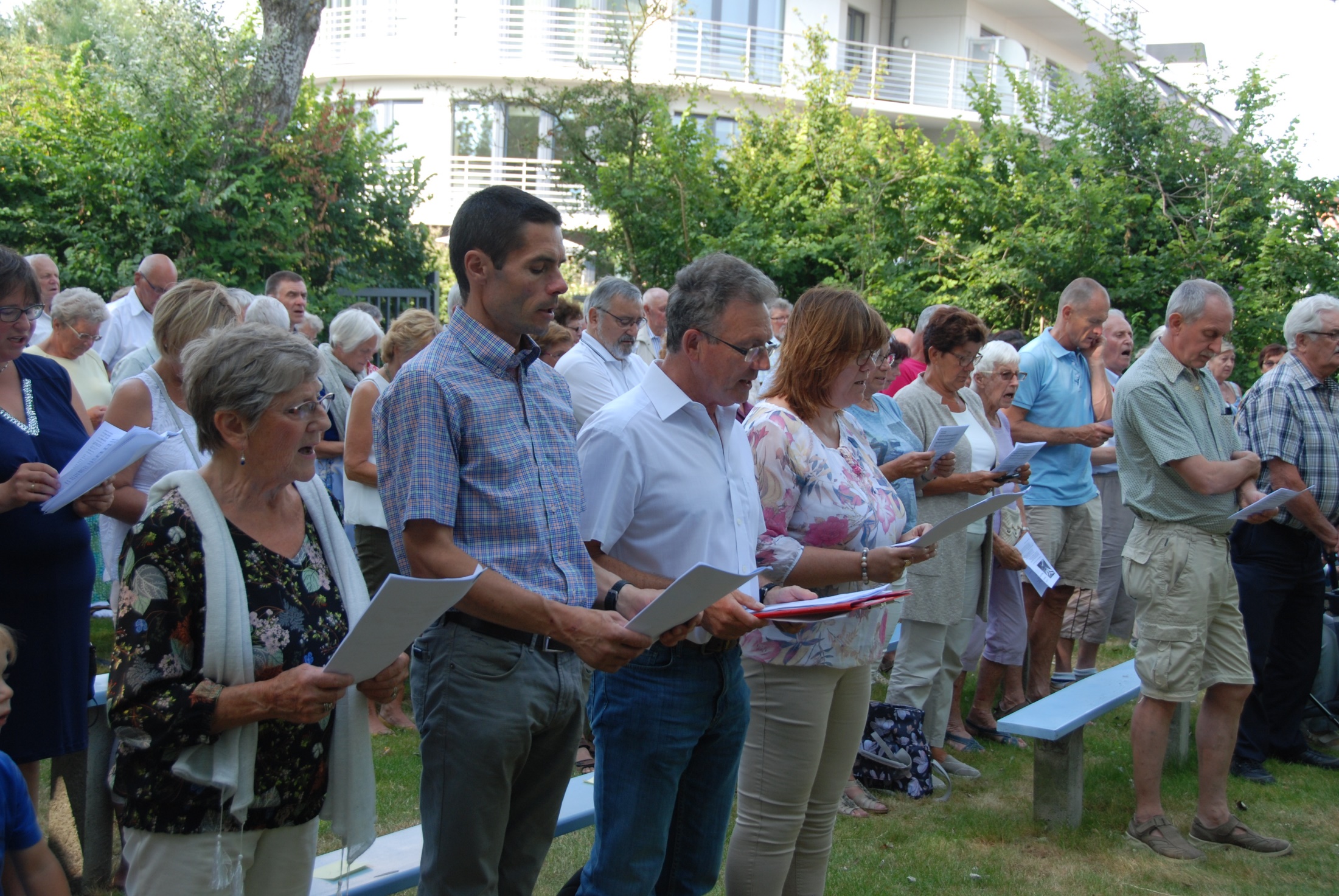 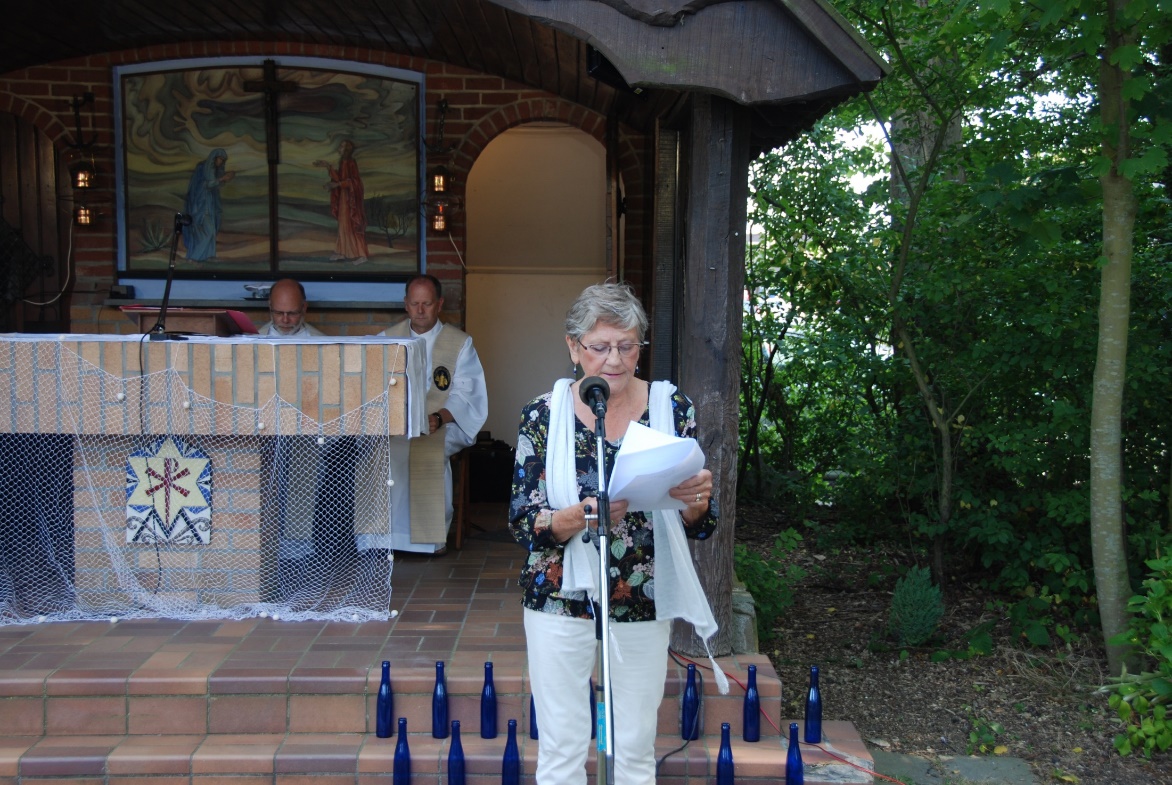 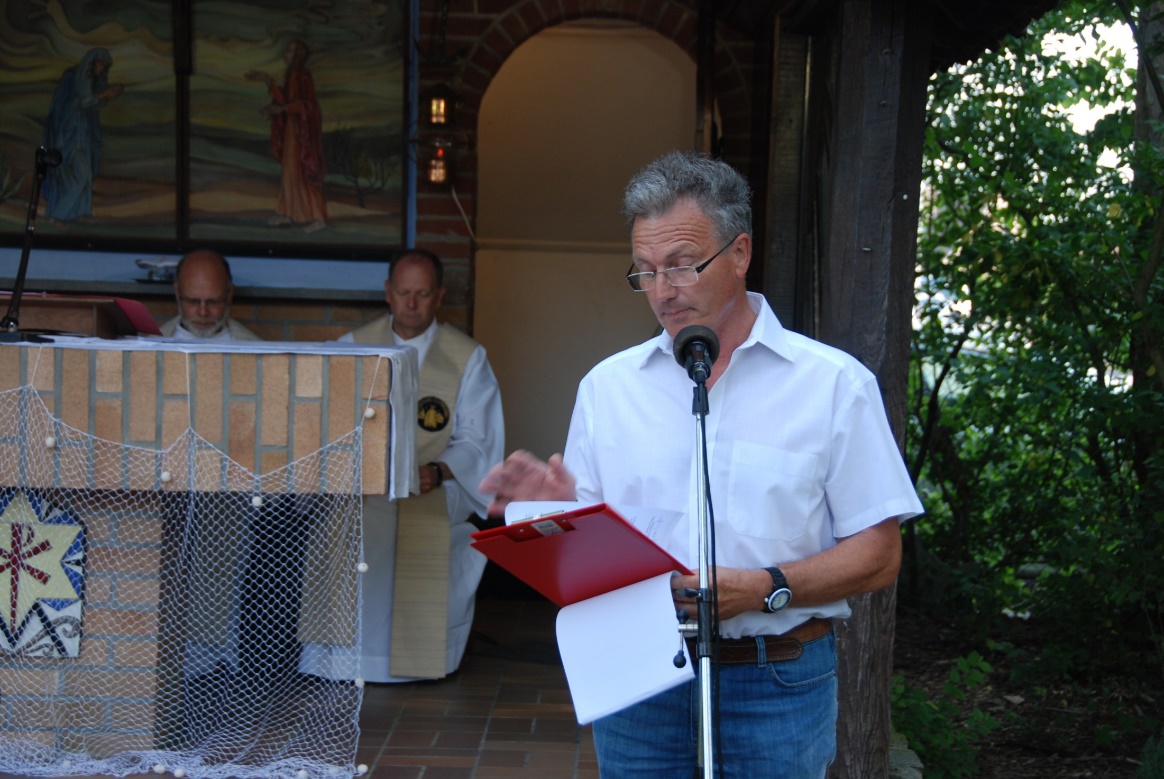 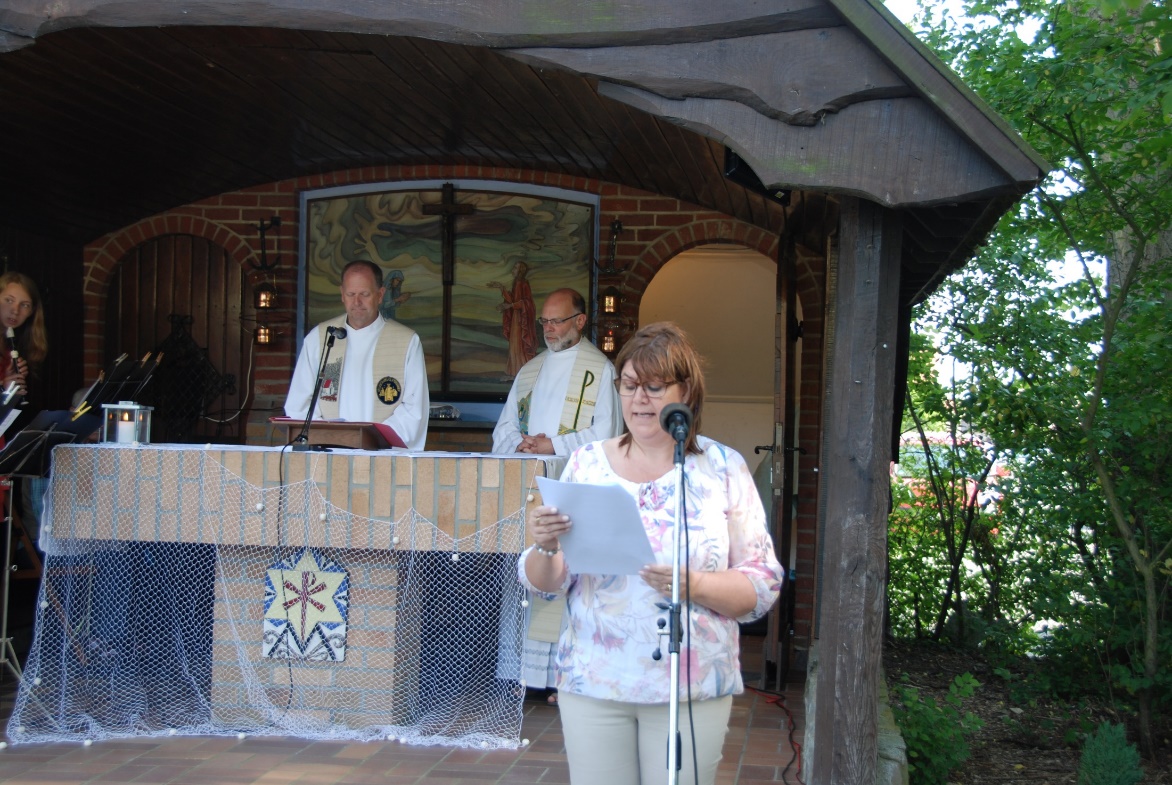 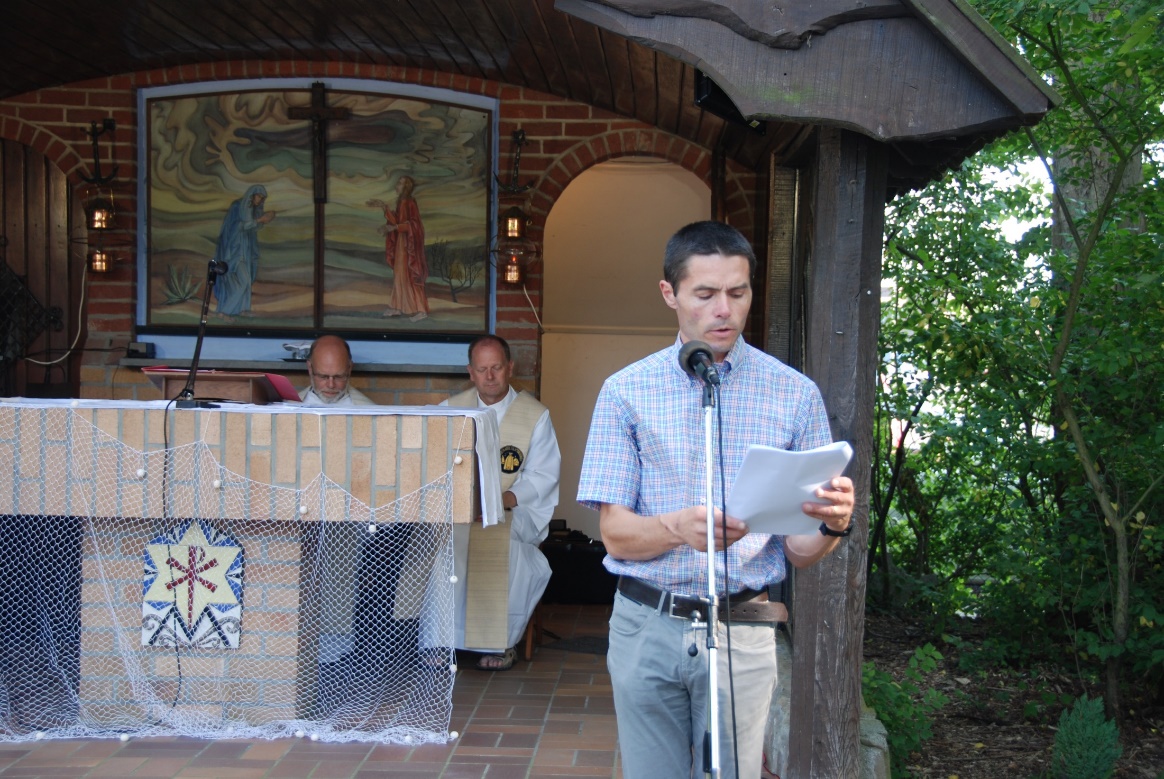 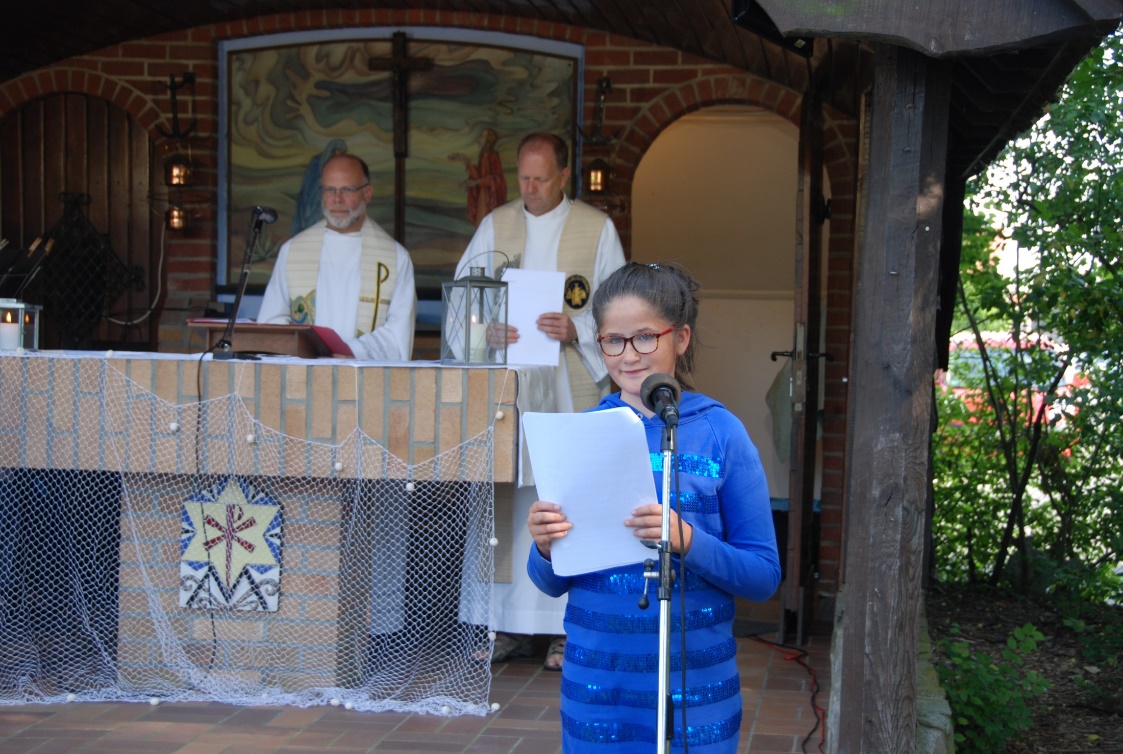 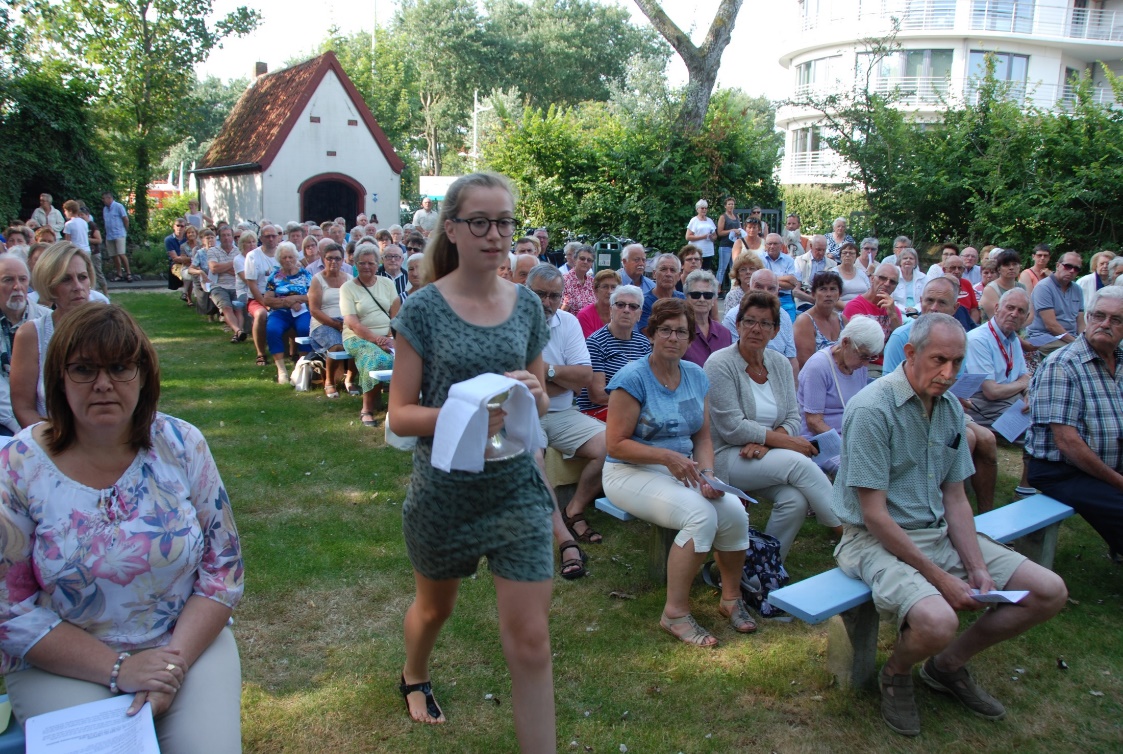 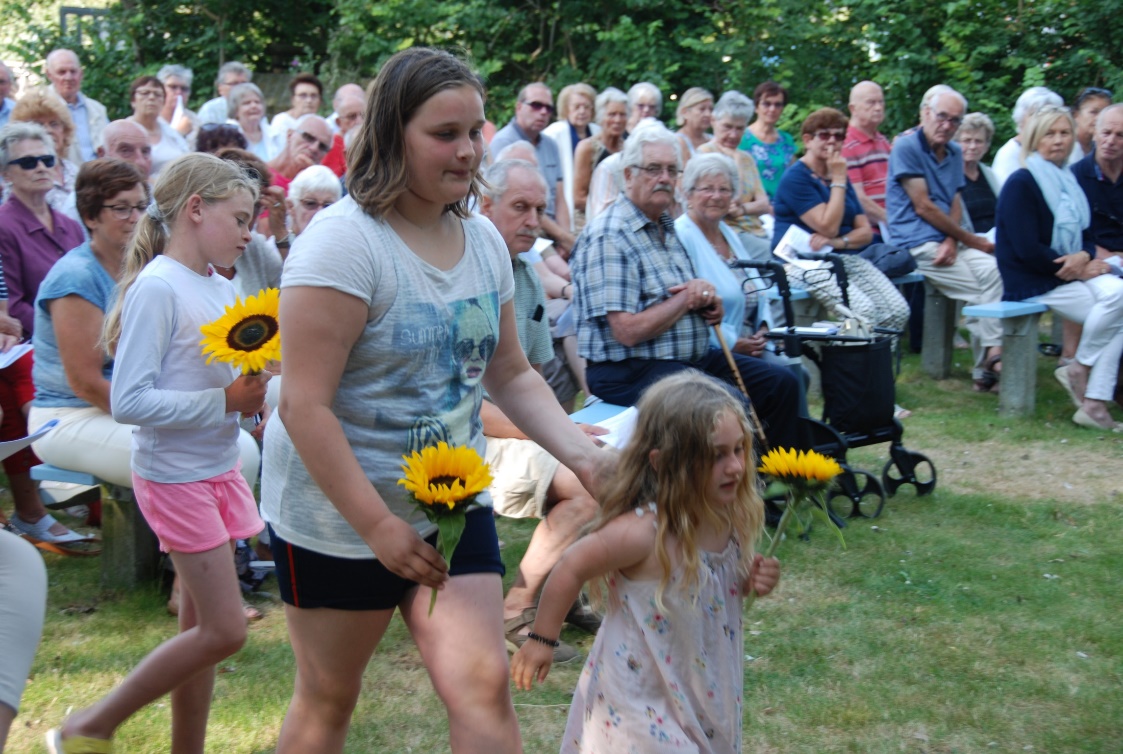 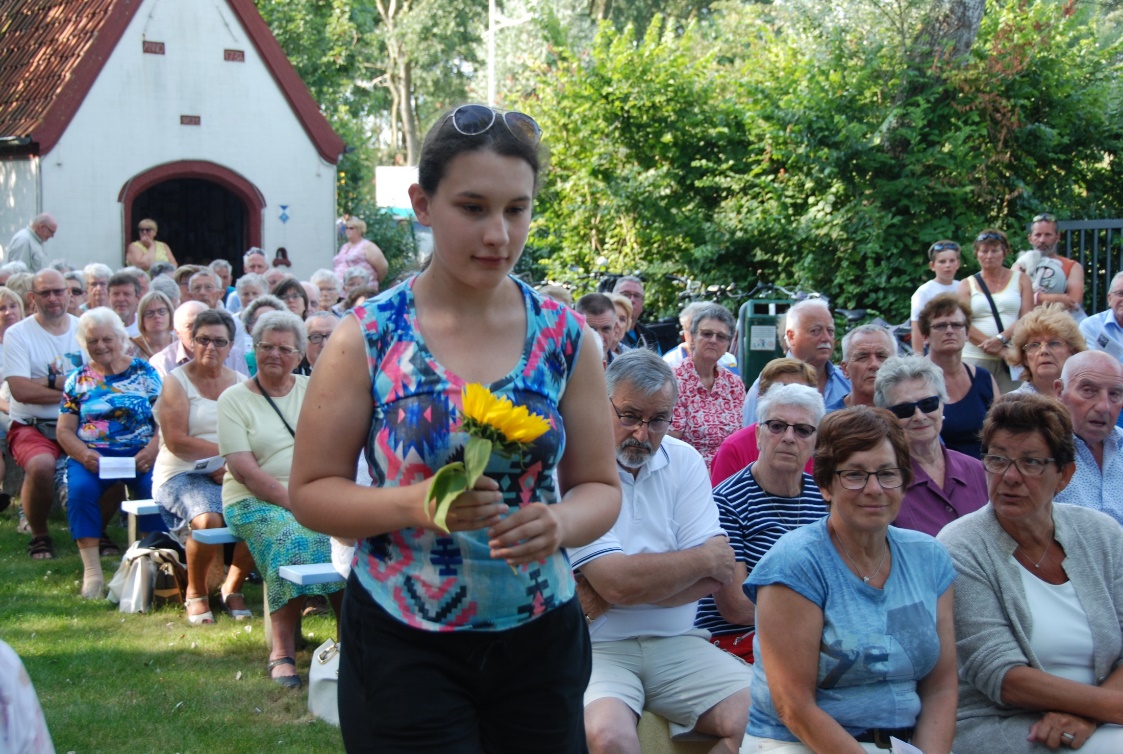 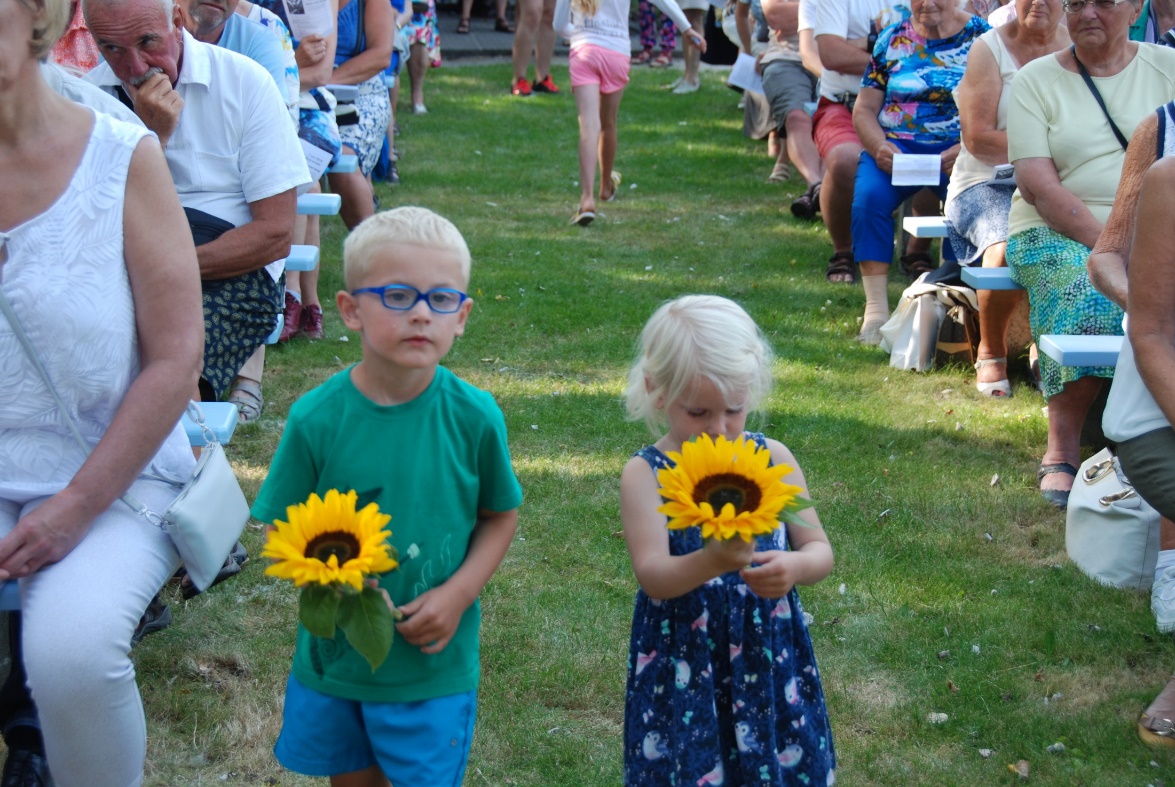 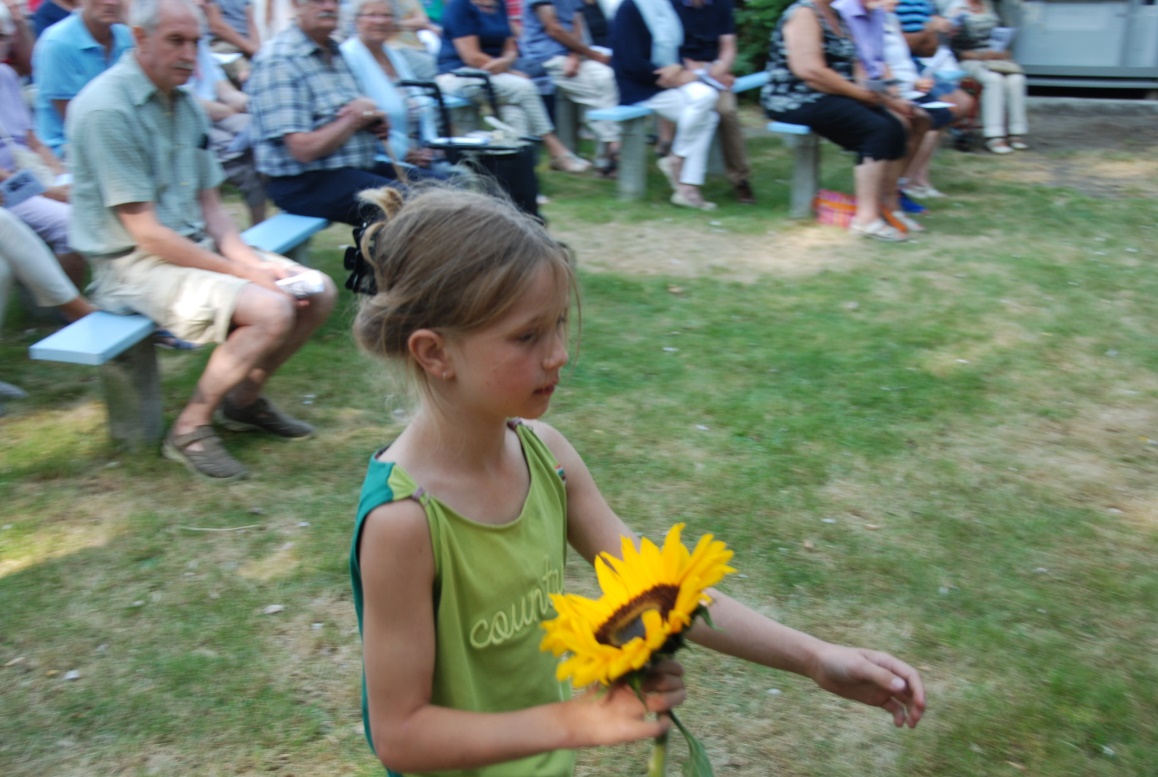 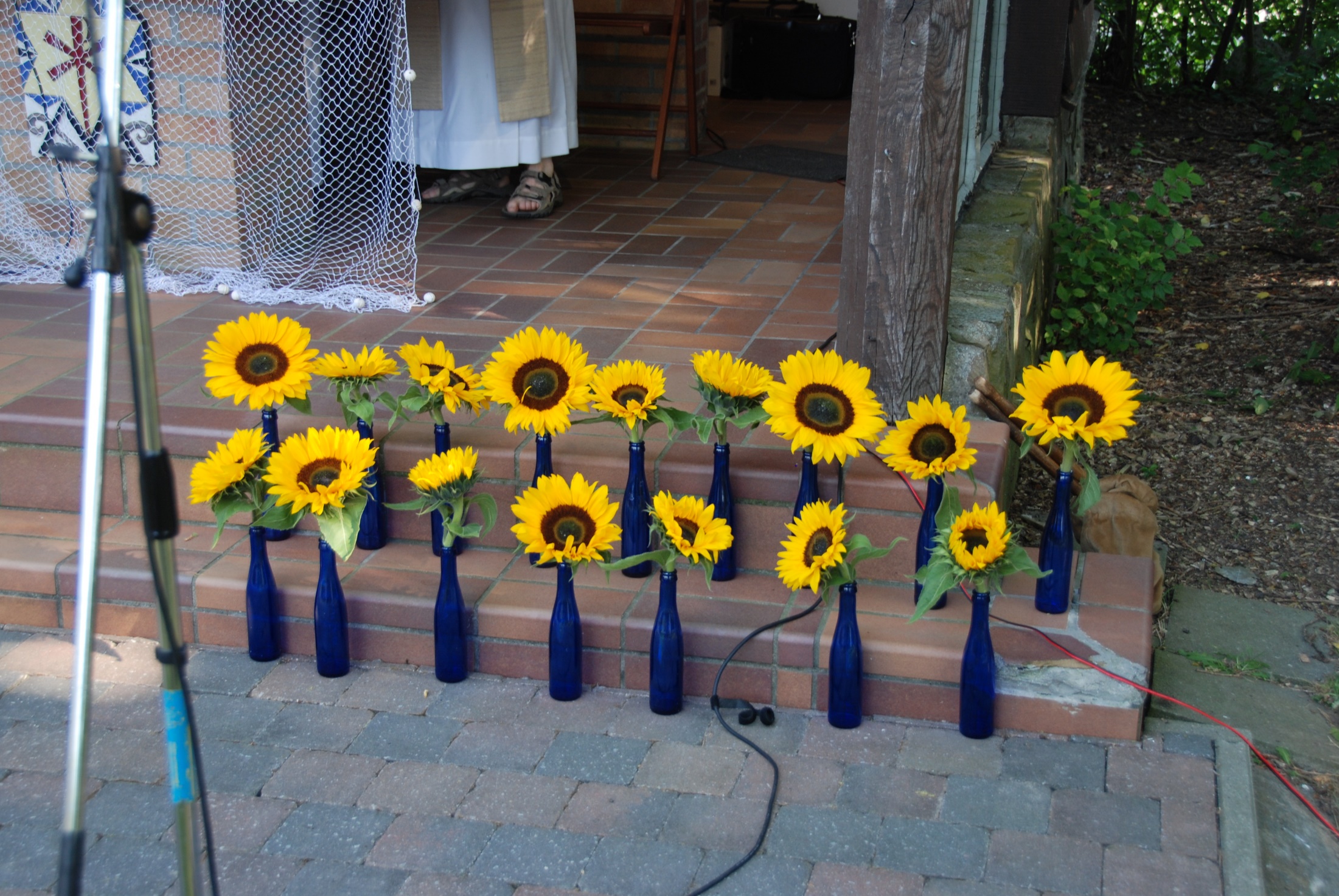 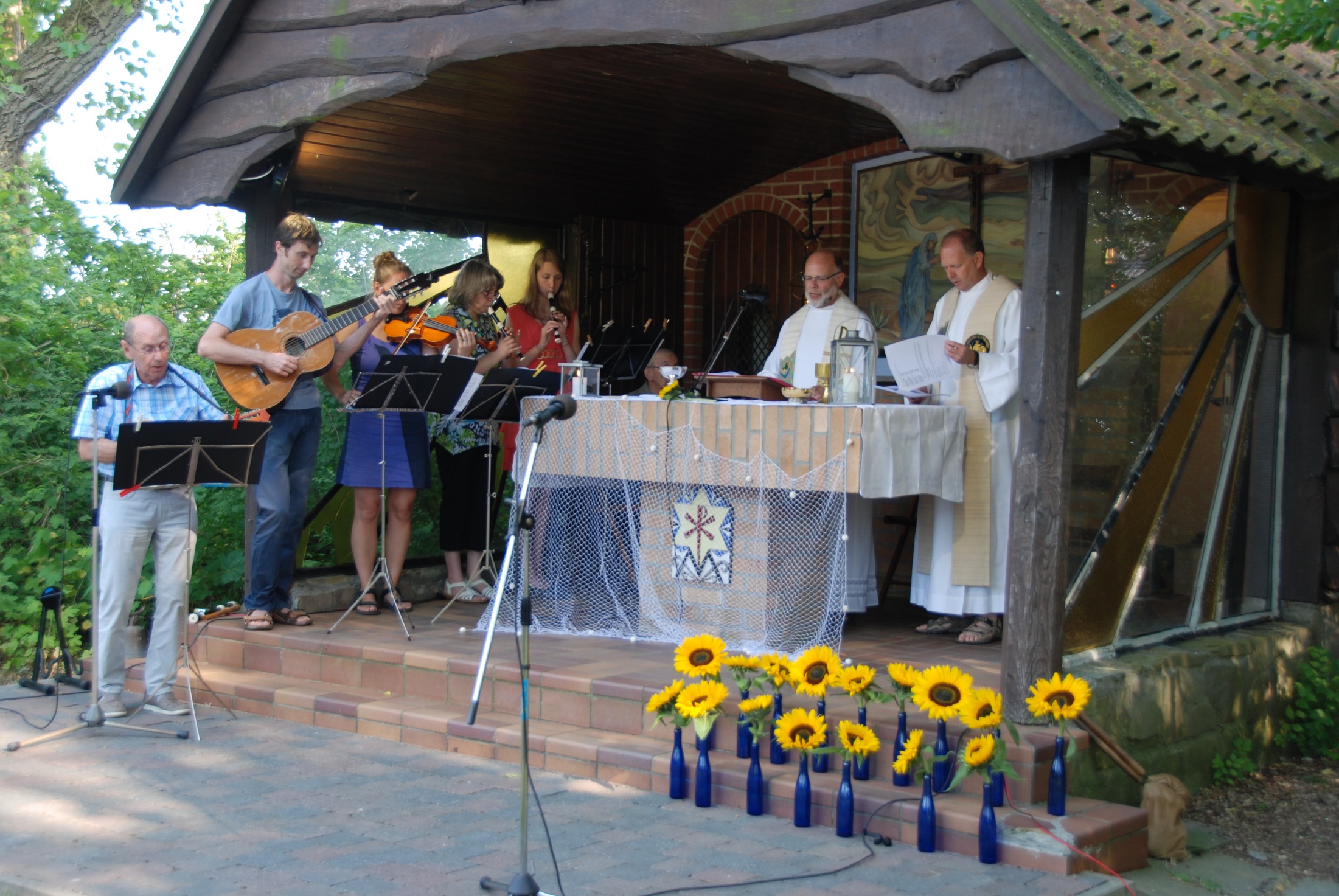 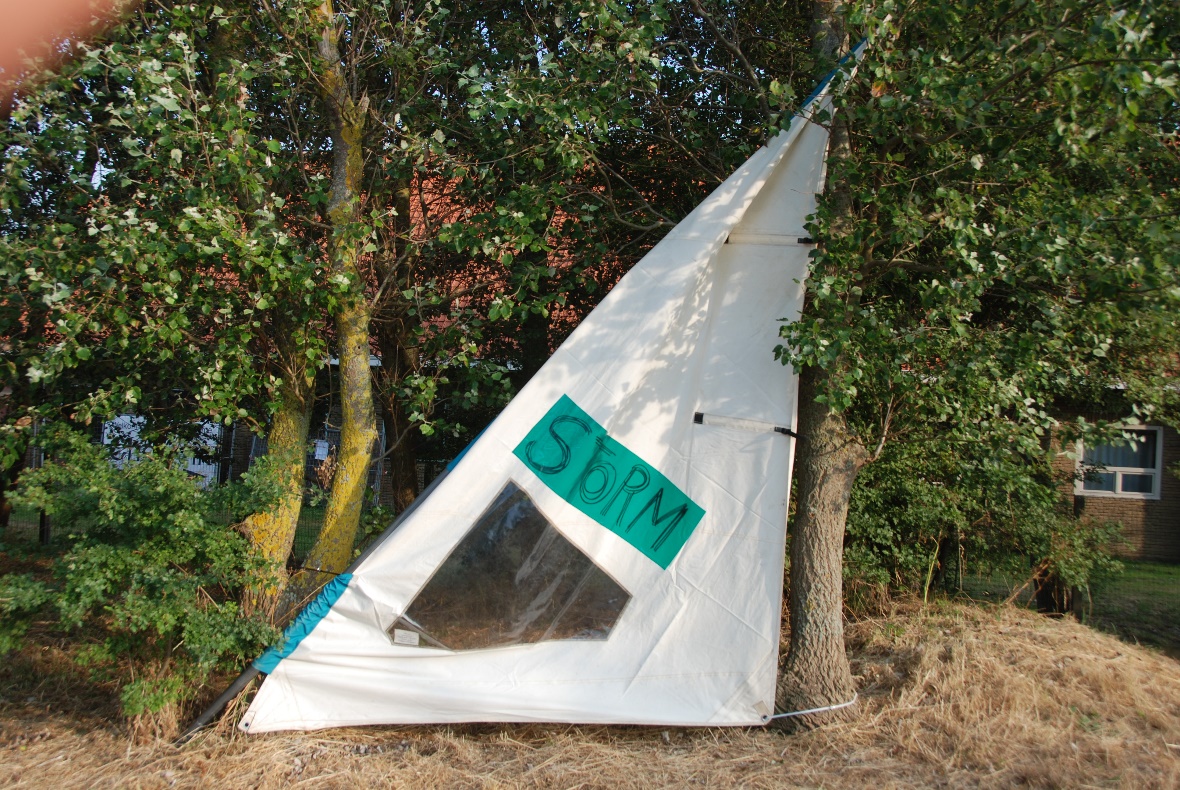 EVOCATIE
STORM
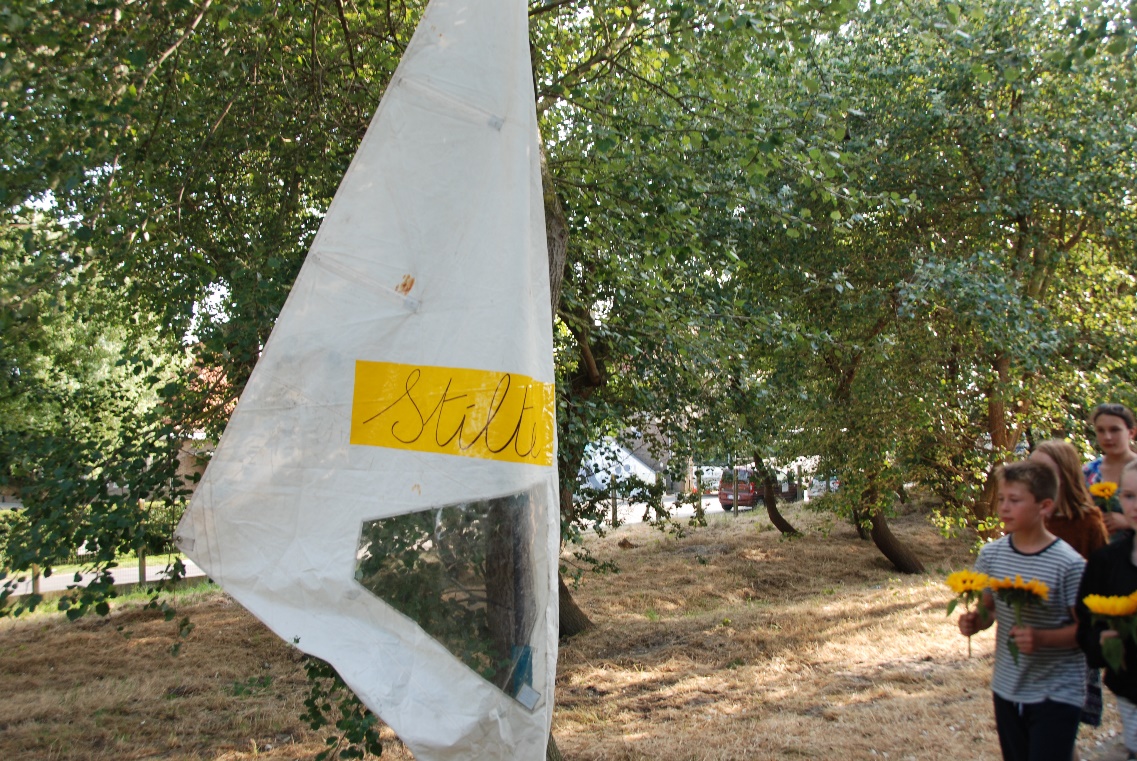 VOOR DE
STILTE
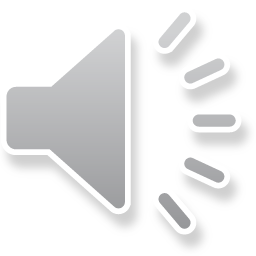 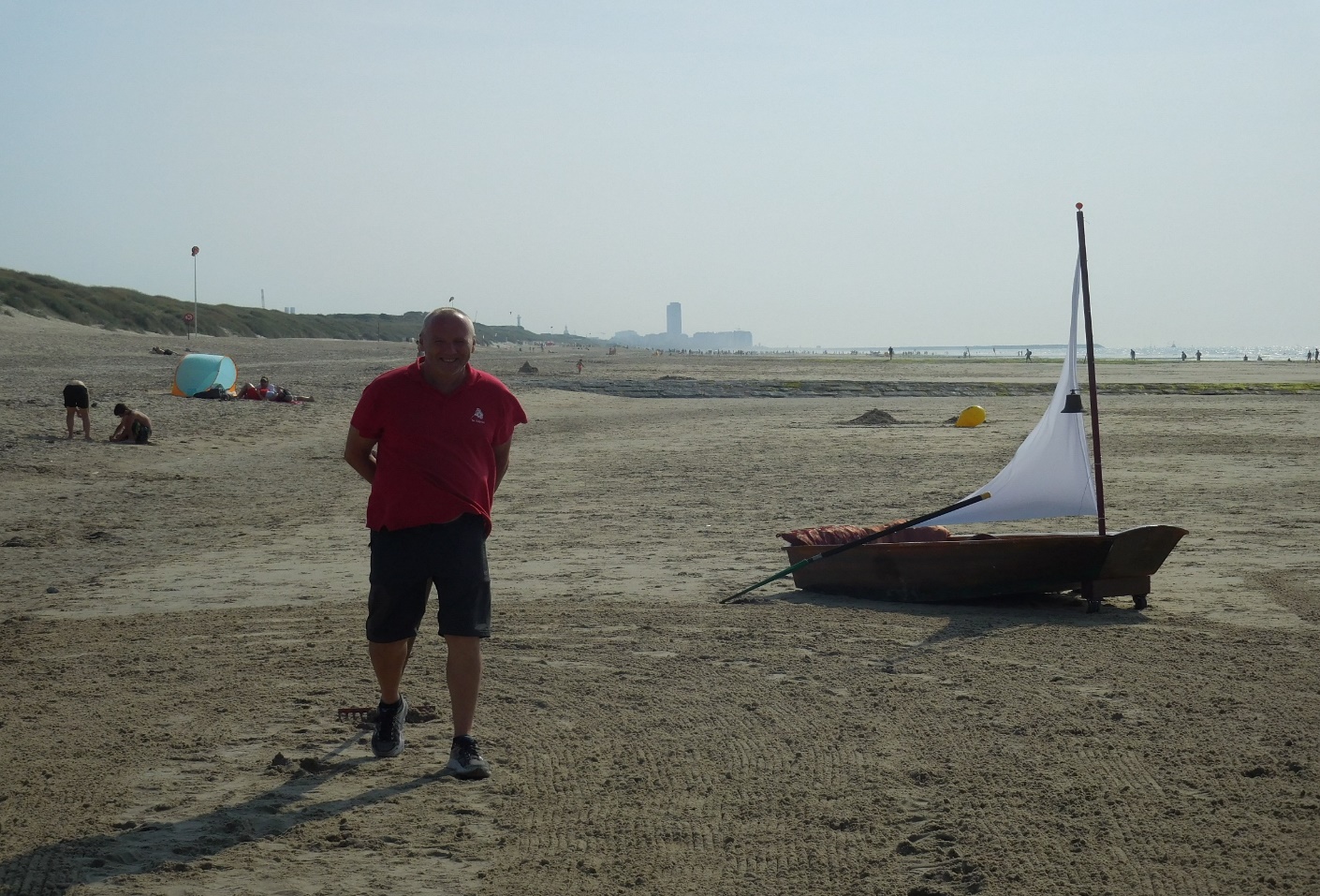 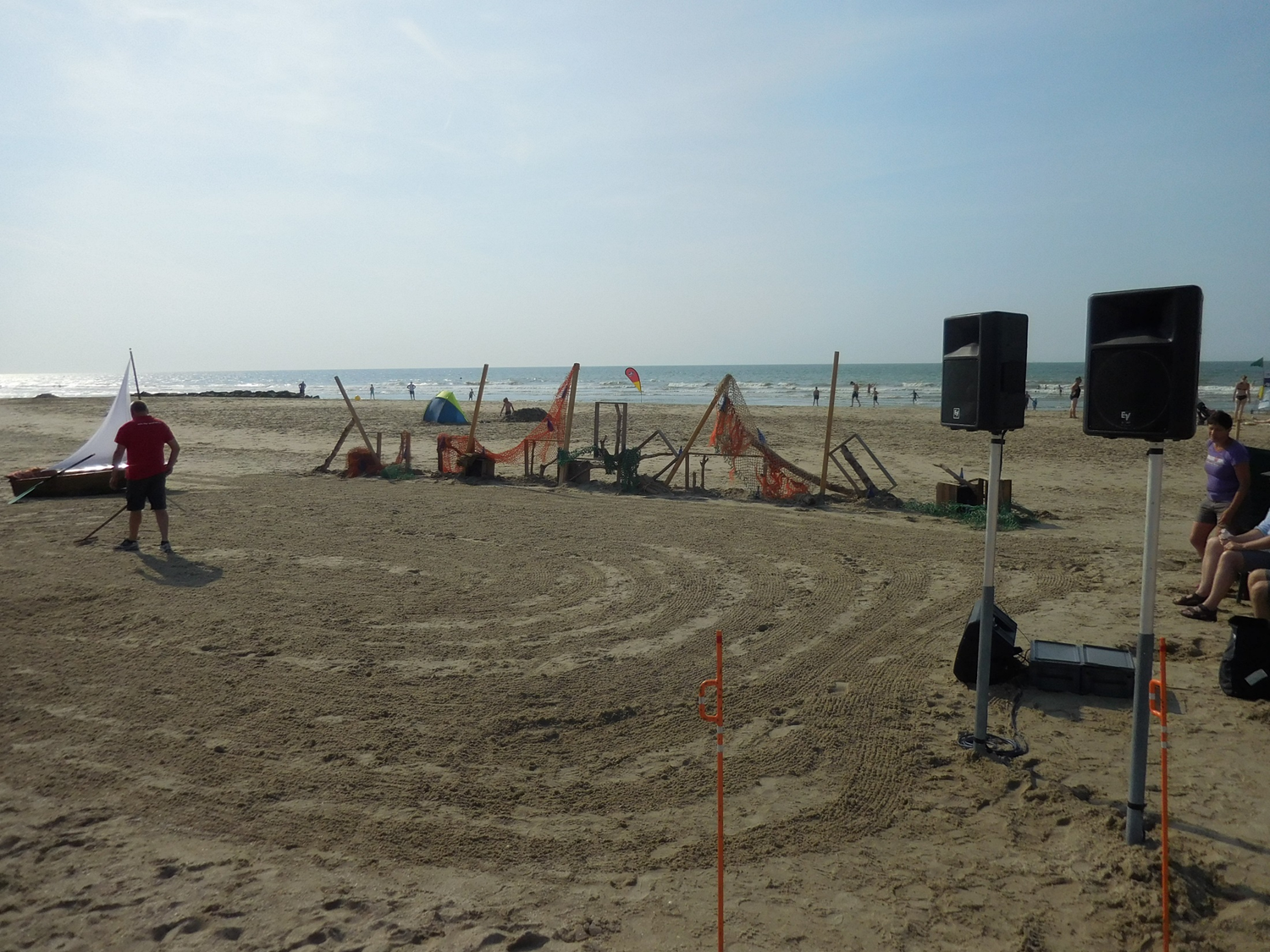 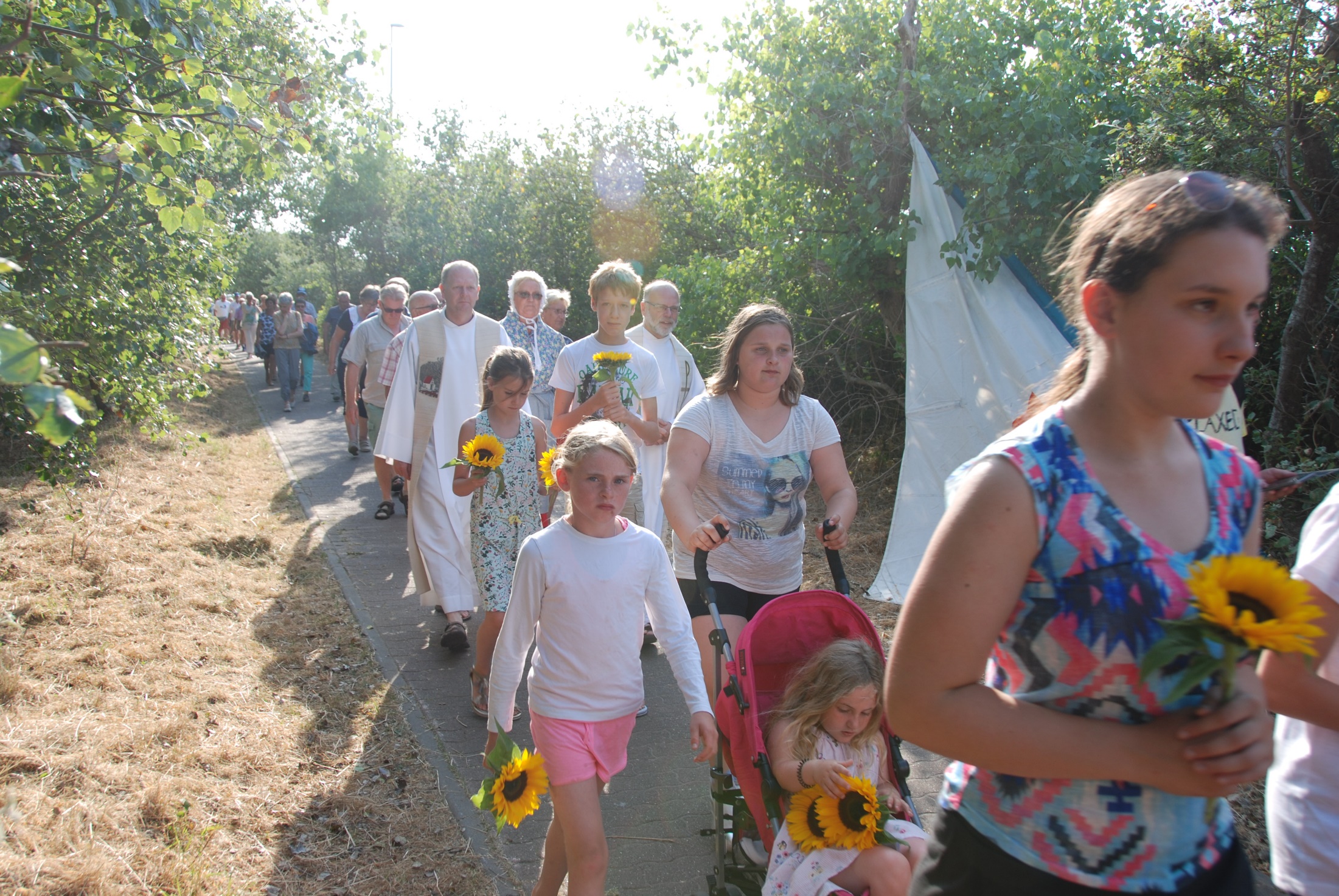 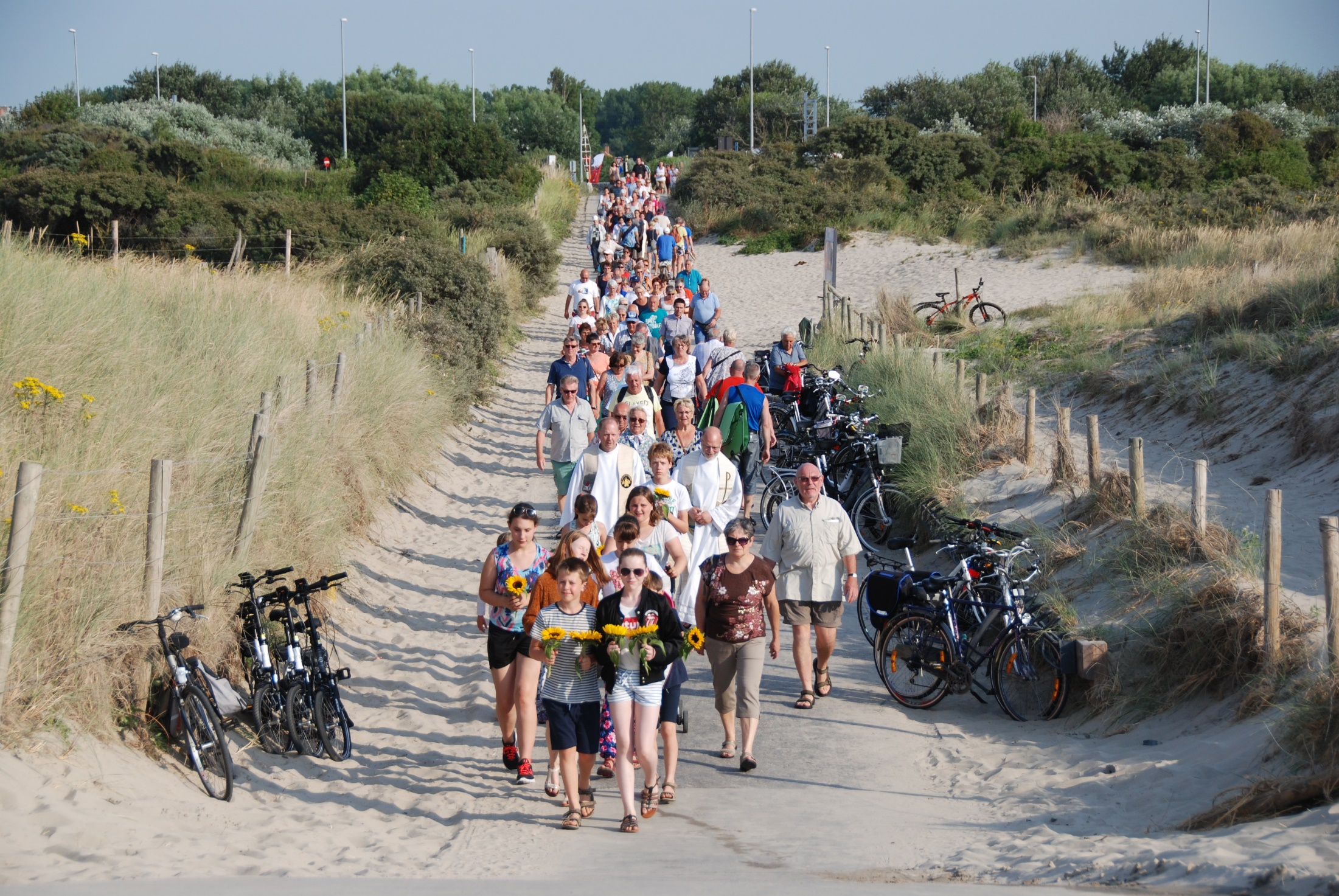 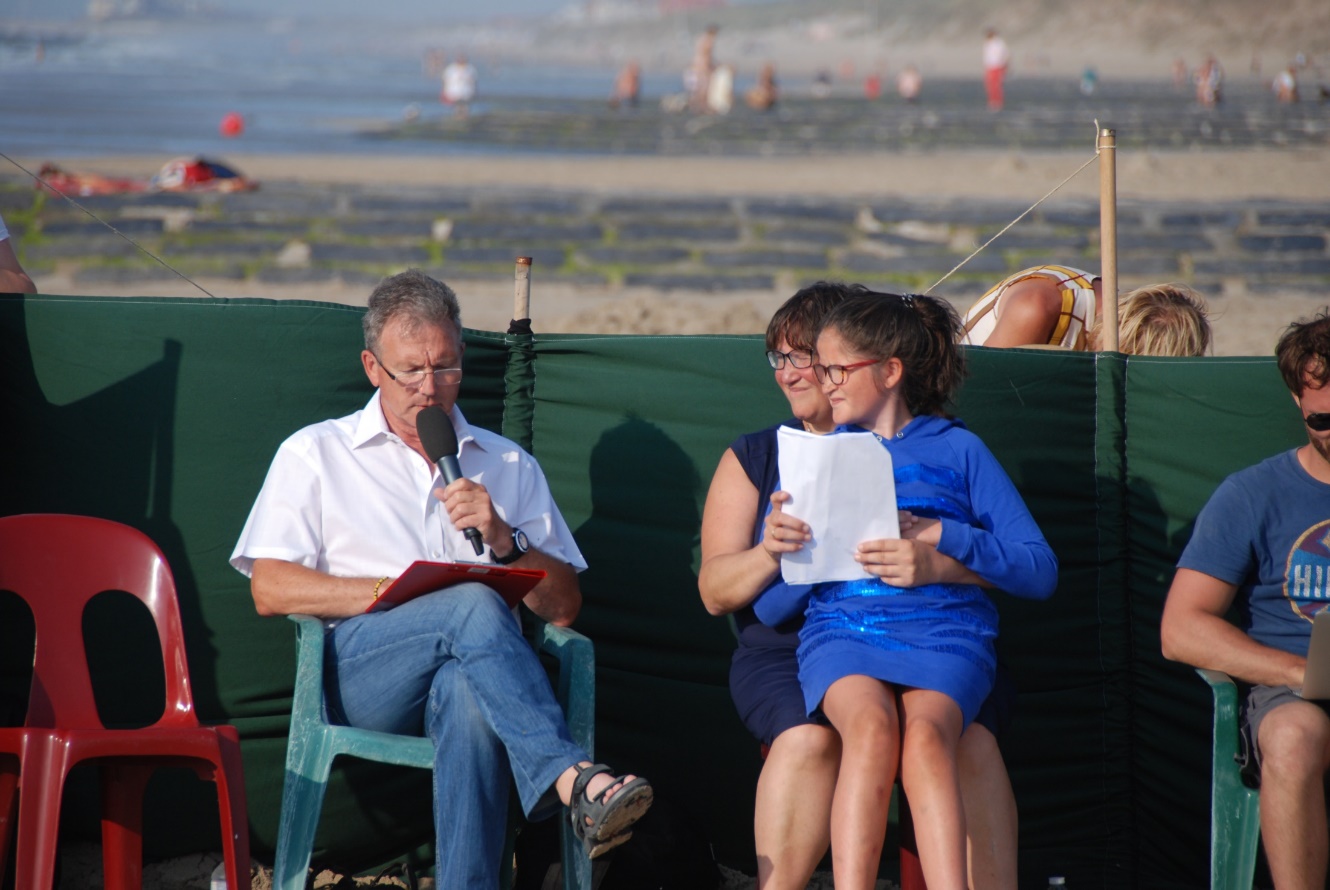 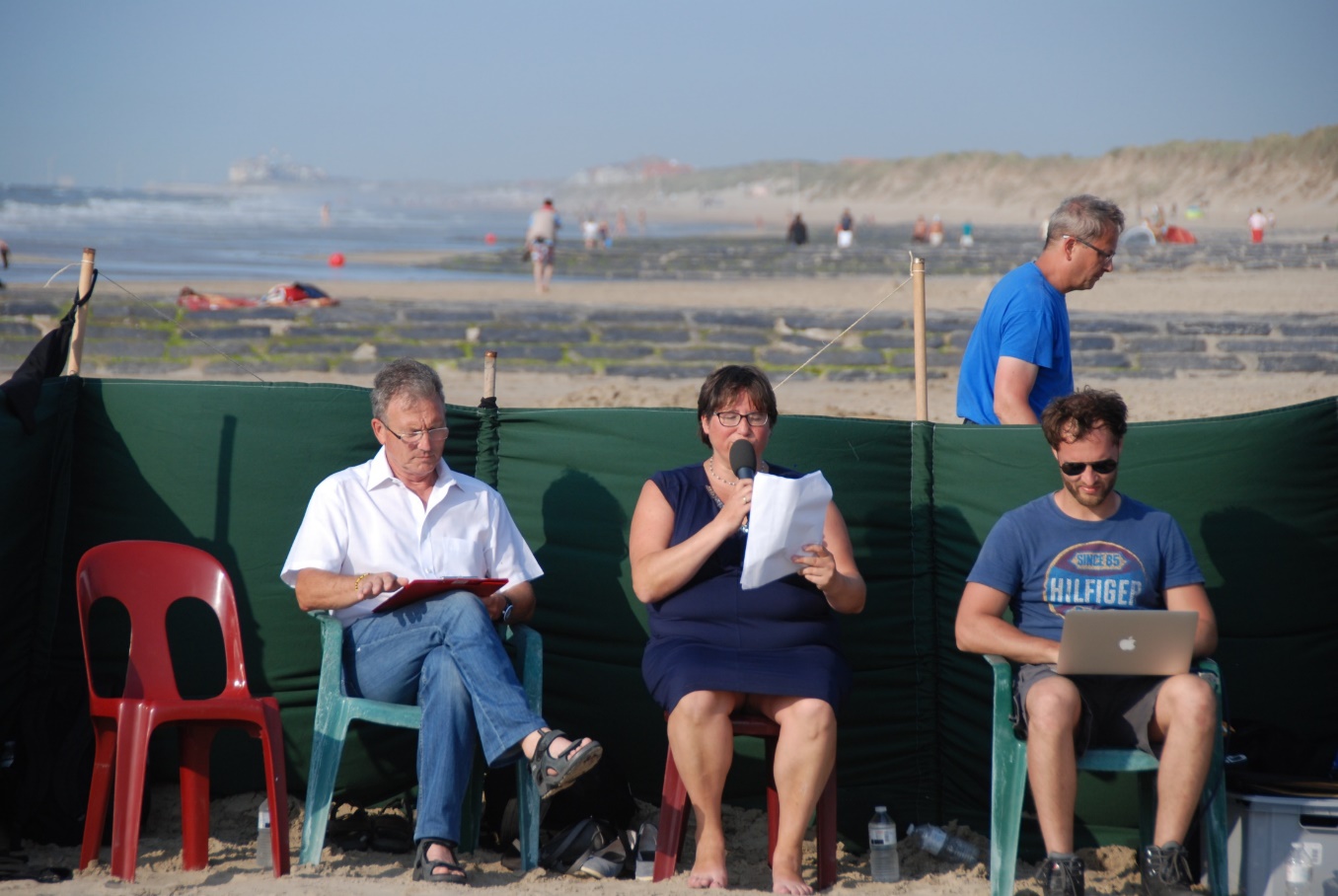 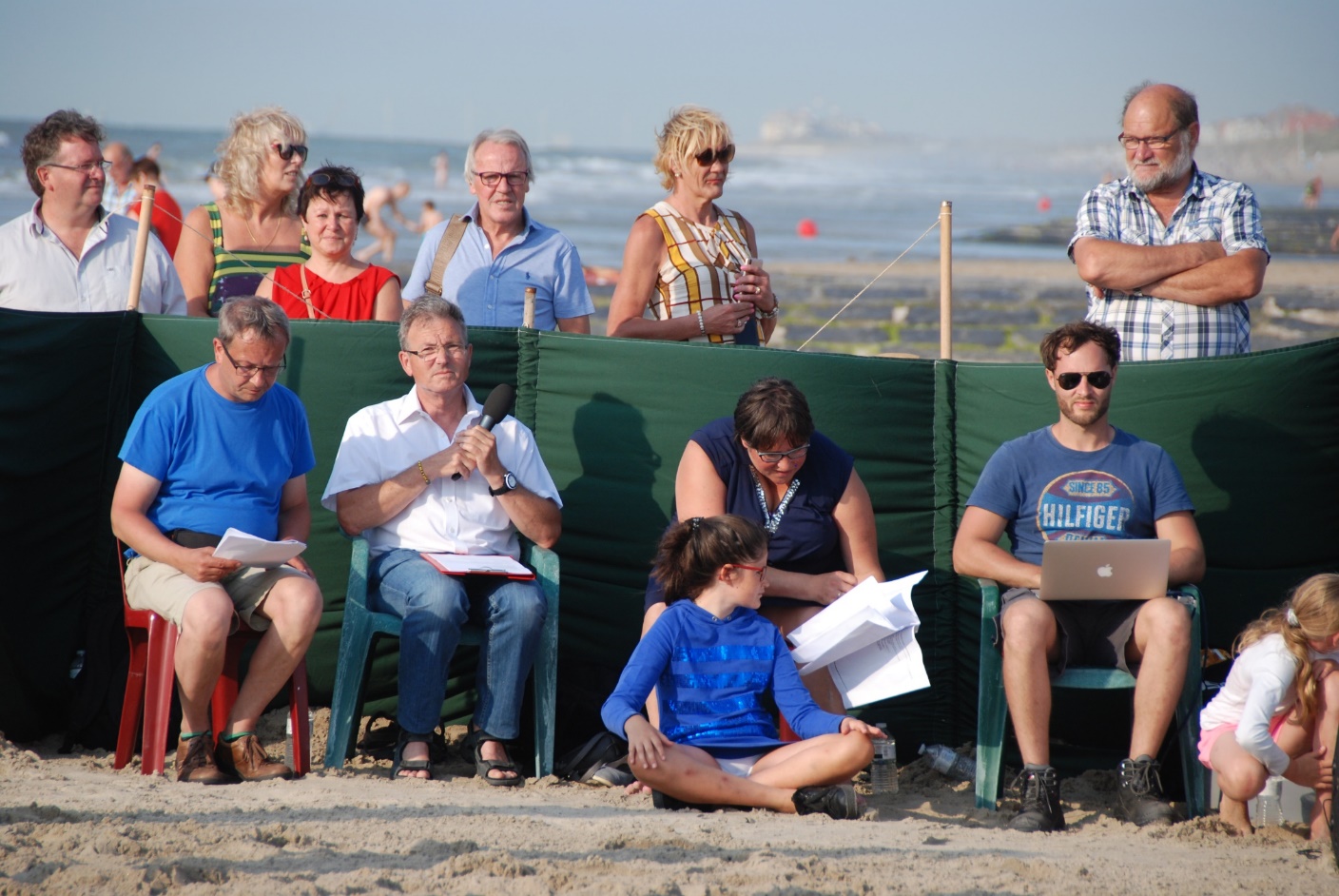 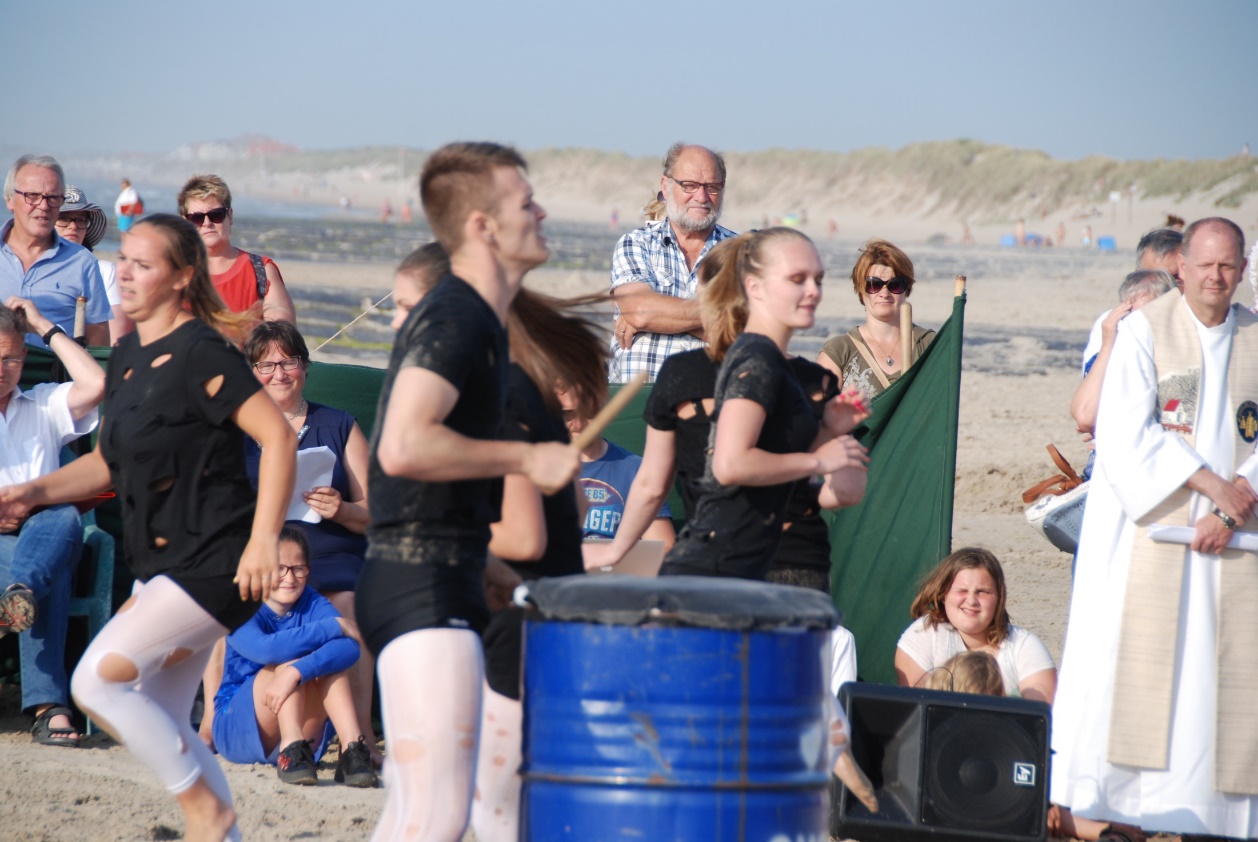 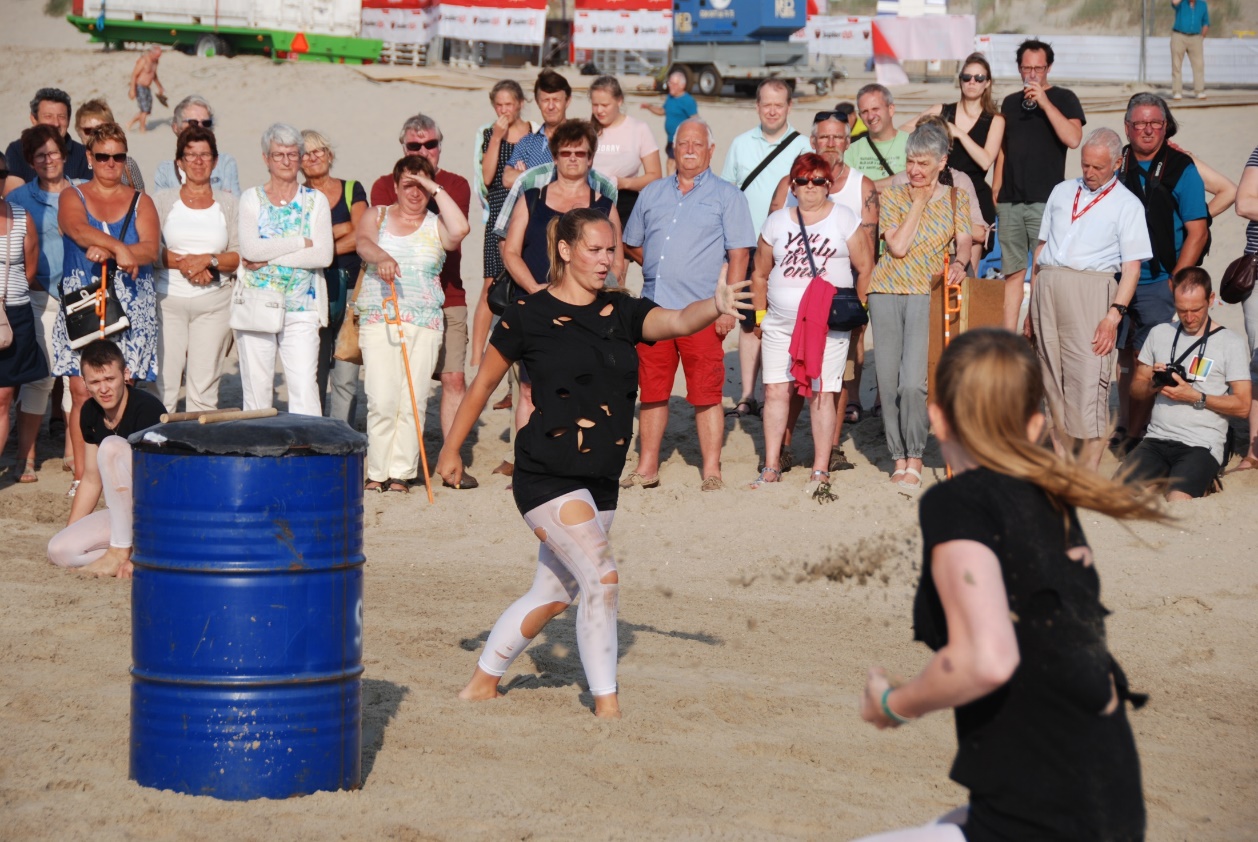 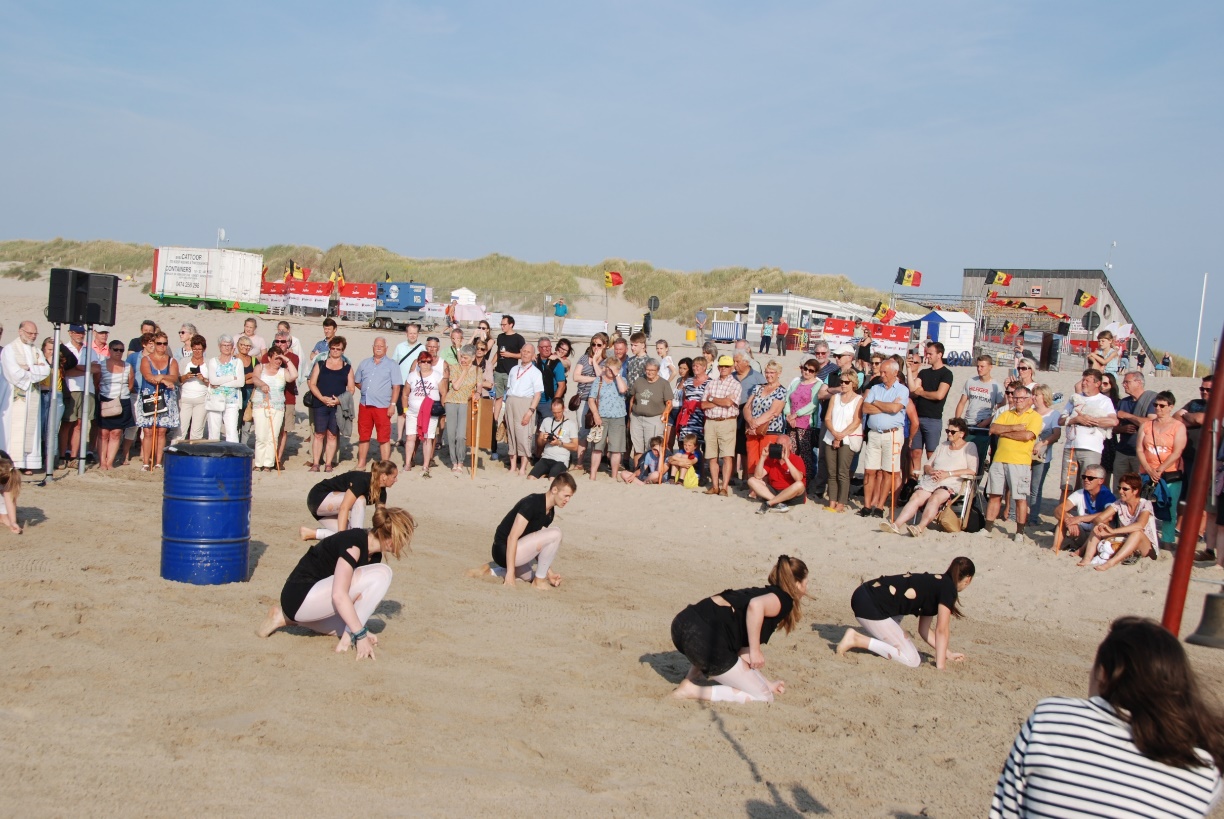 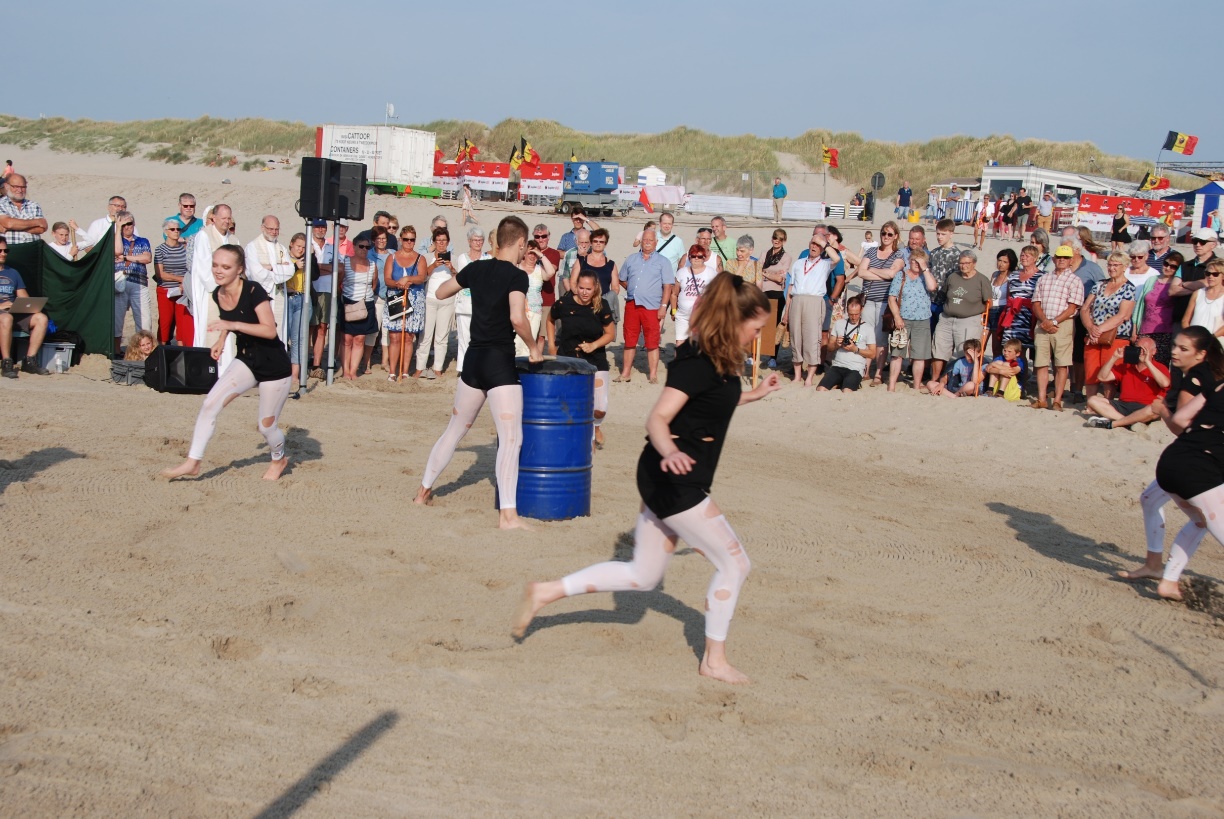 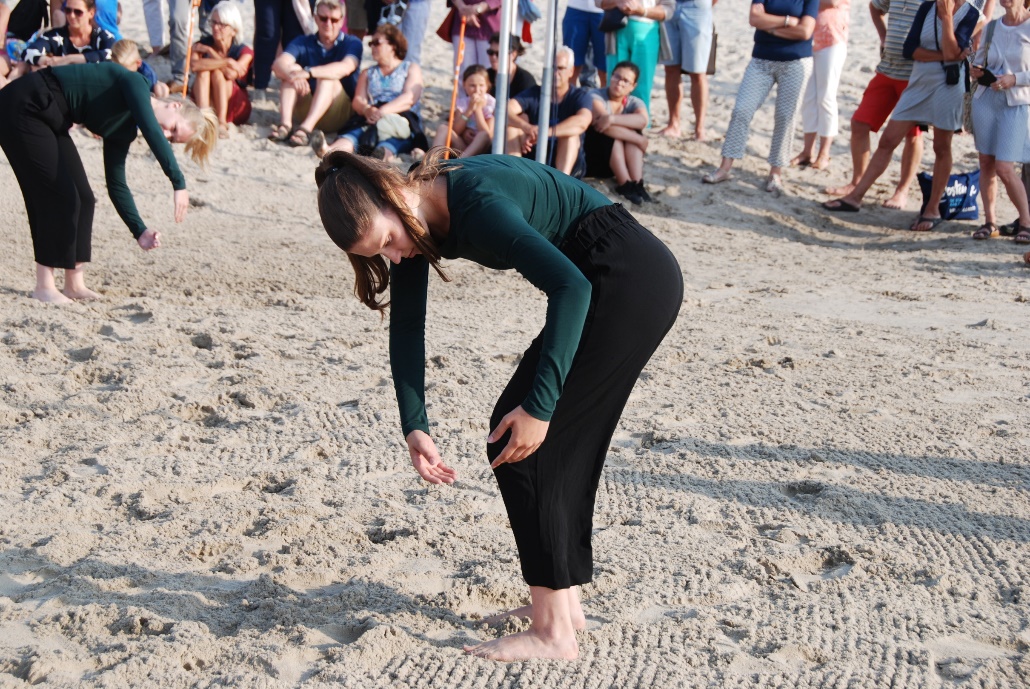 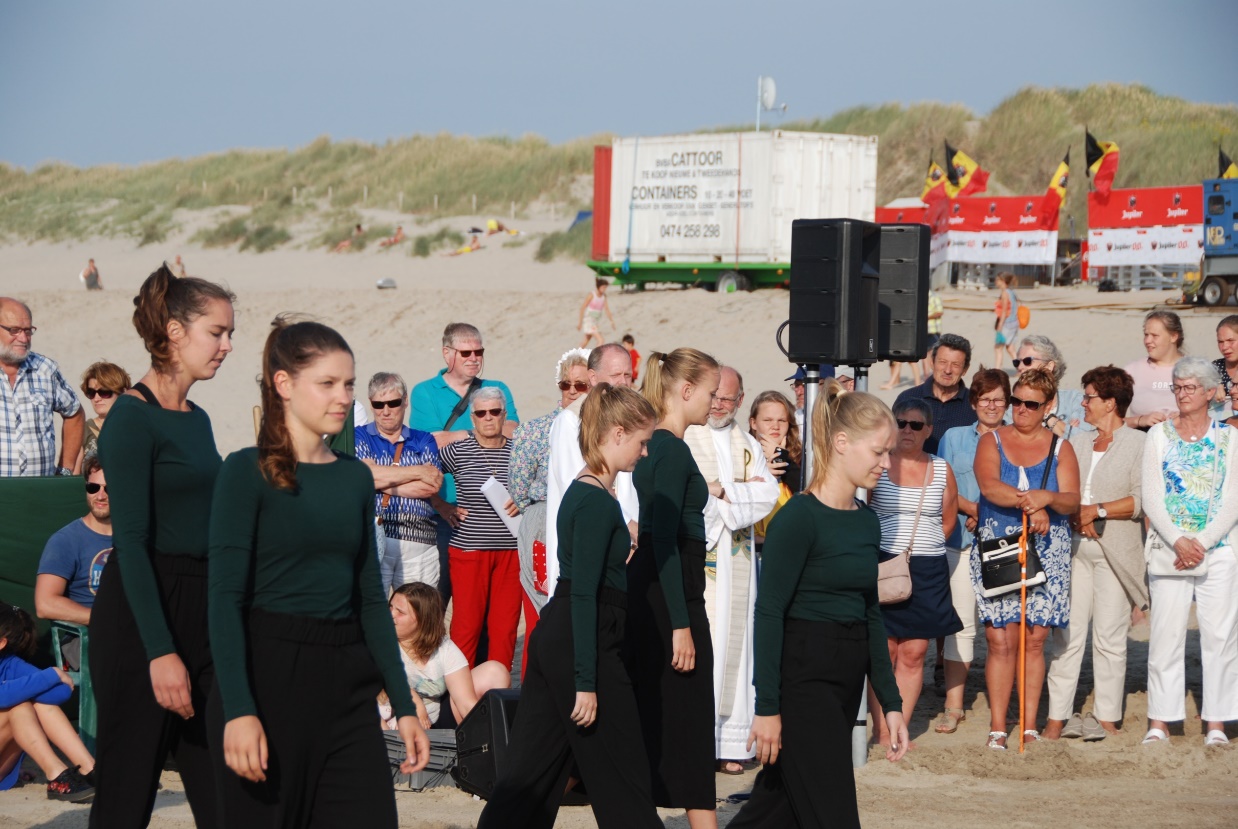 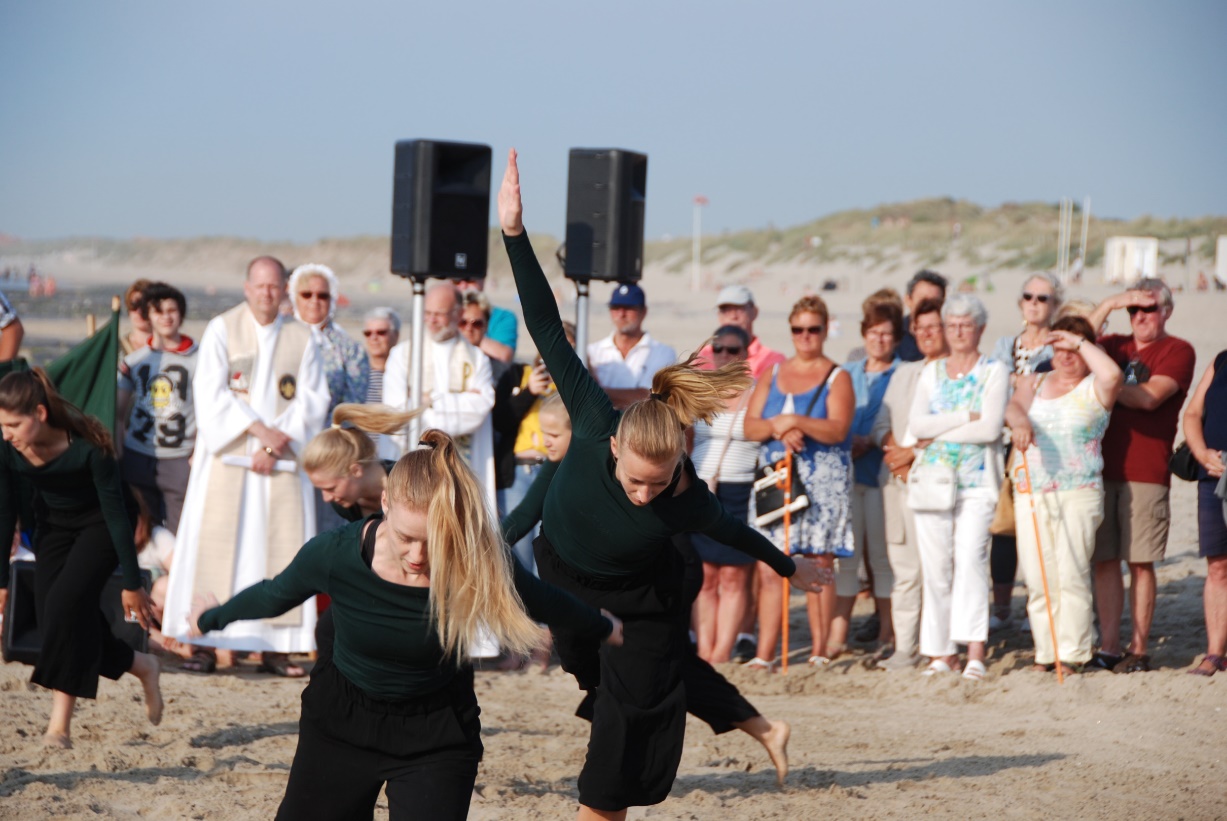 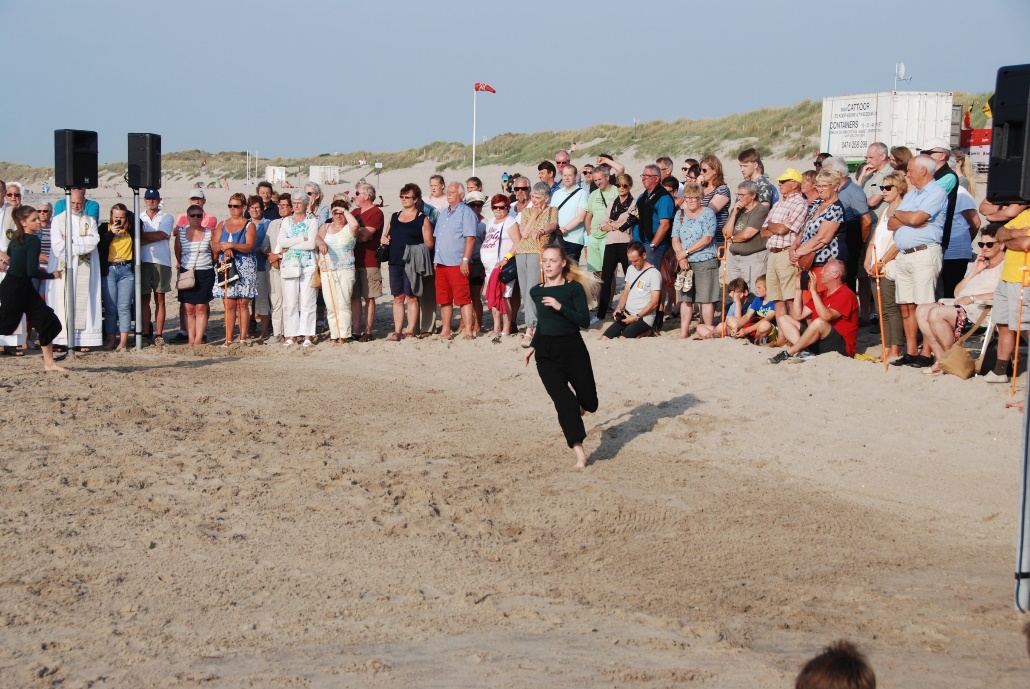 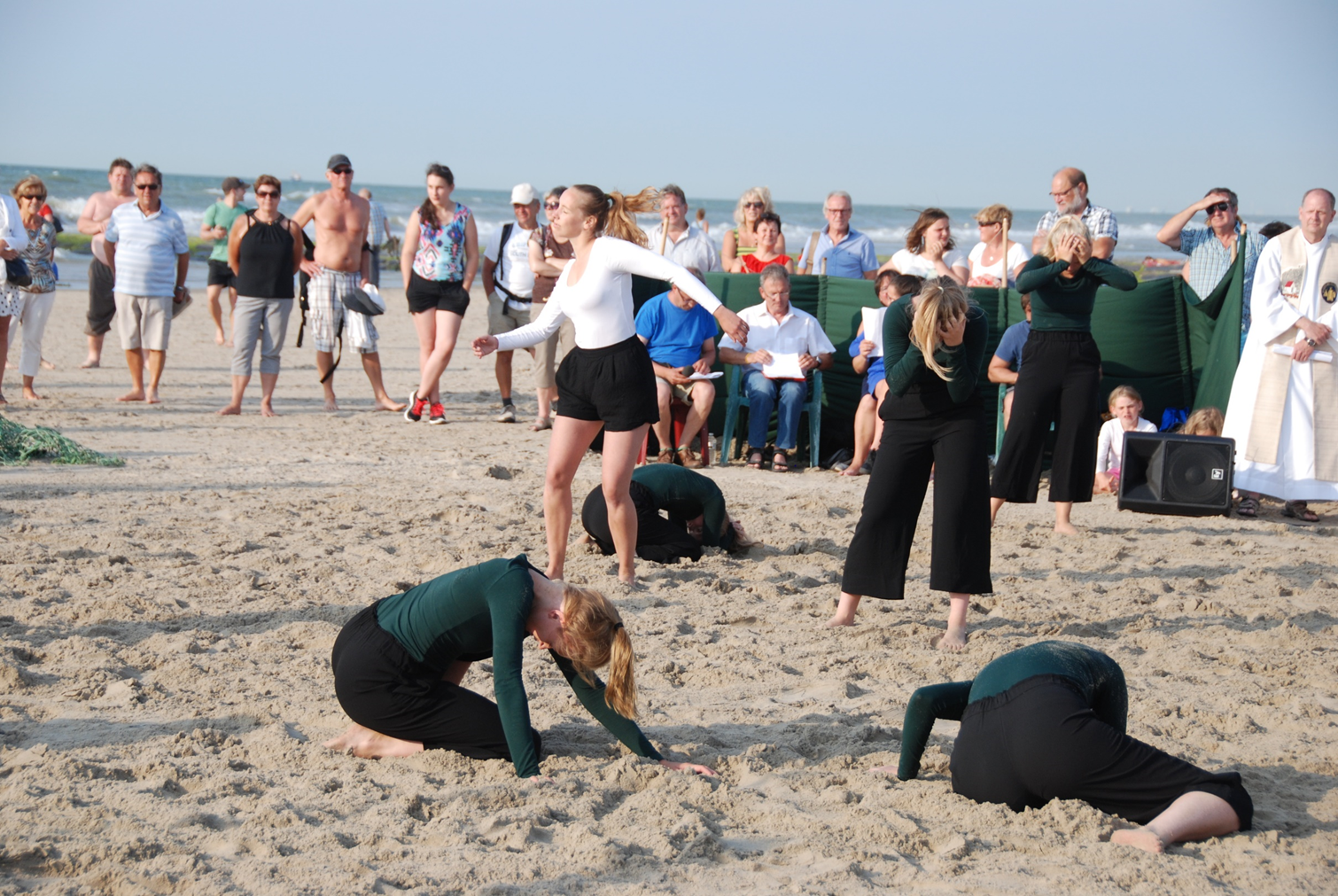 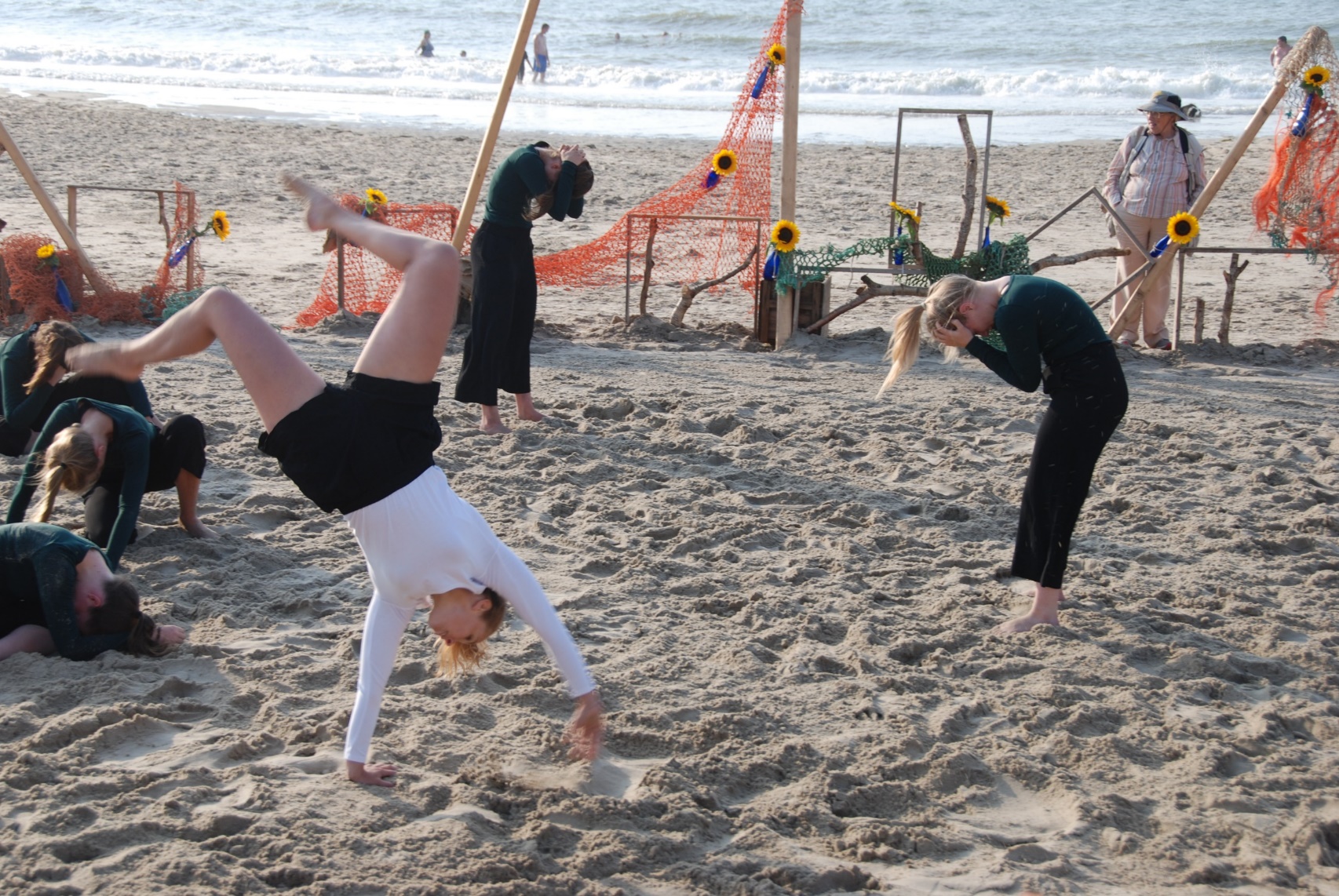 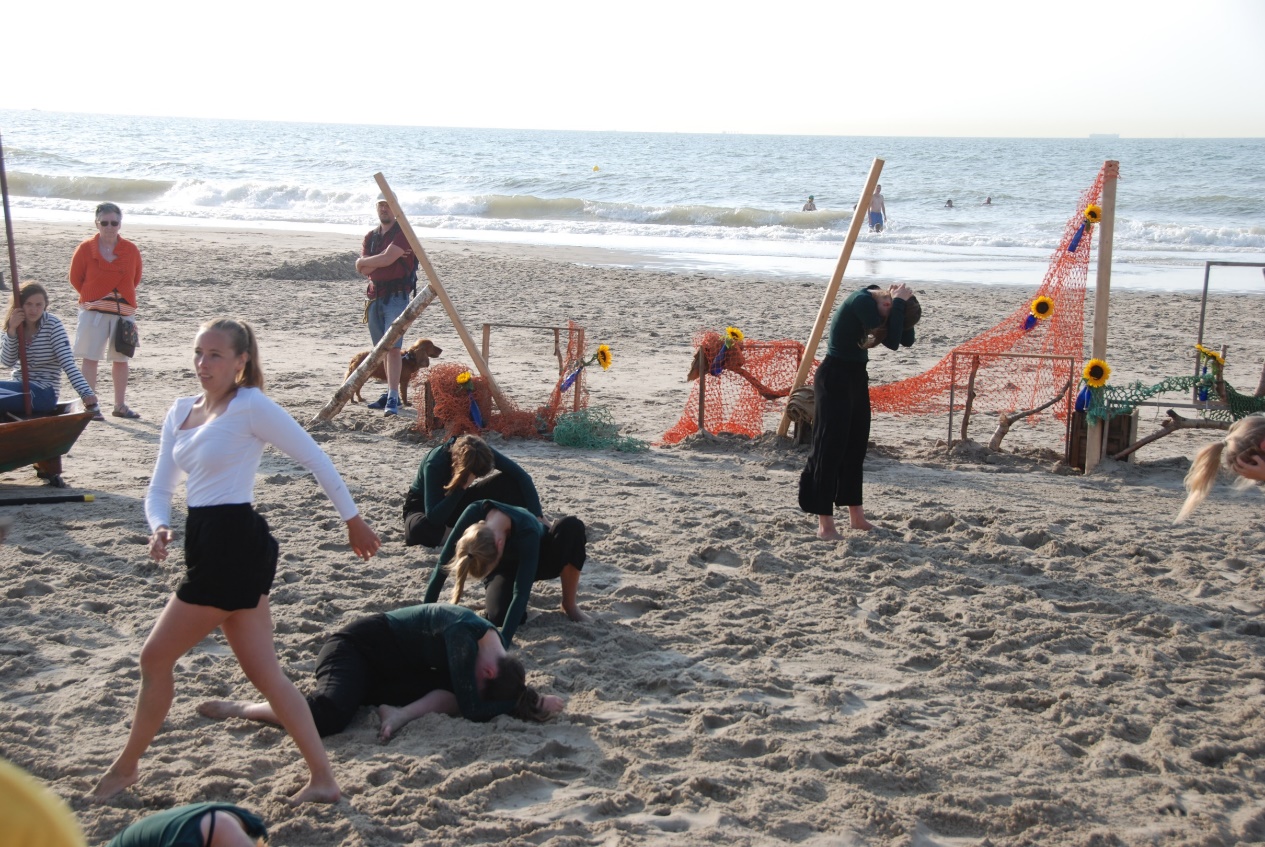 Danscompagnie o.l.v. Silke Crombez
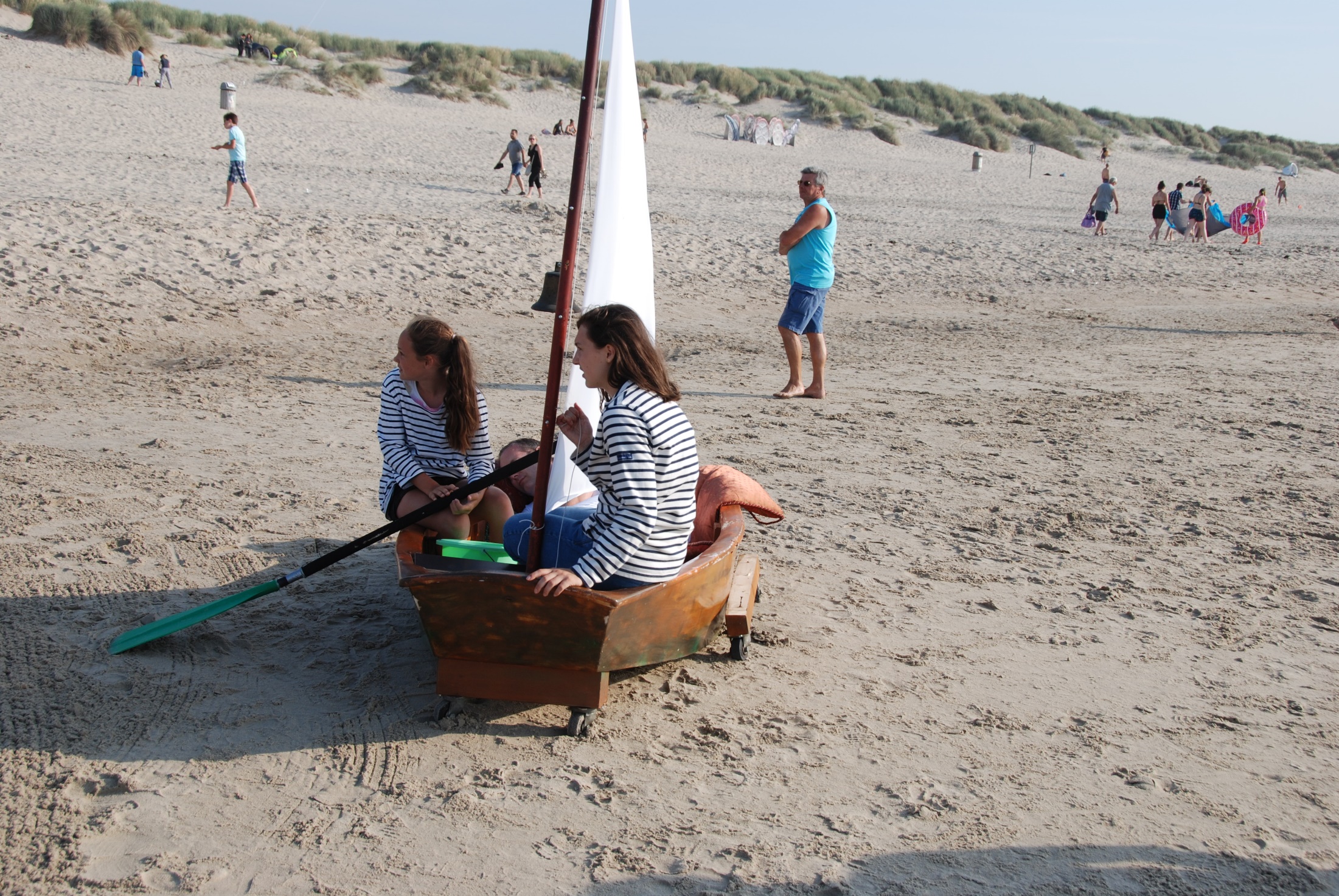 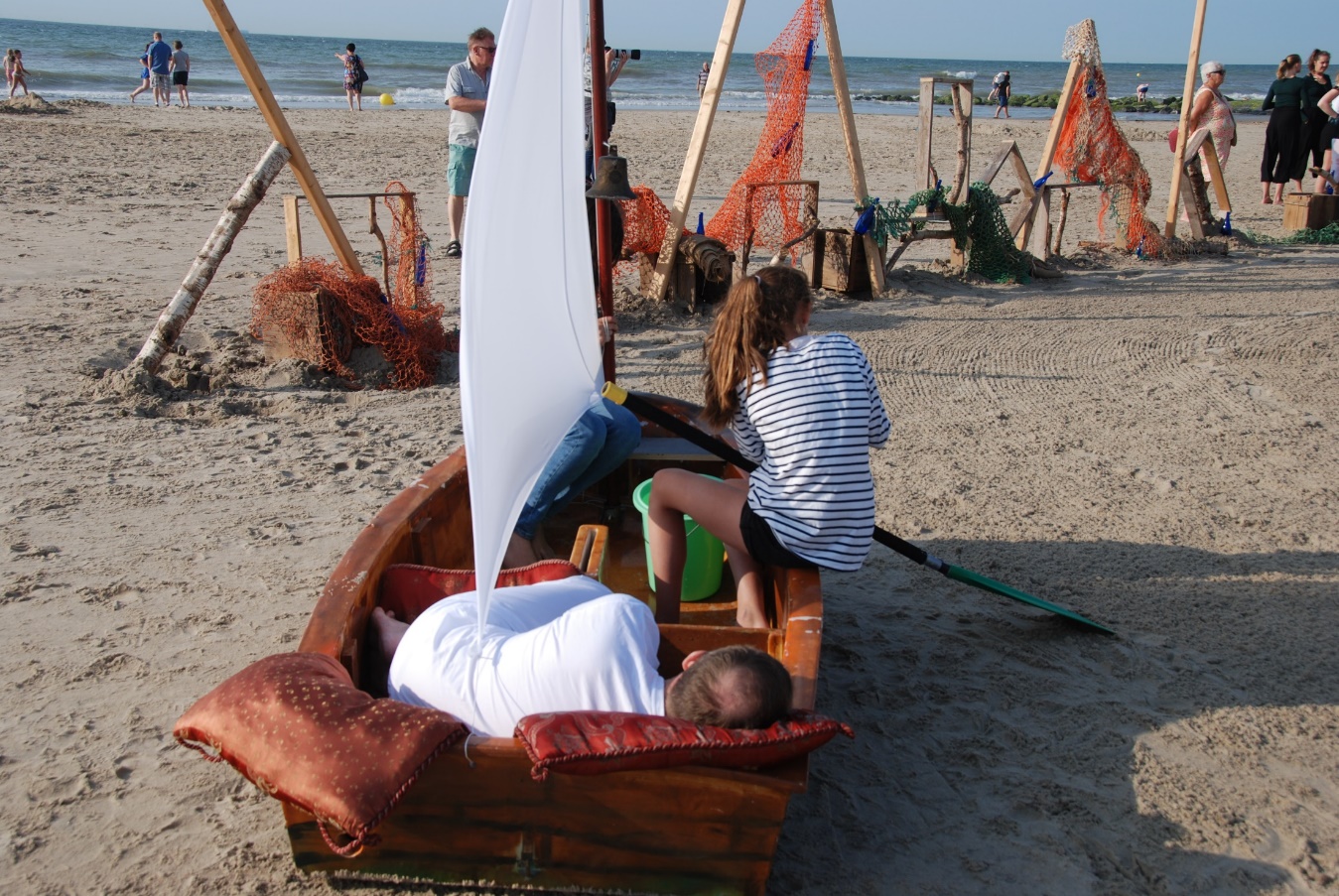 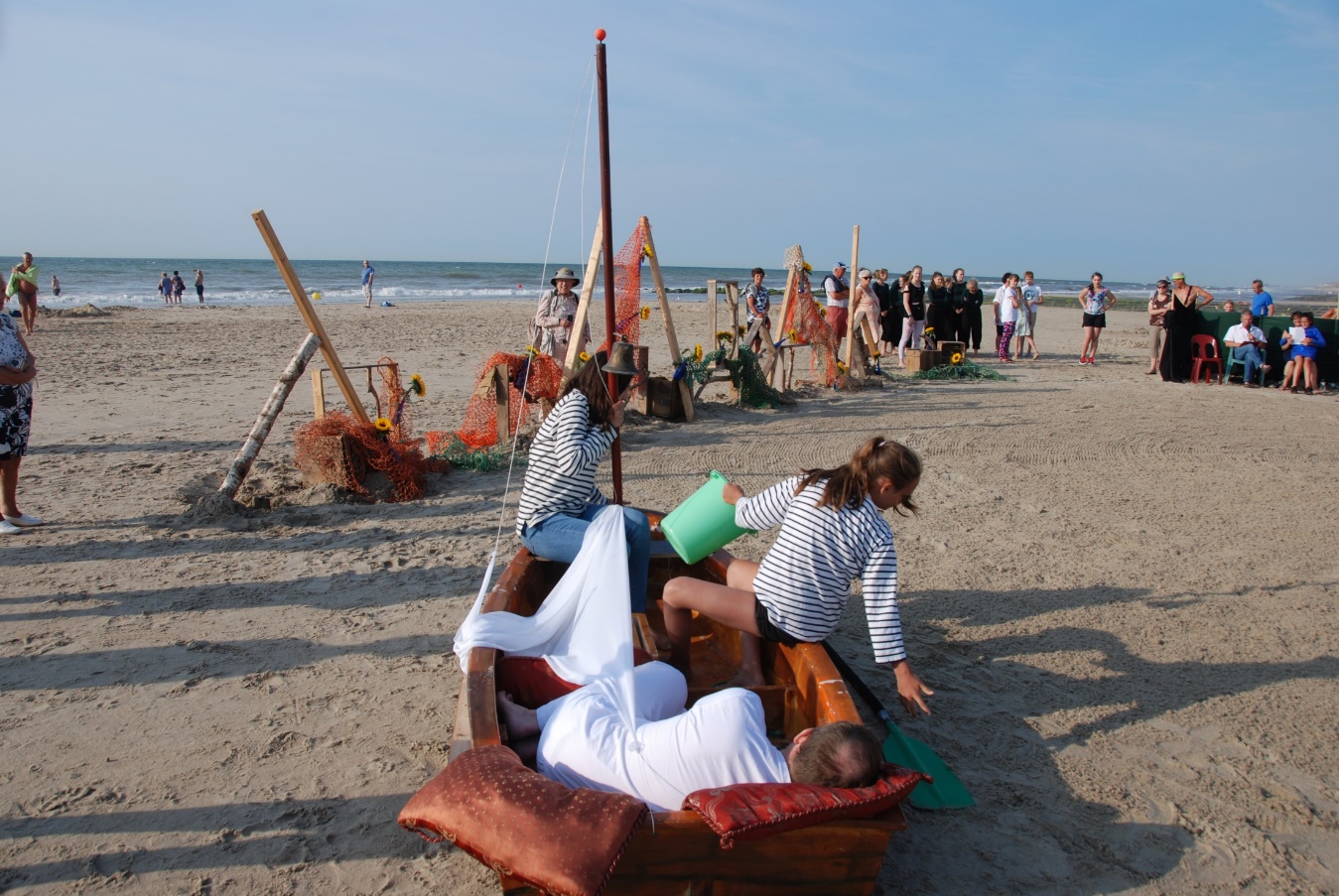 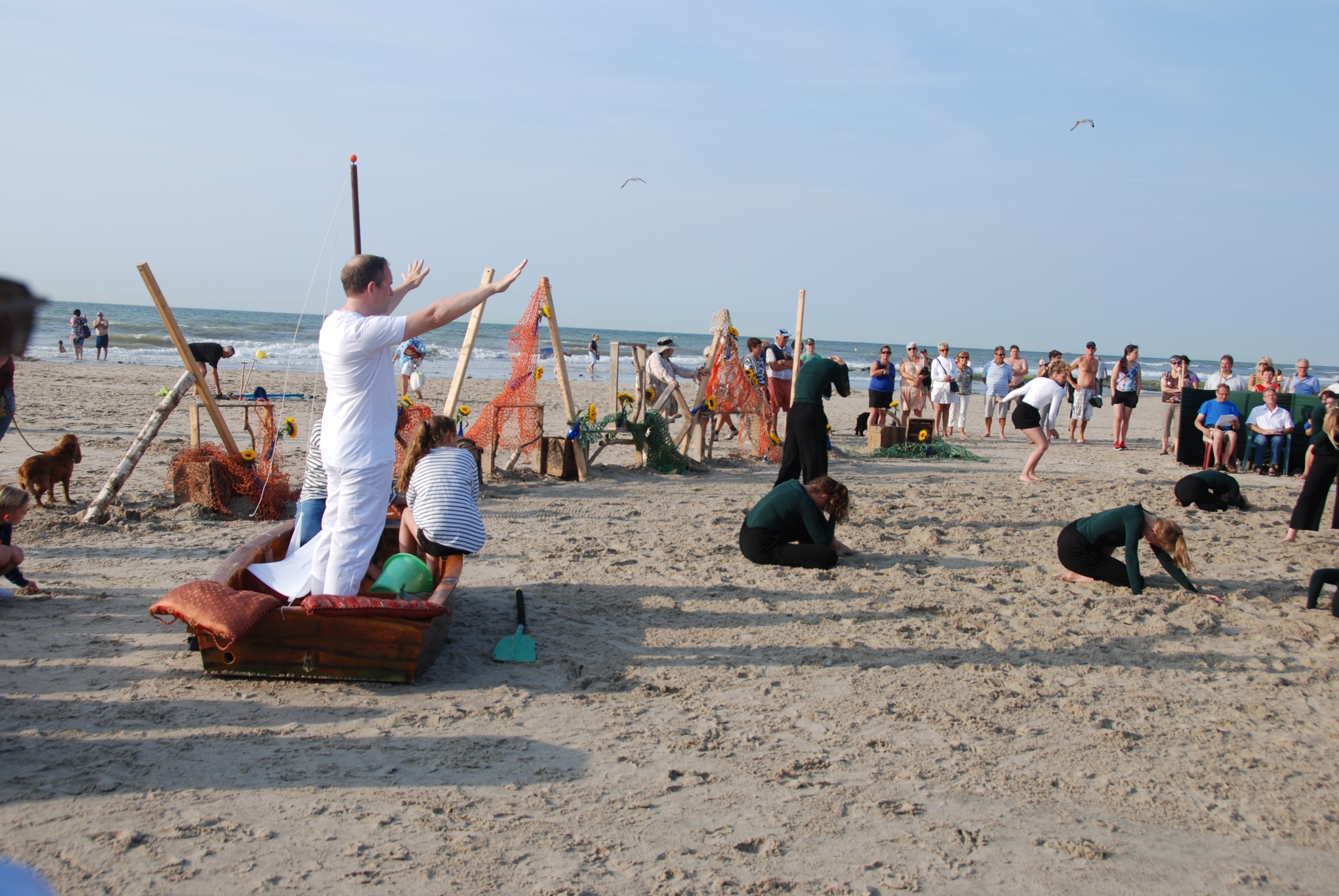 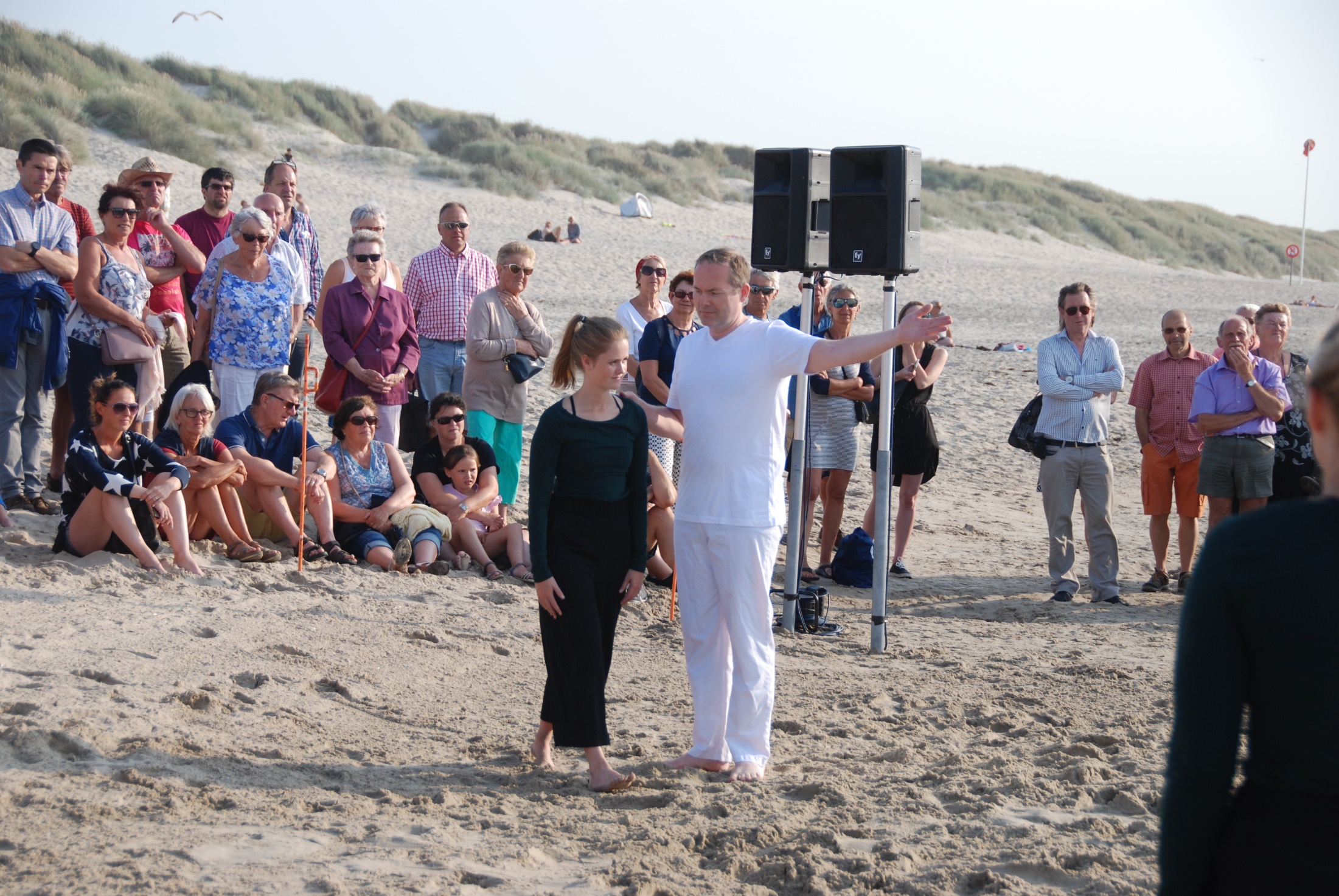 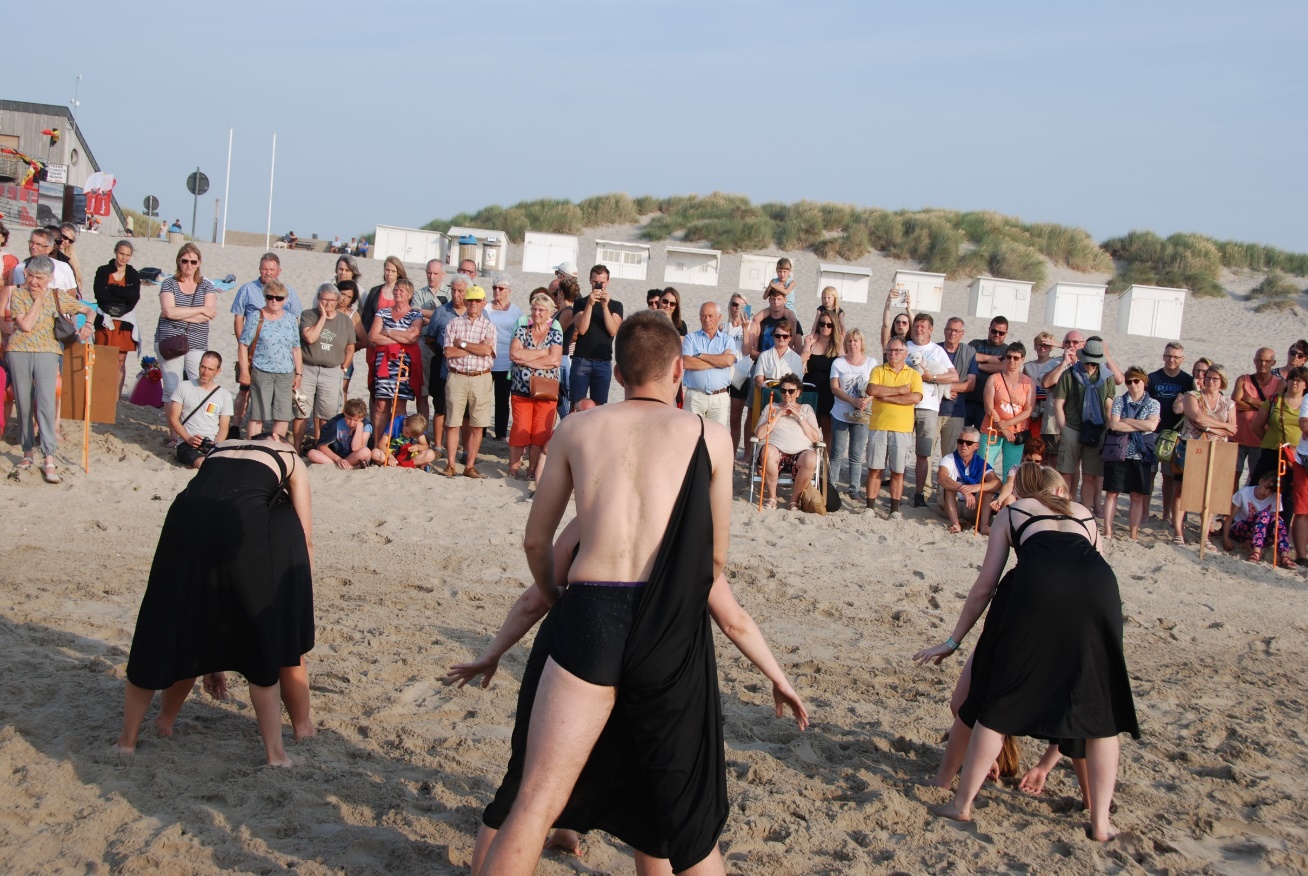 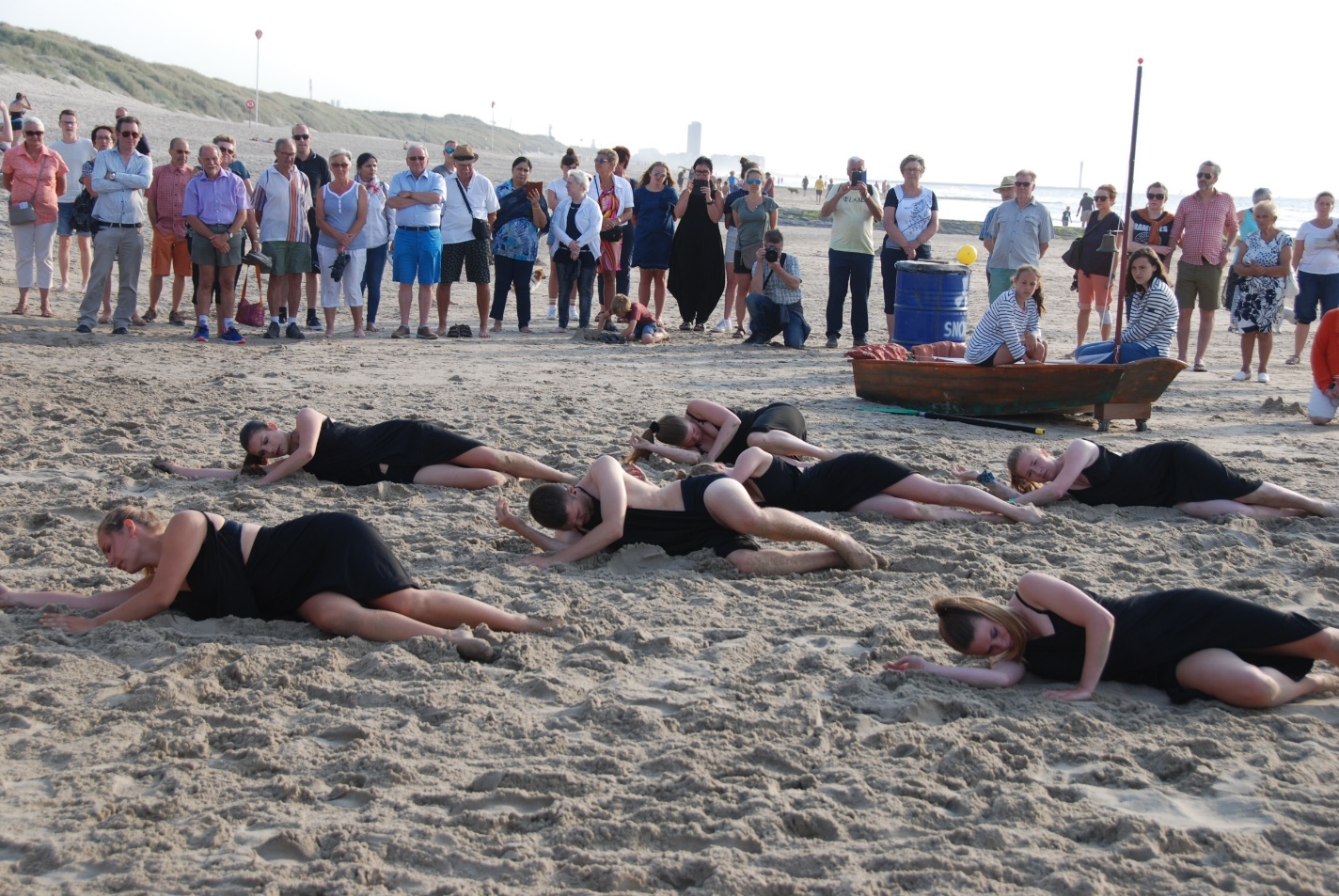 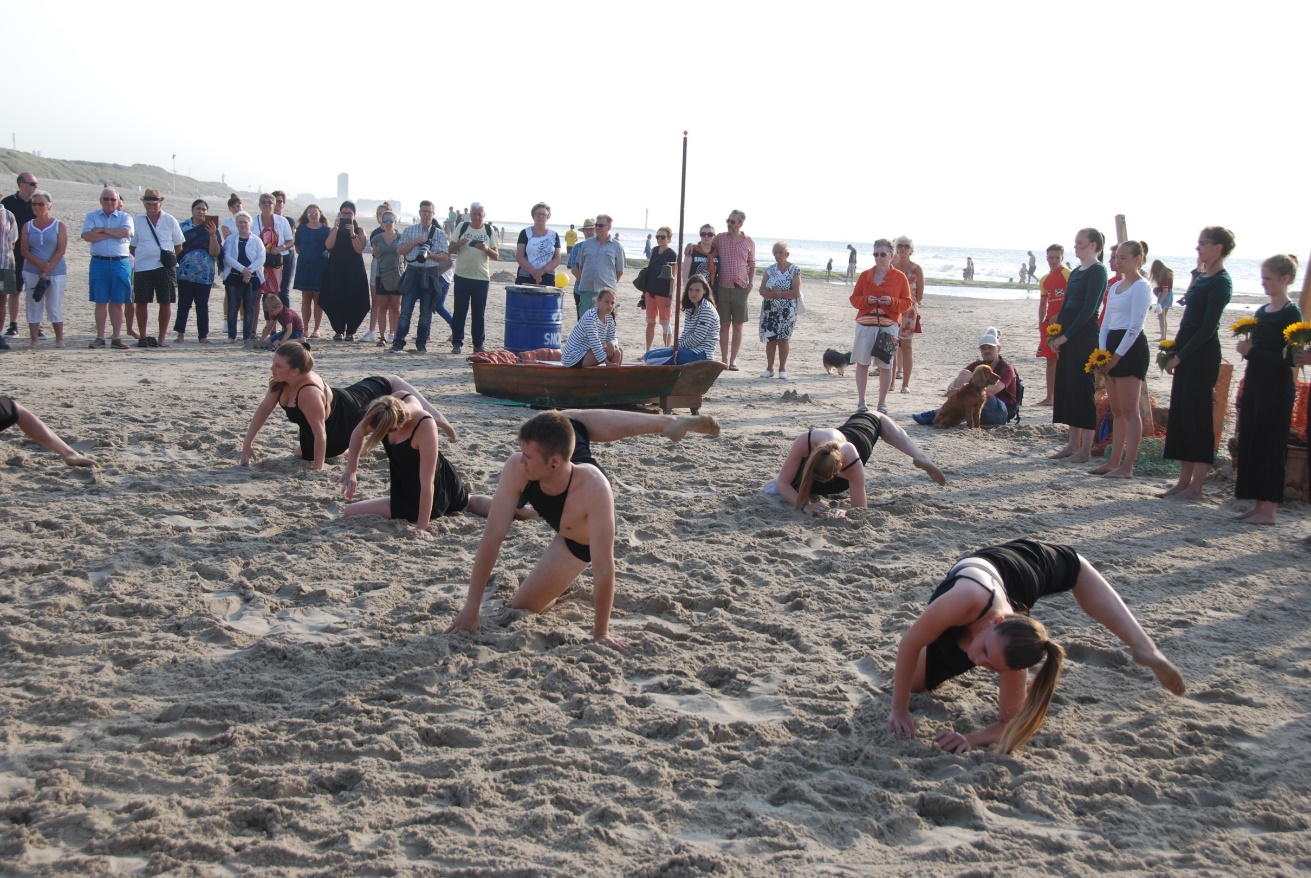 Dansstudio Séverine
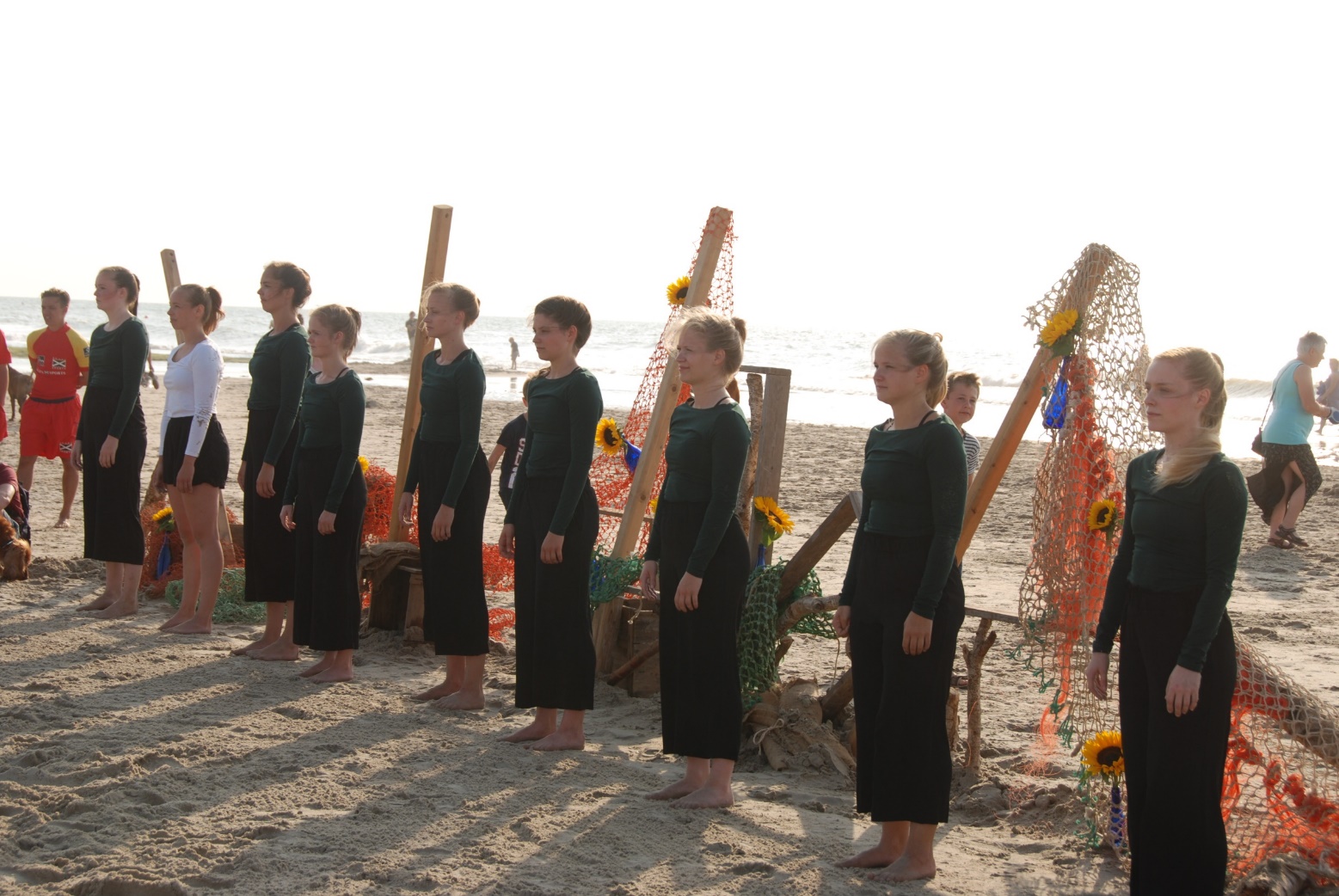 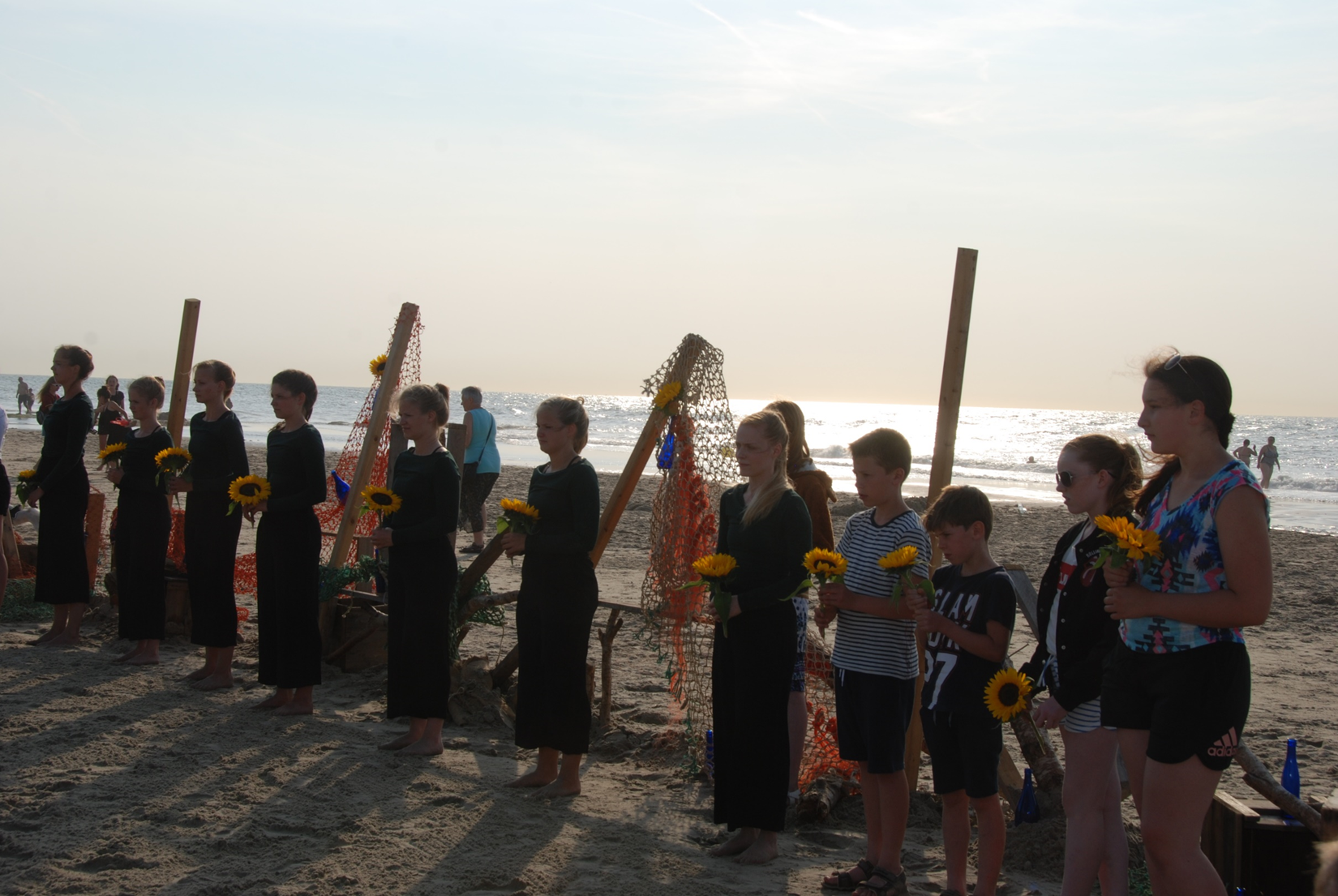 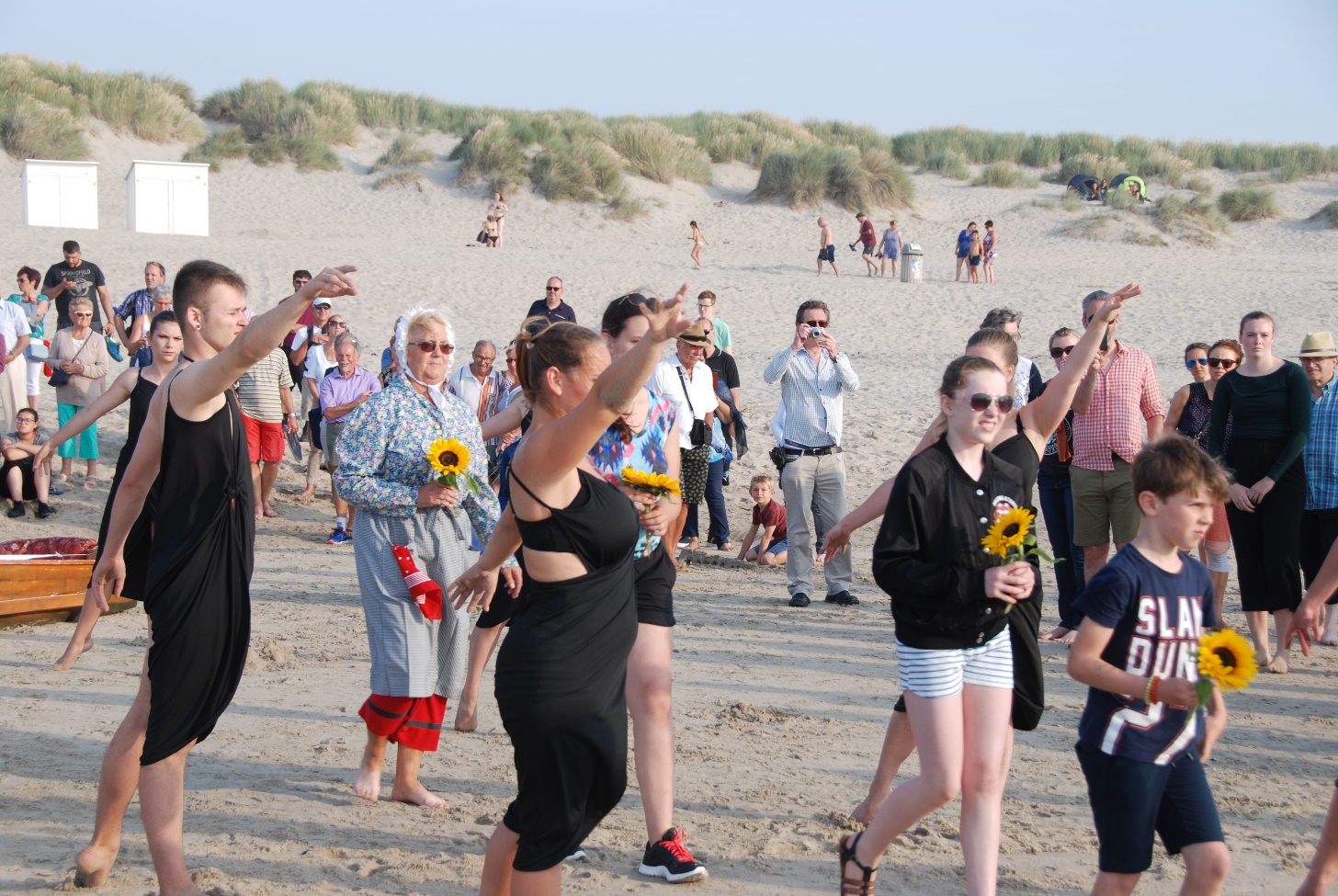 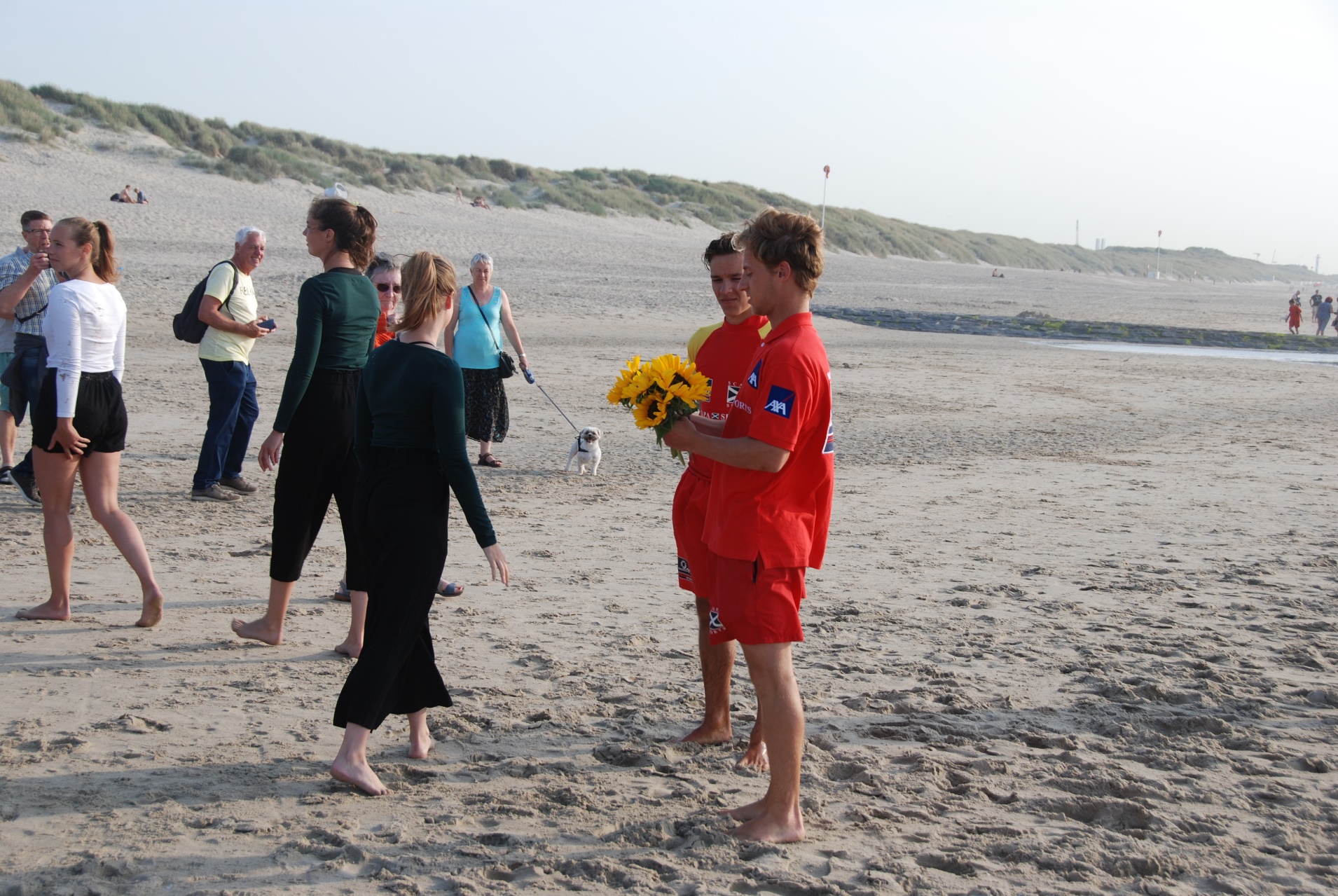 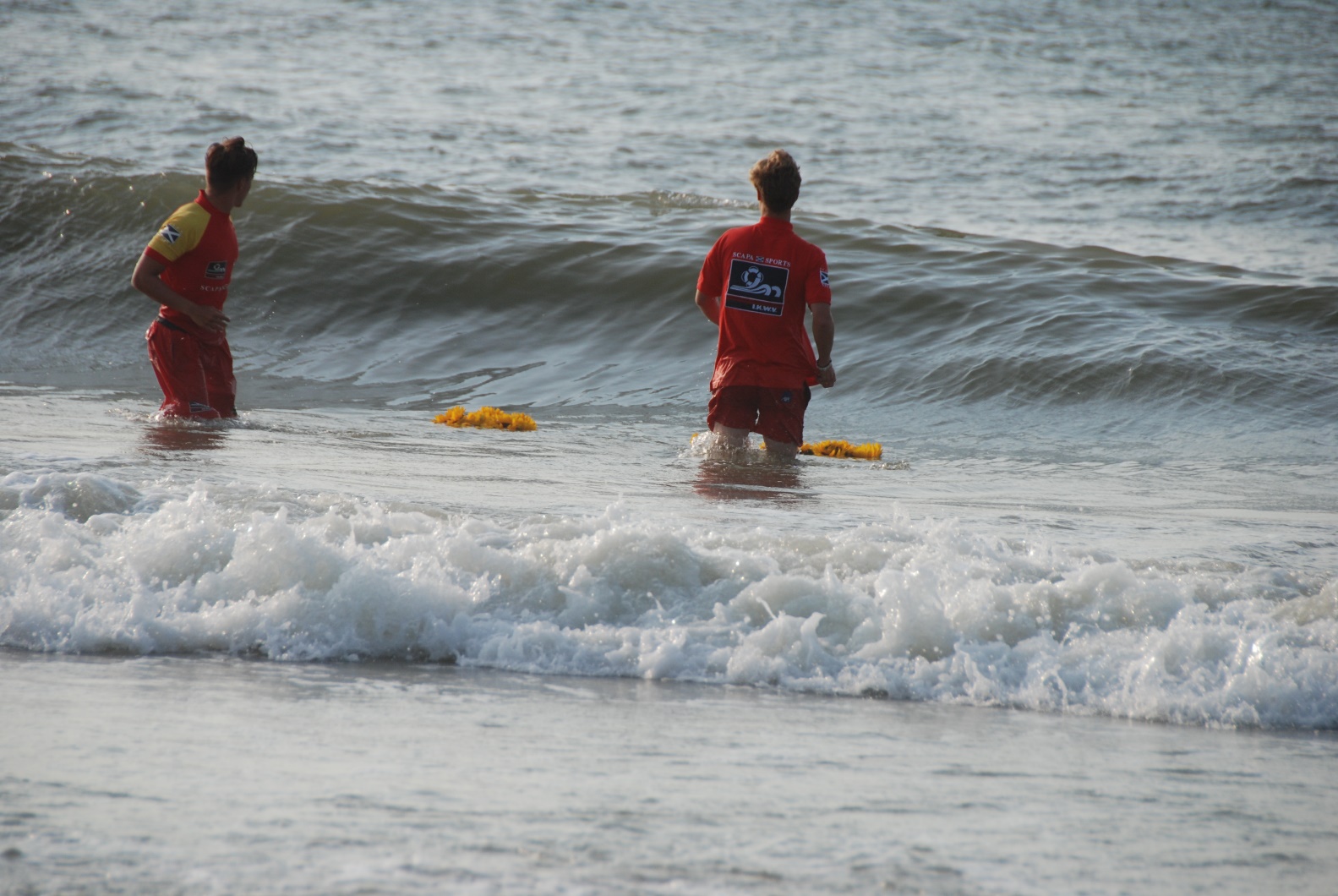 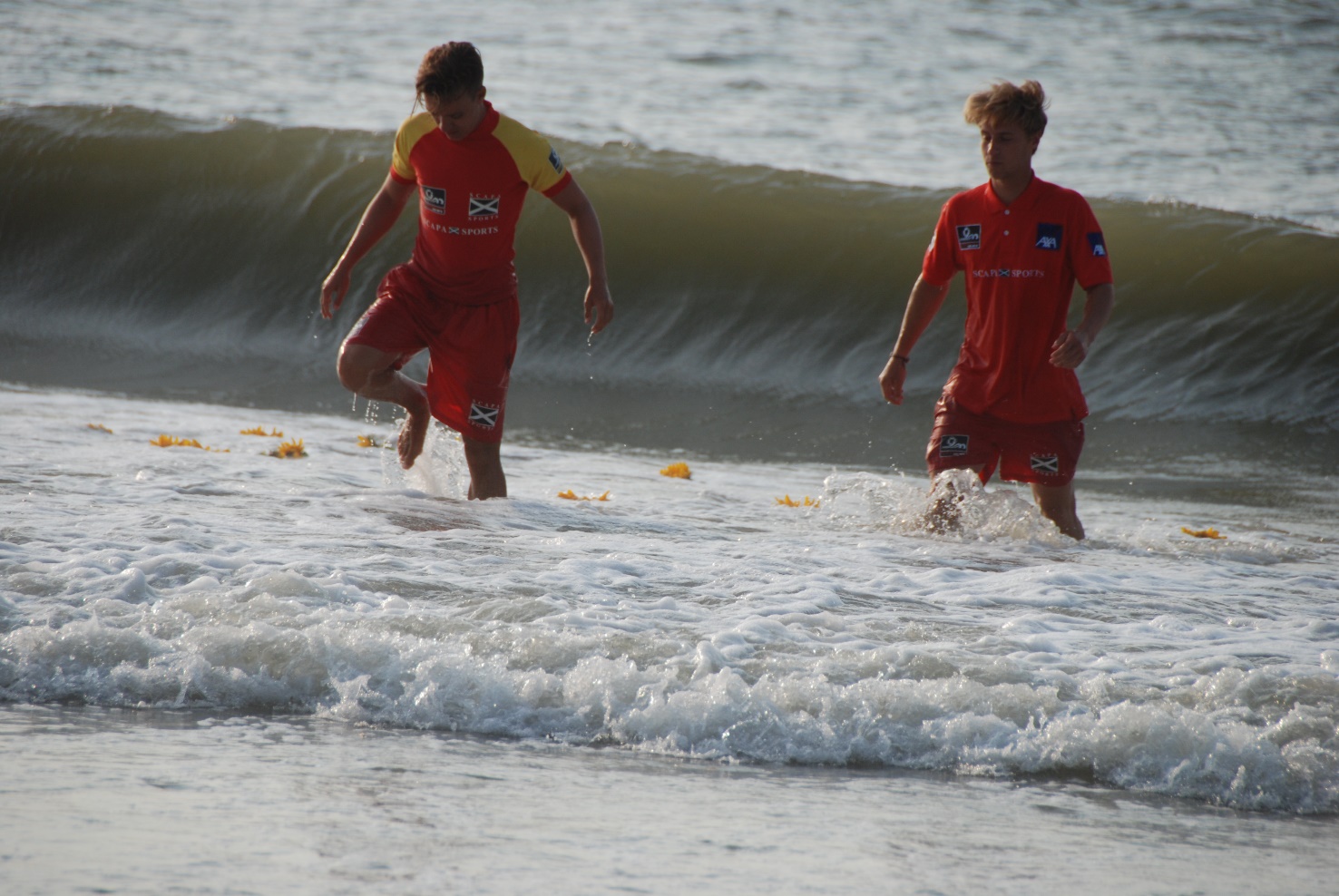 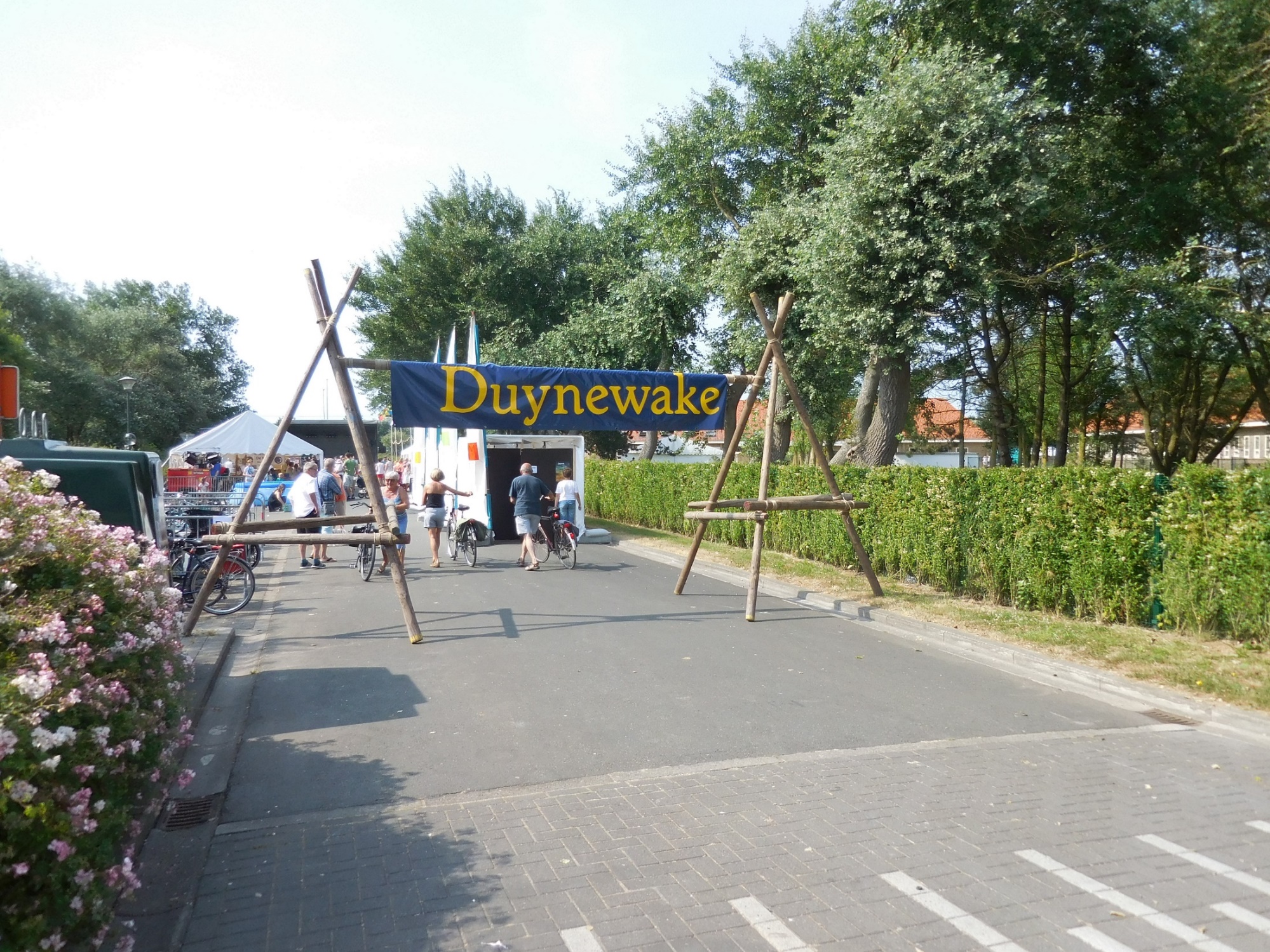 Duynewake ‘18
ontmoetingsmoment
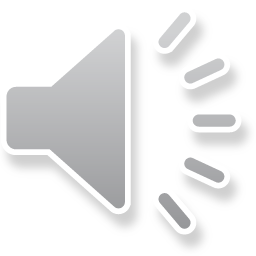 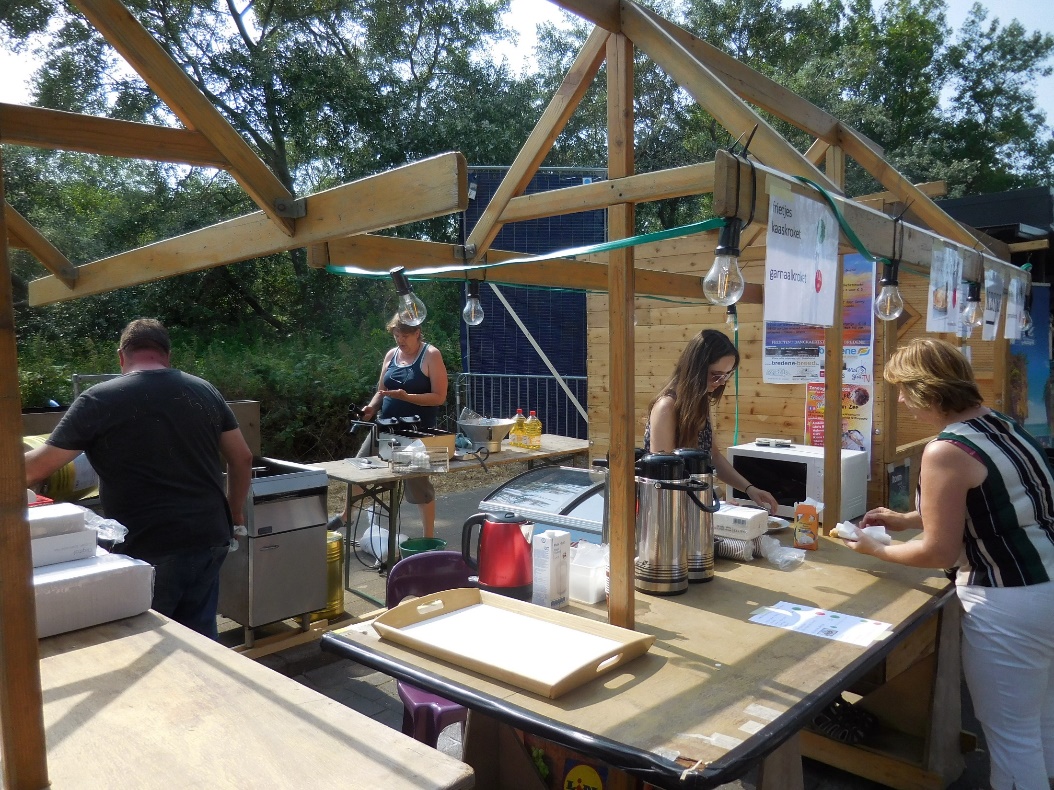 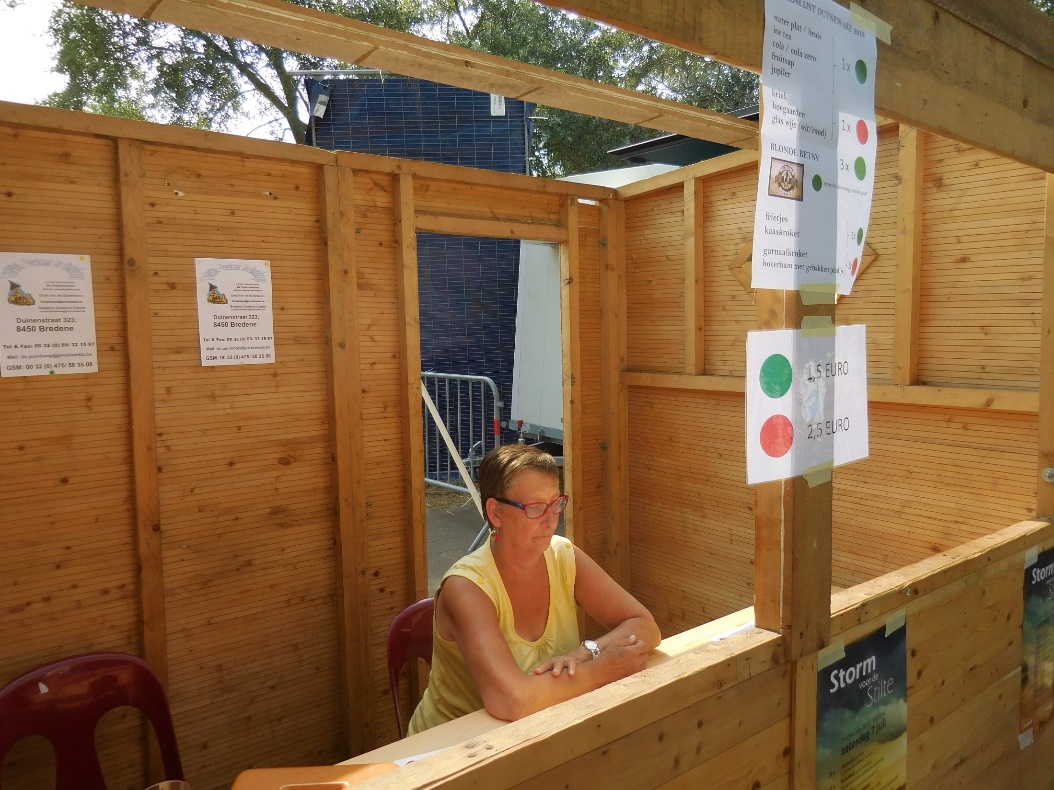 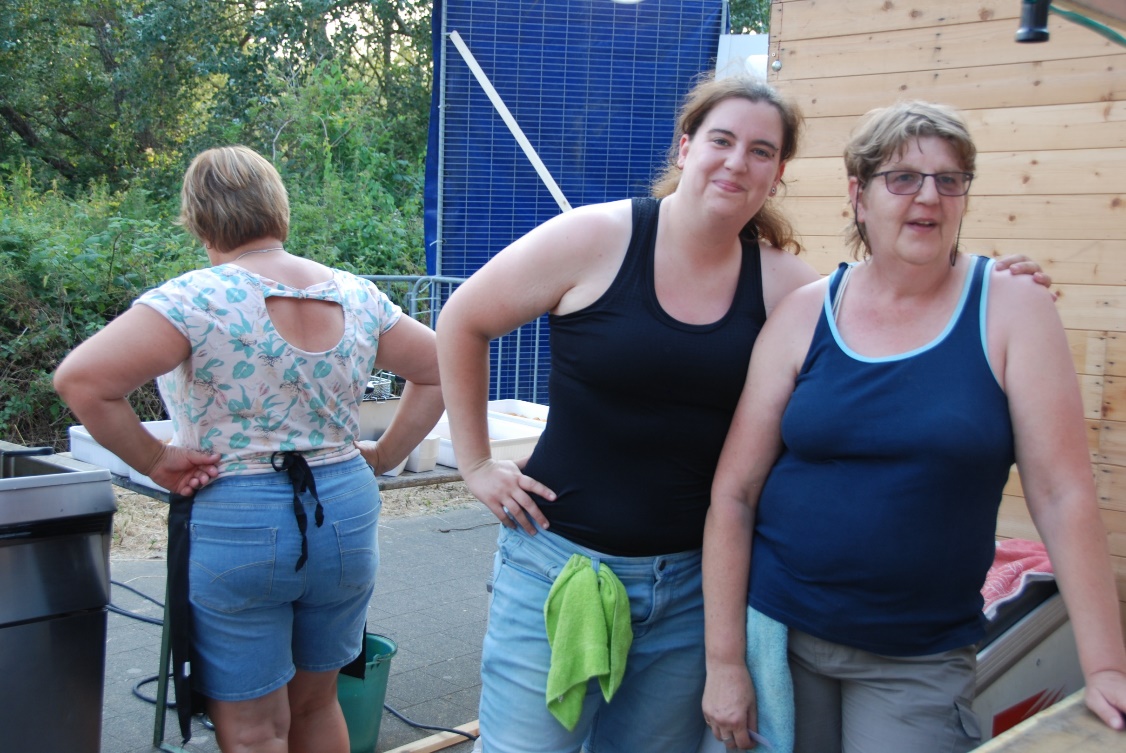 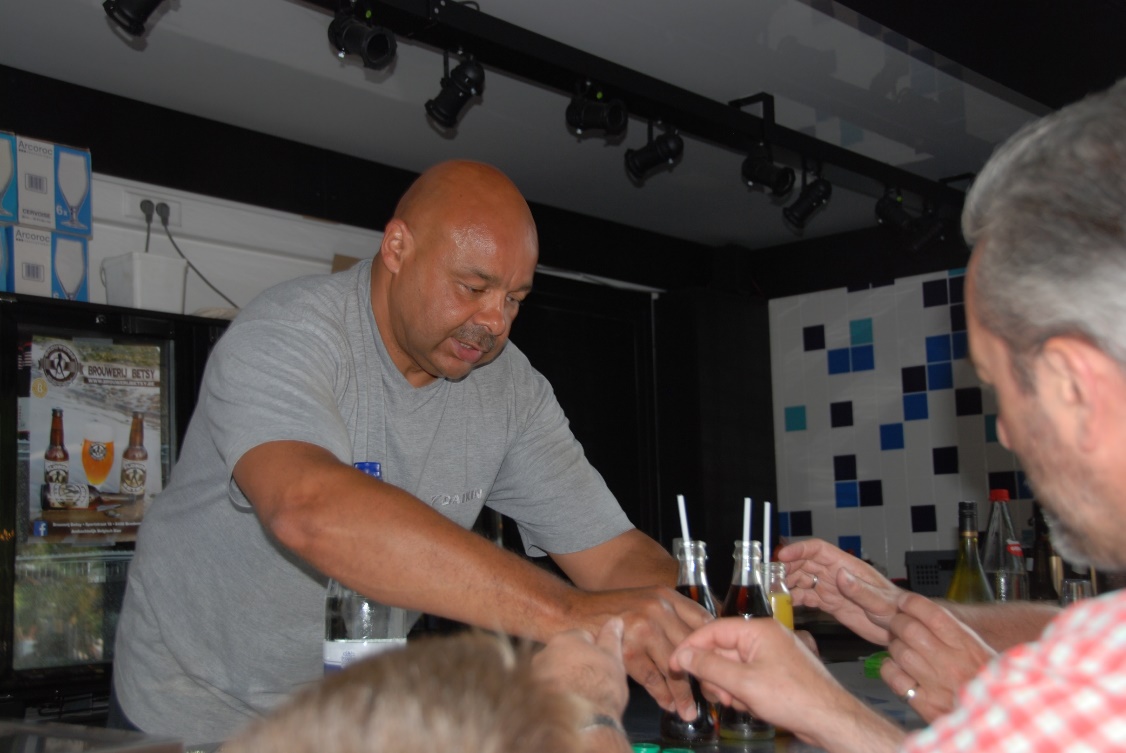 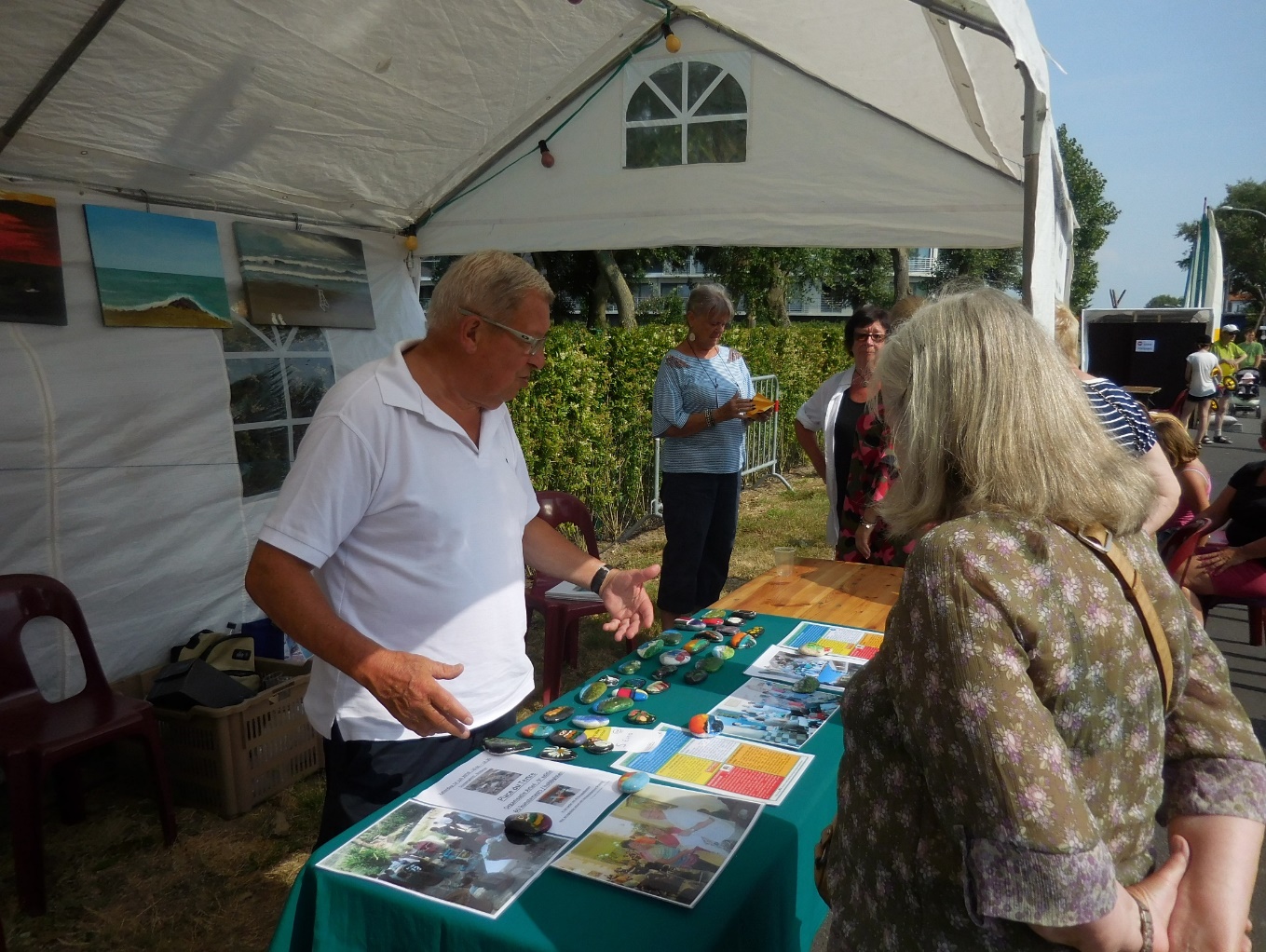 Kunstkring Arte 4
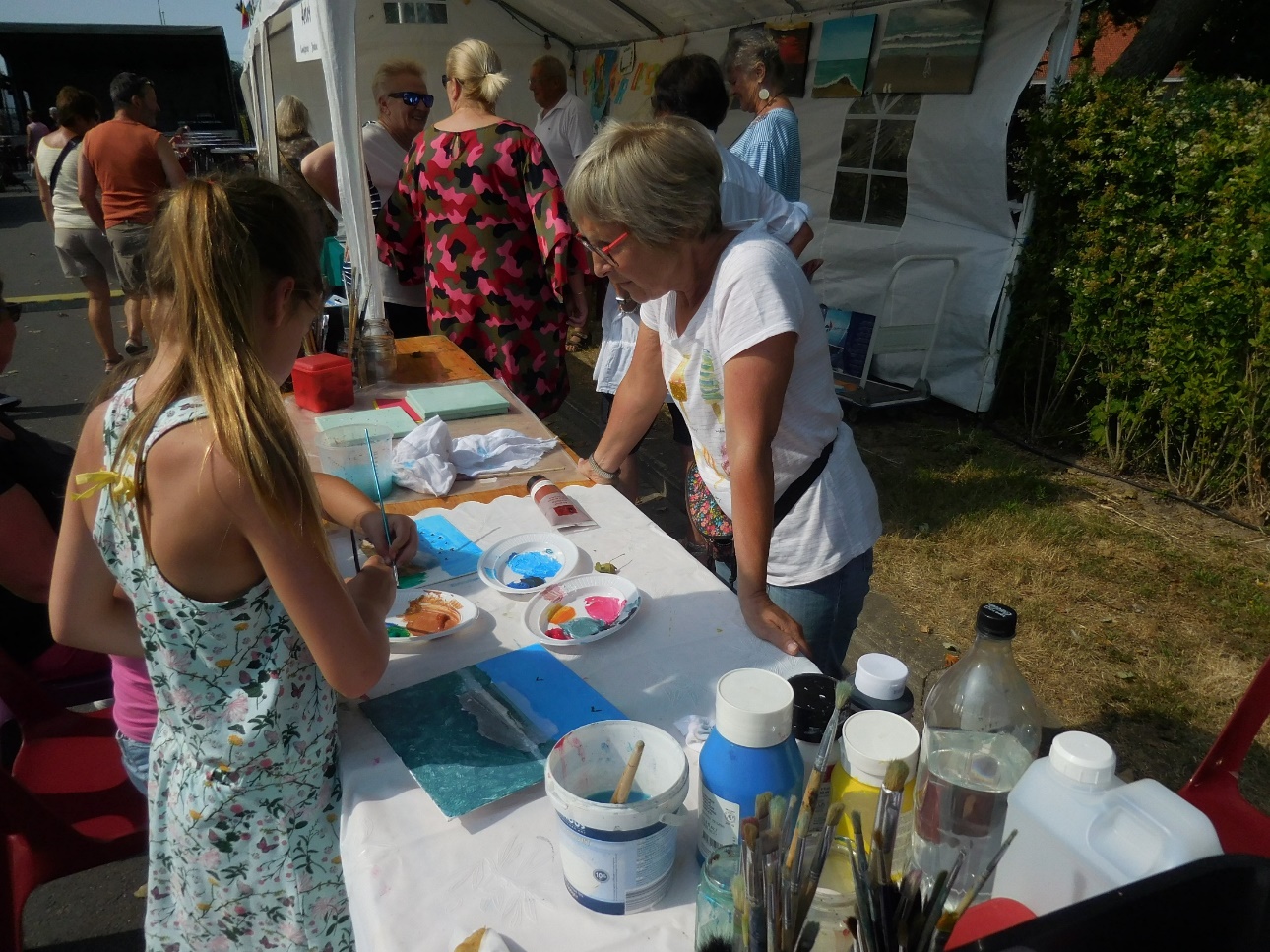 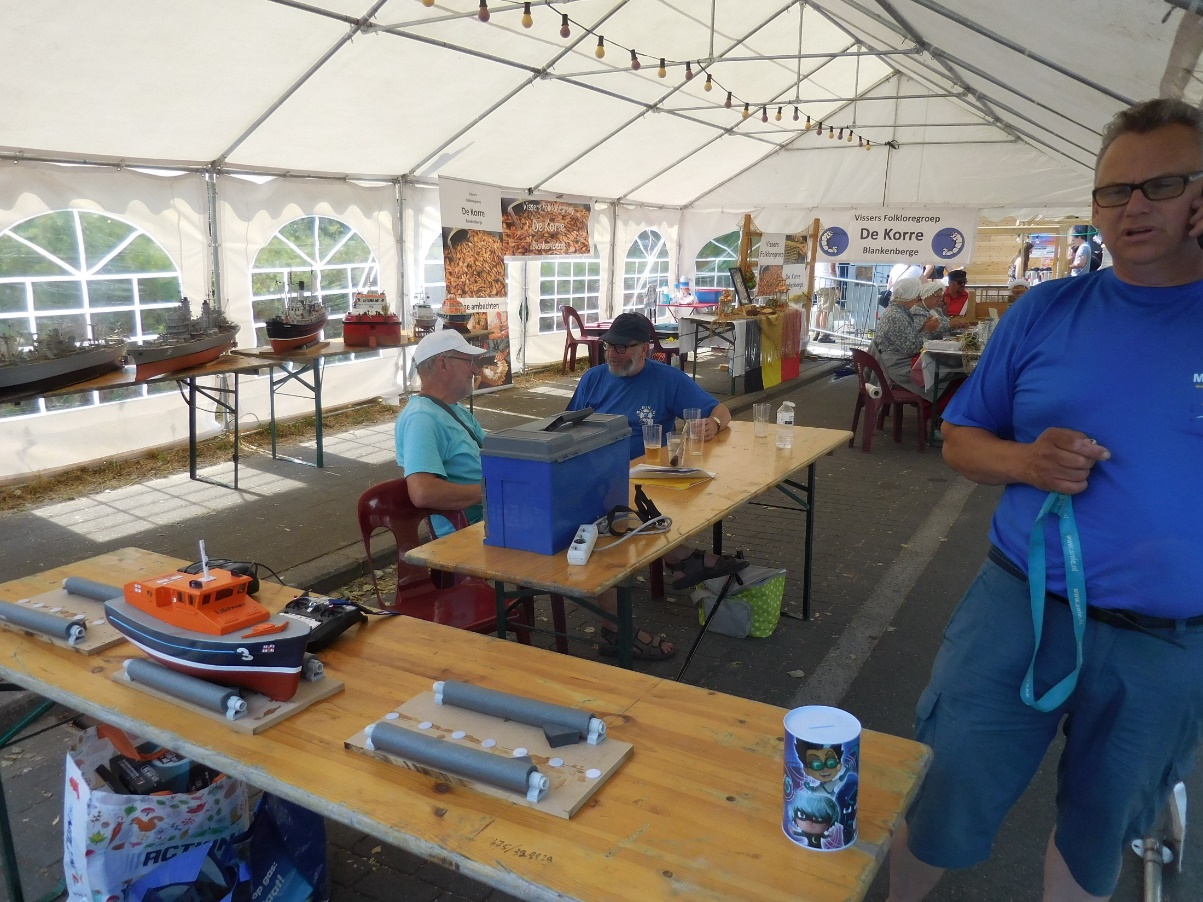 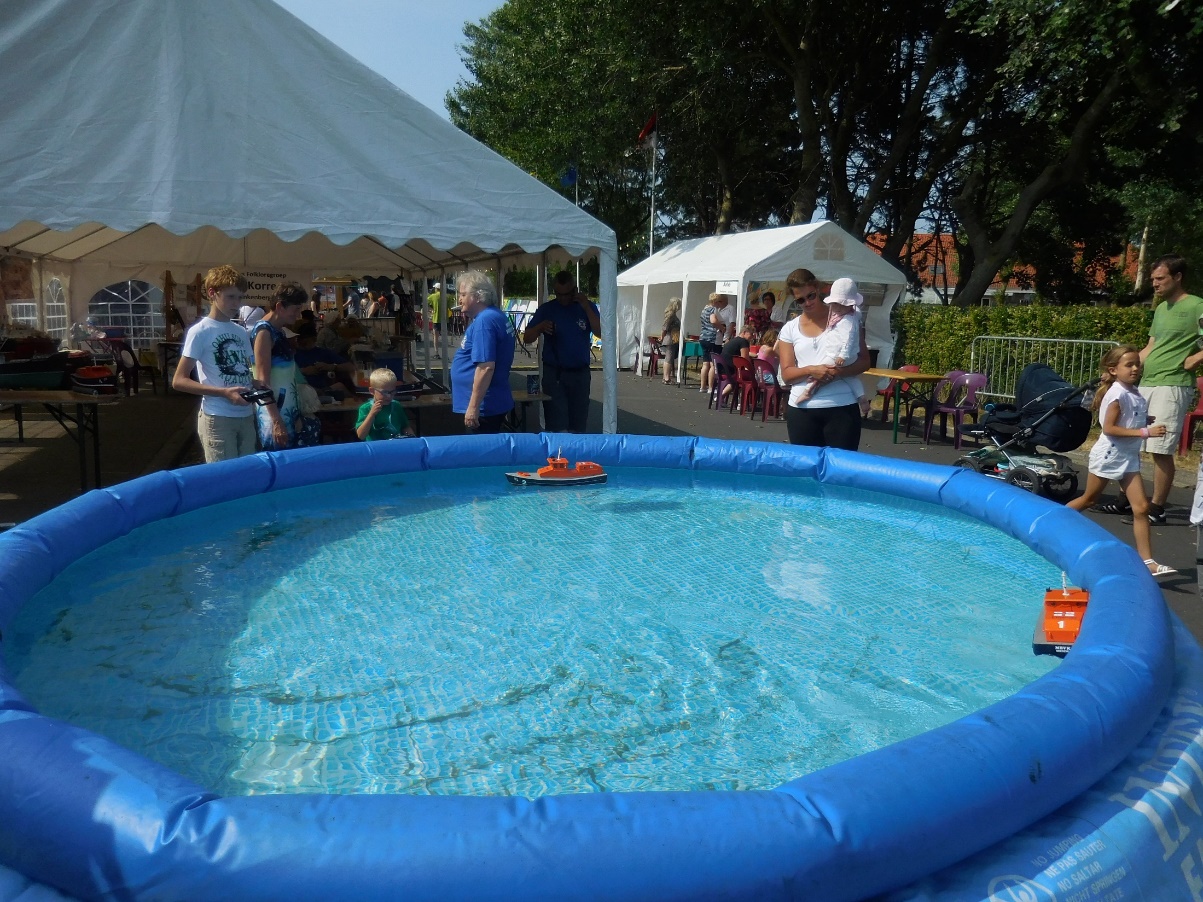 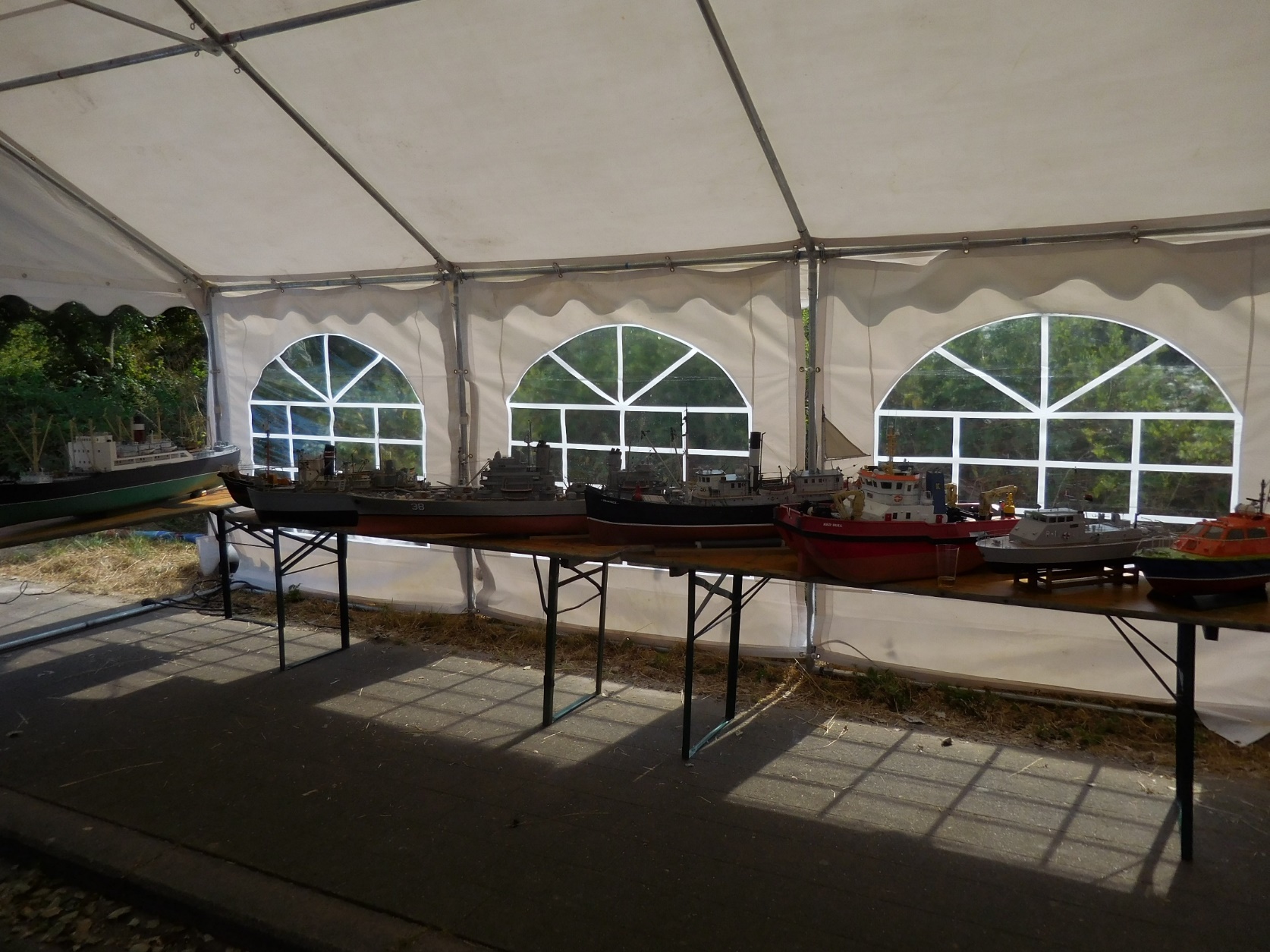 Modelbouw Vriendenkring Bredene
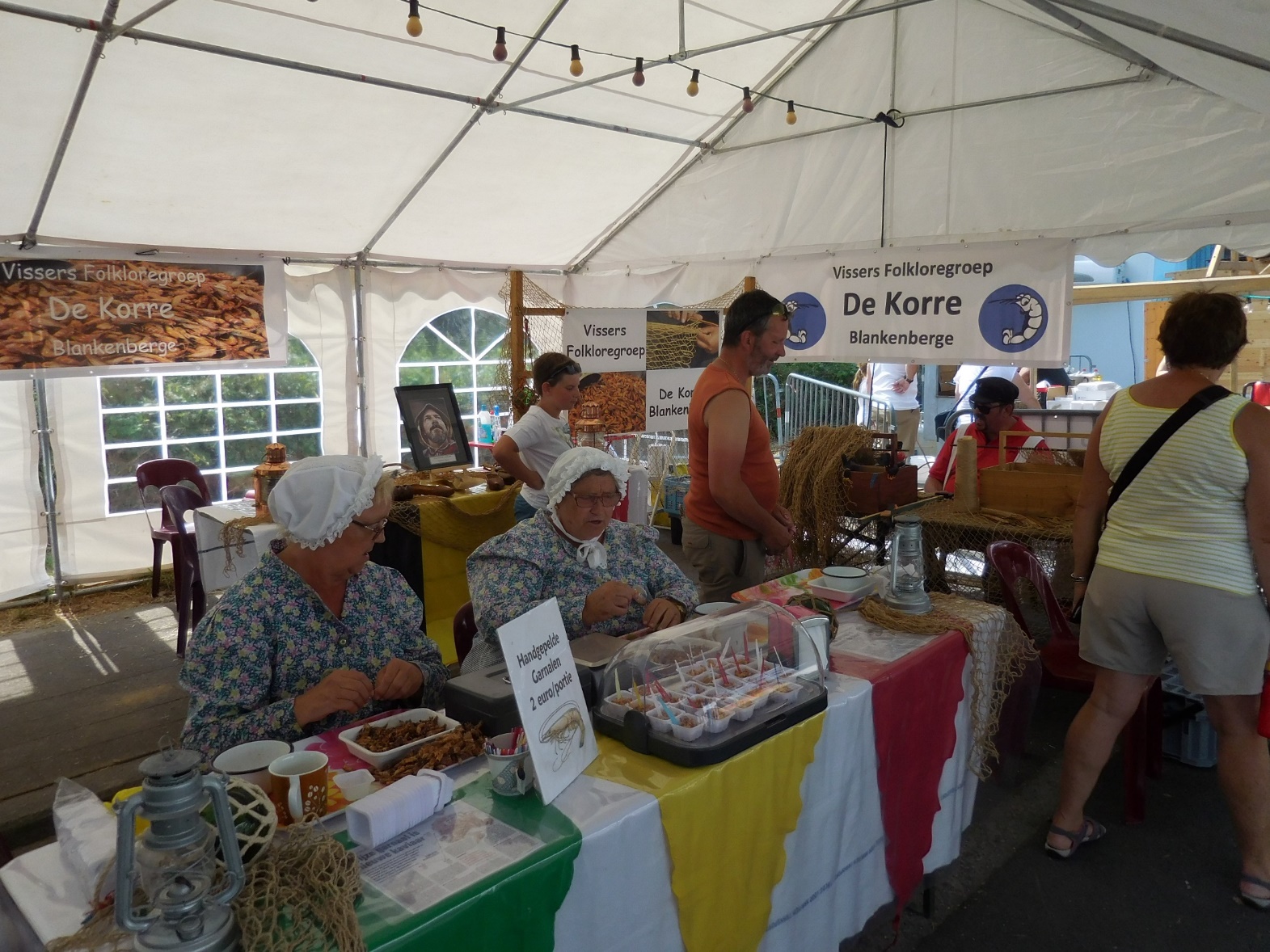 Vissersfolkloregroep De Korre
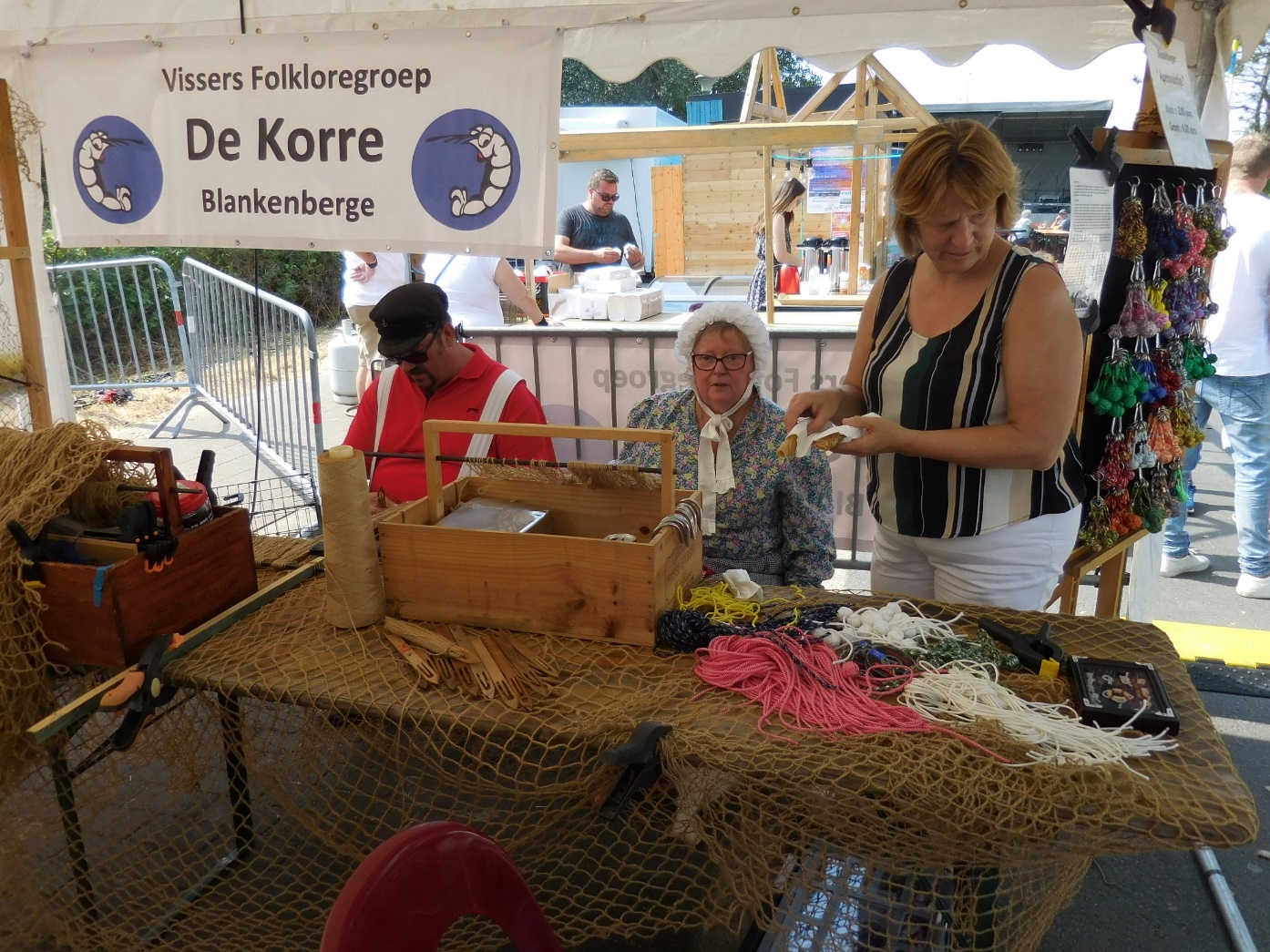 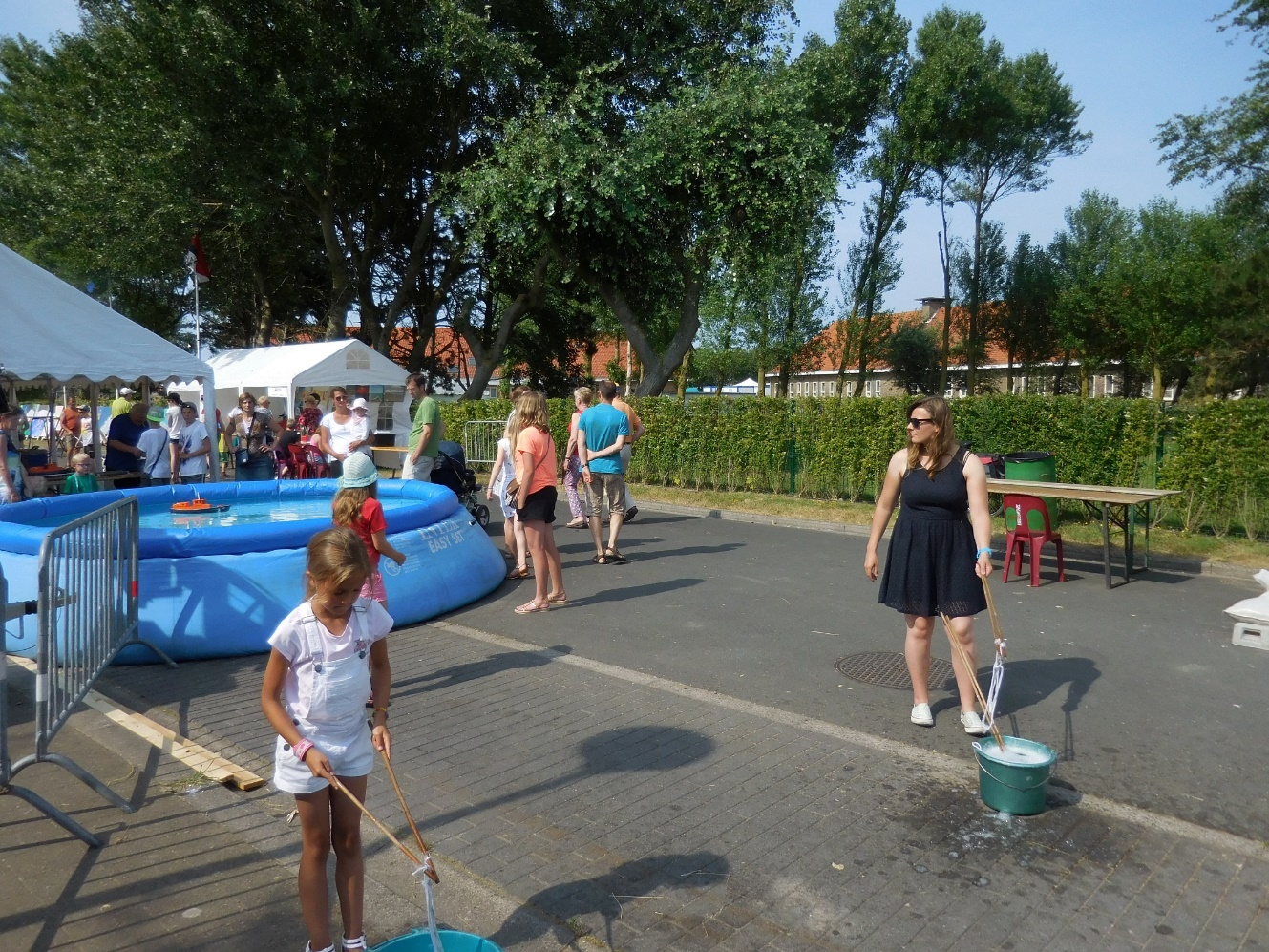 Workshop bellen blazen
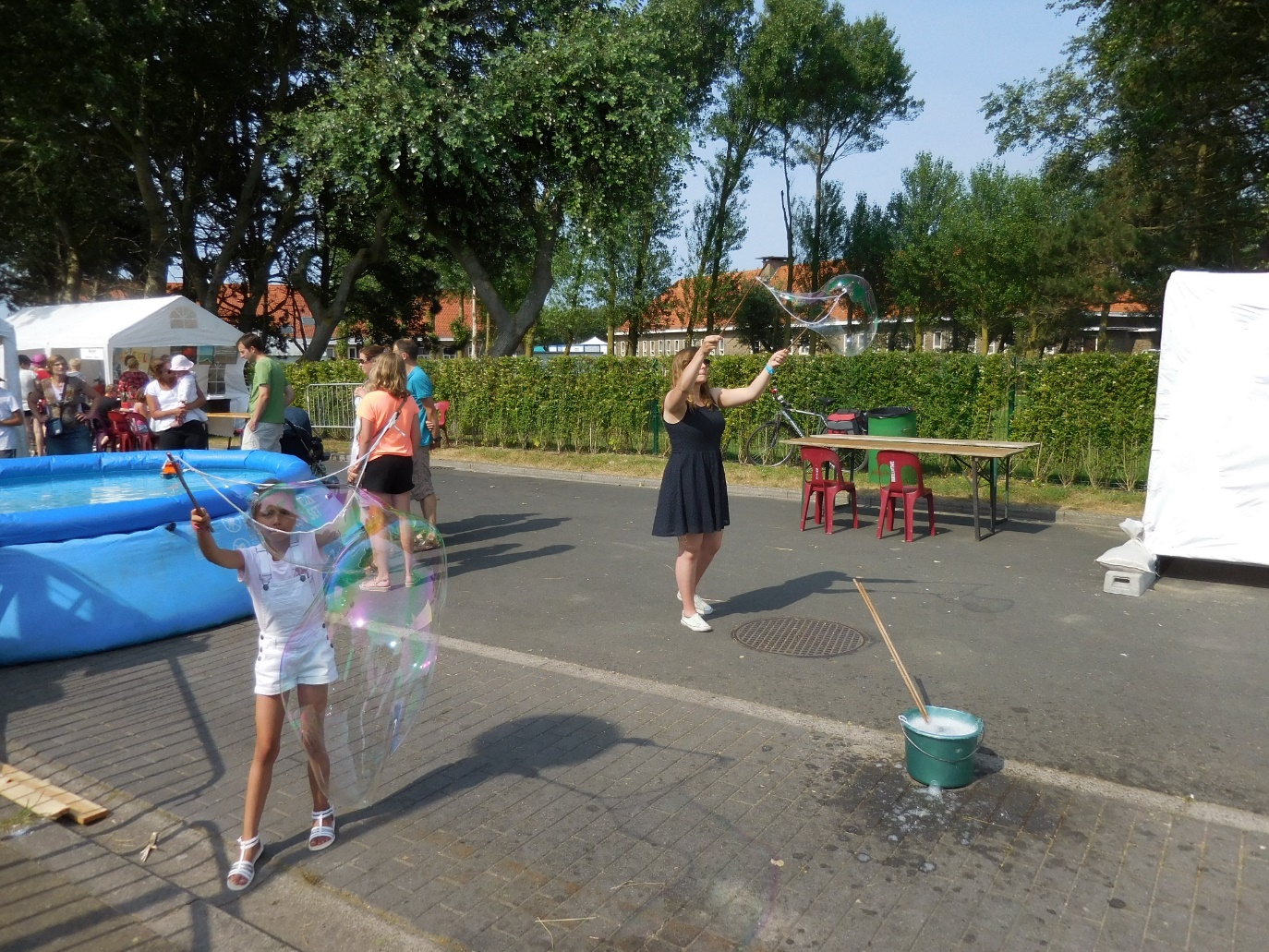 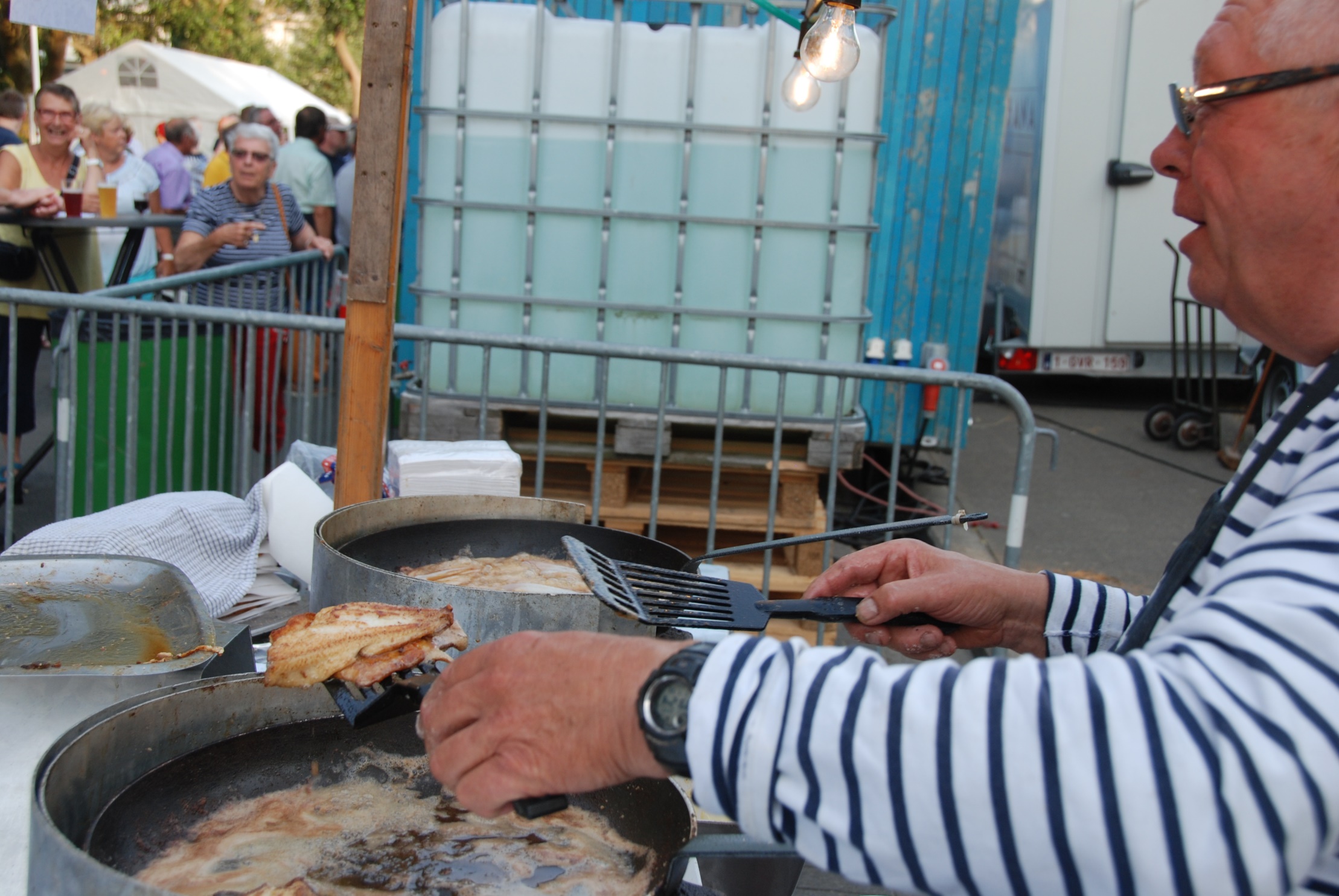 Oostendse Visbakkers
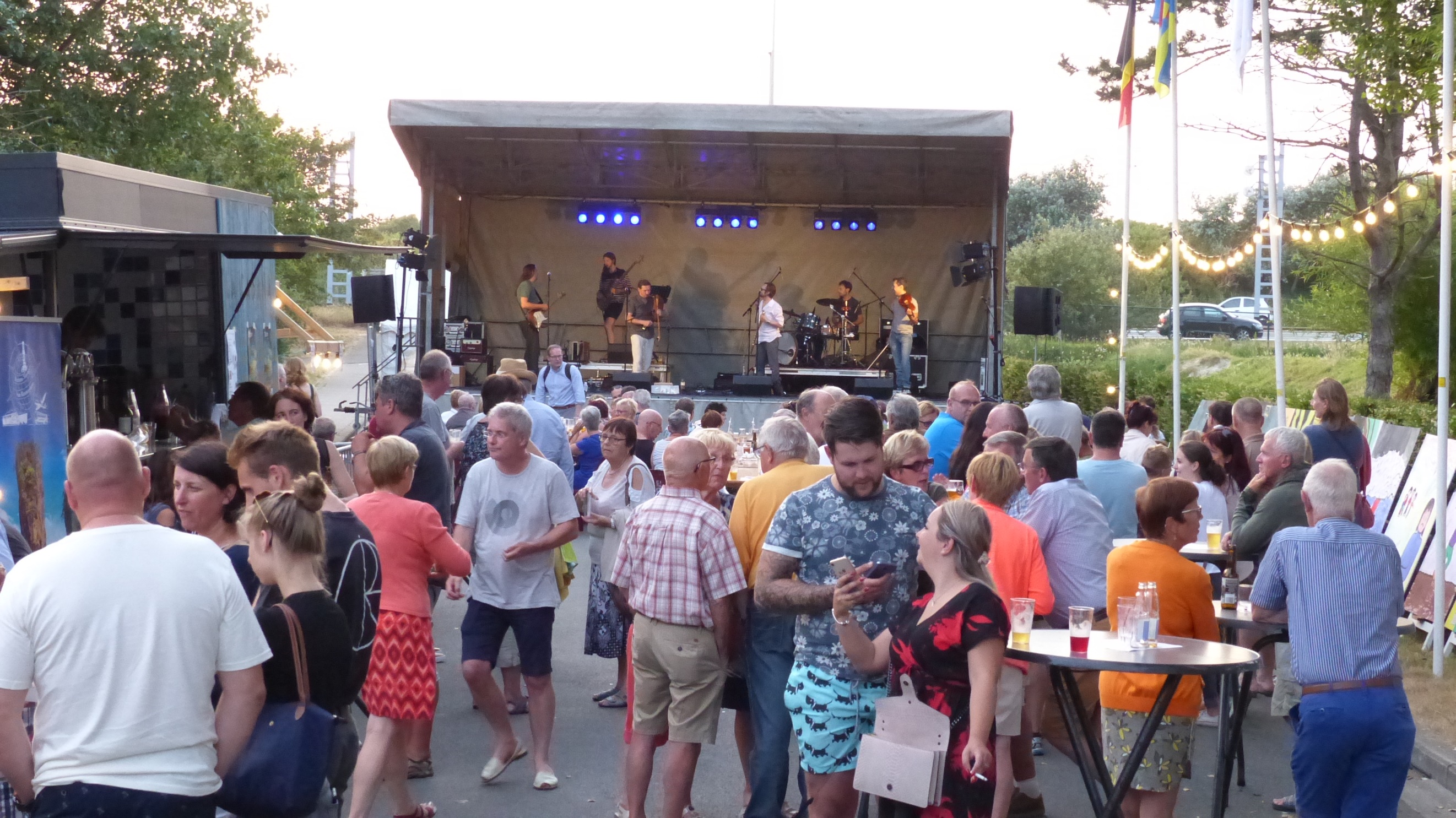 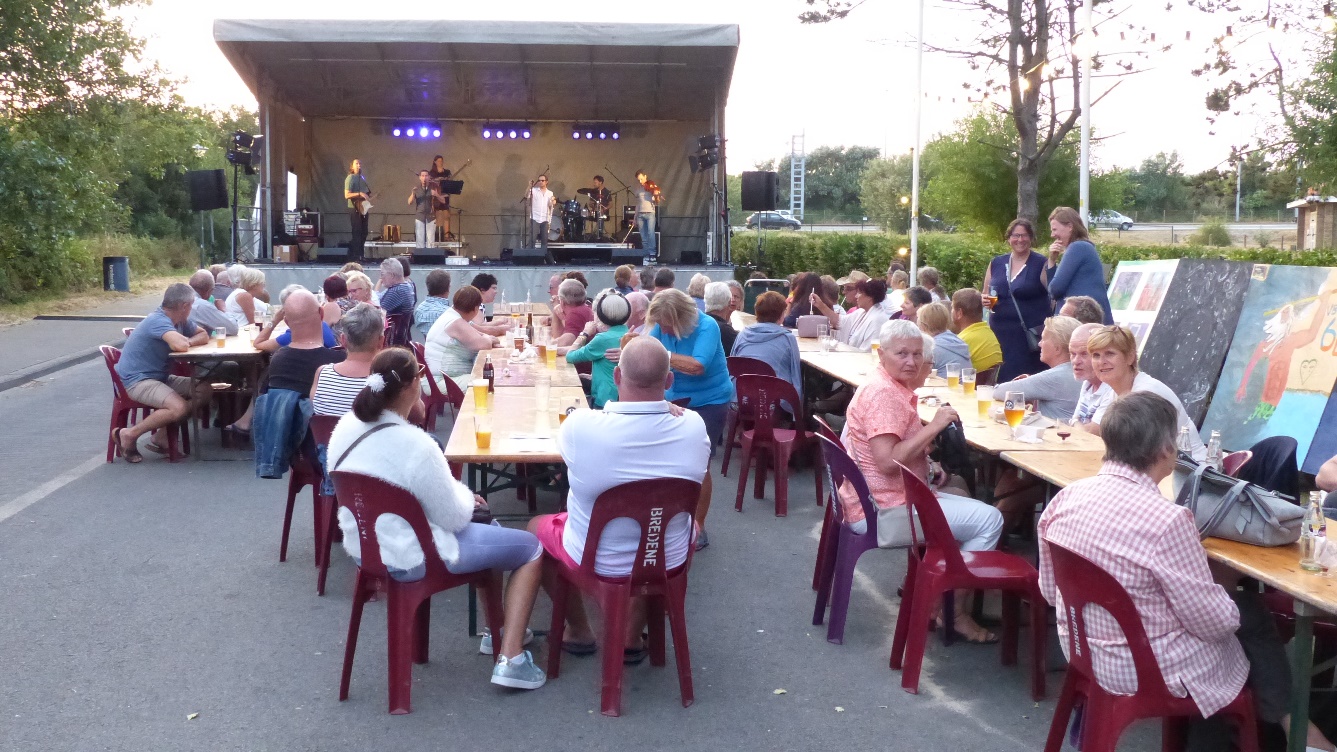 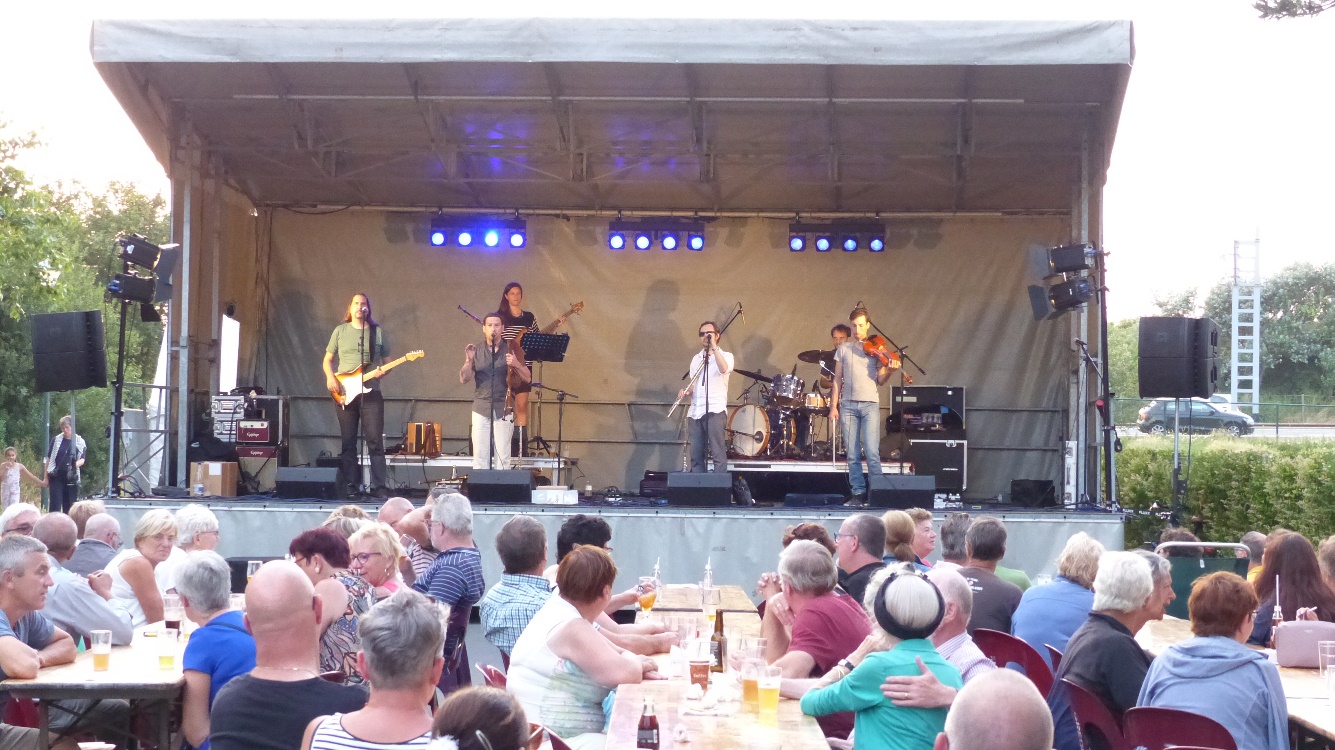 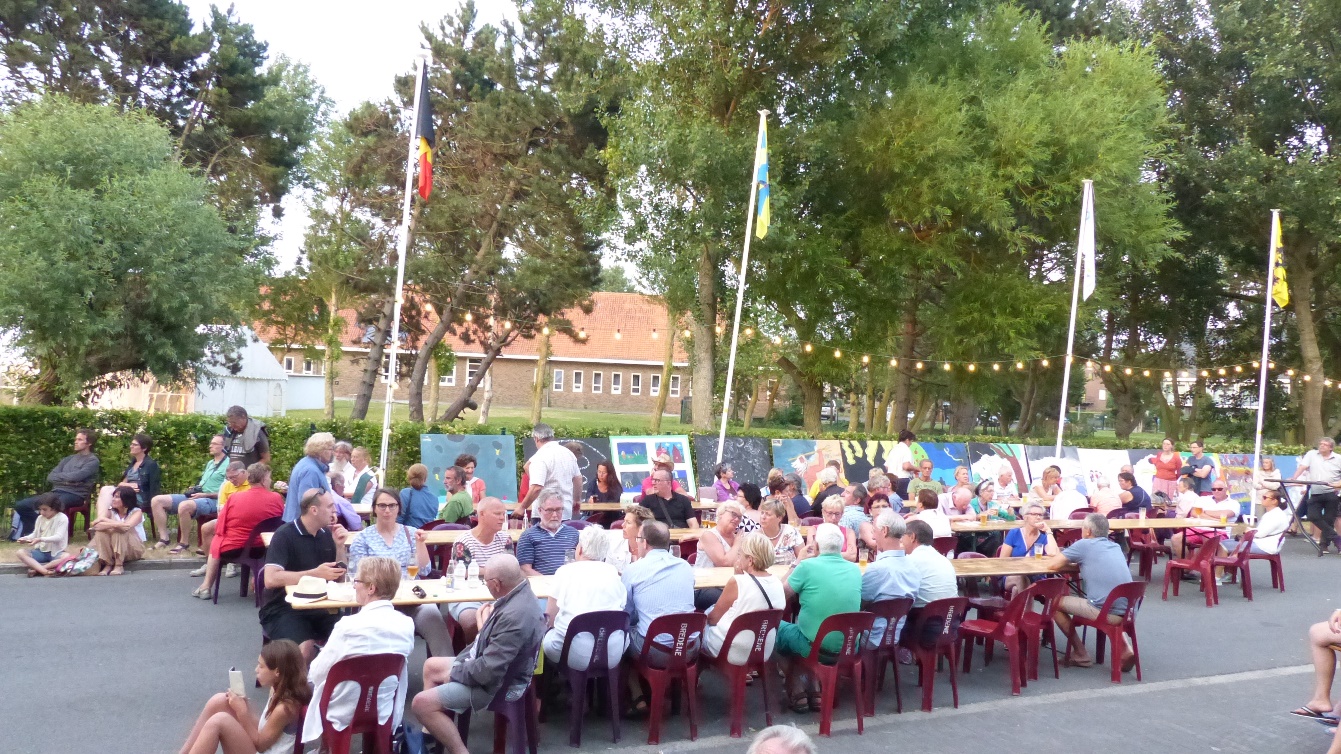 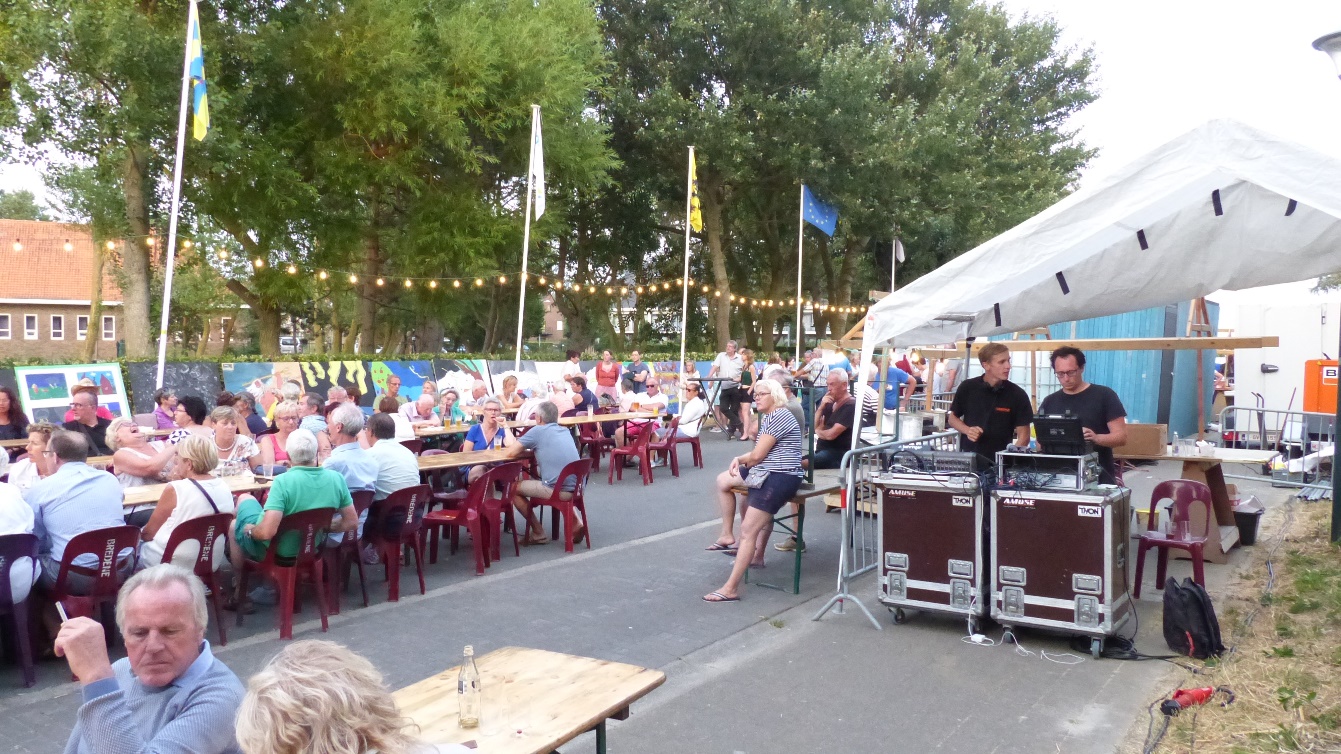 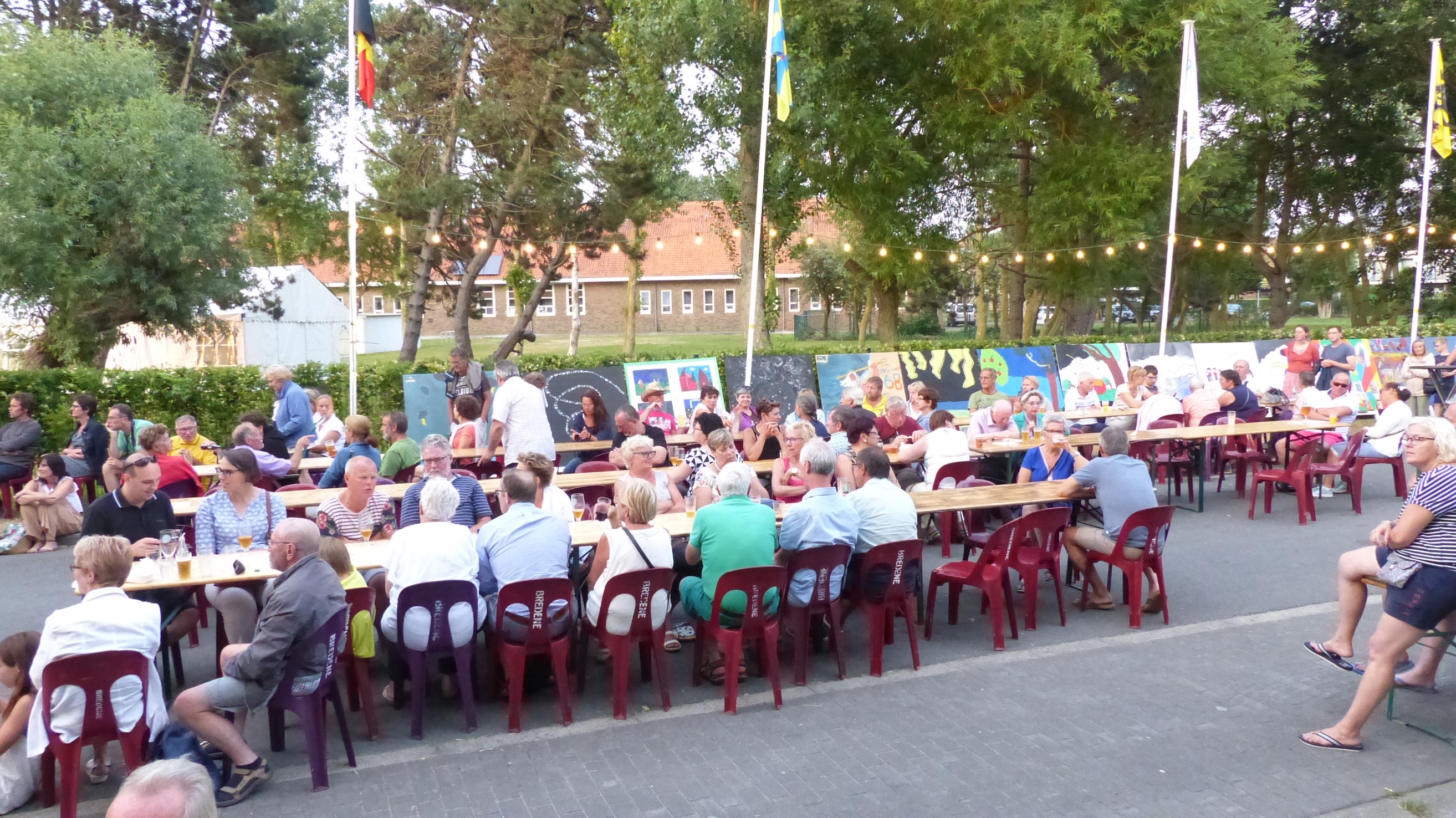 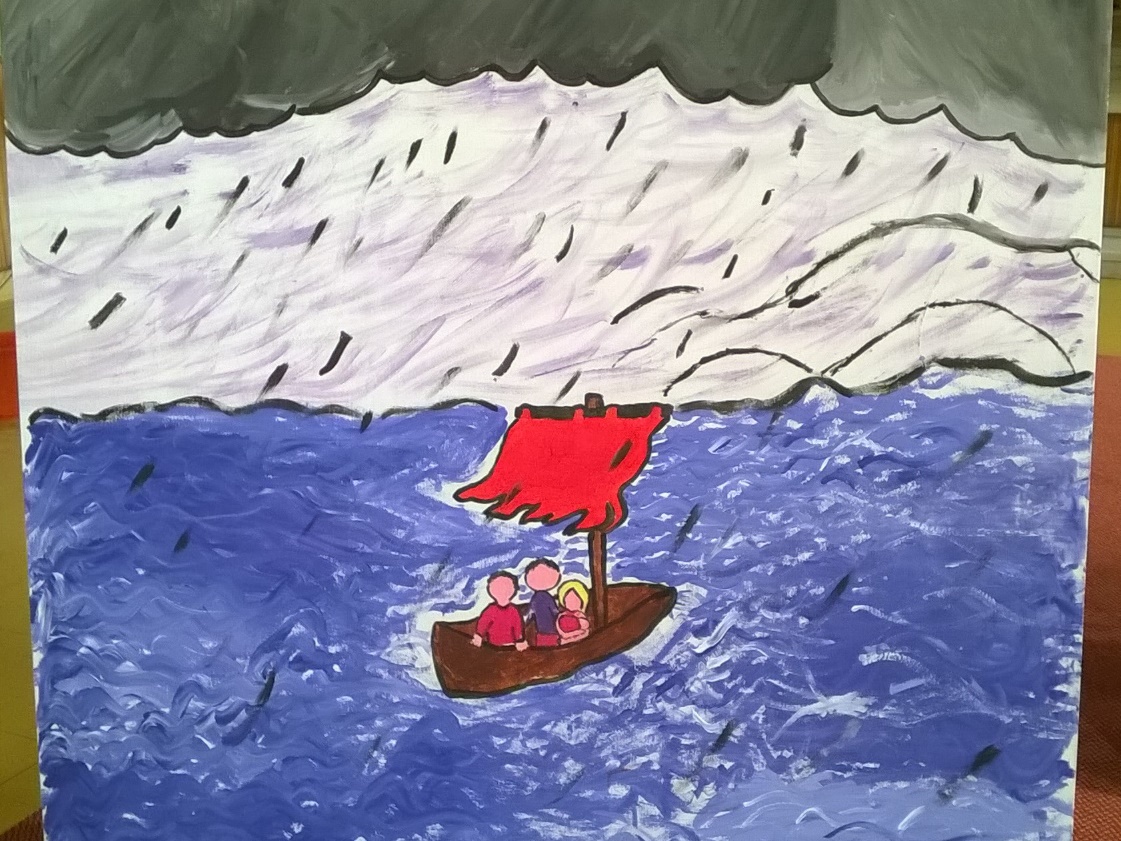 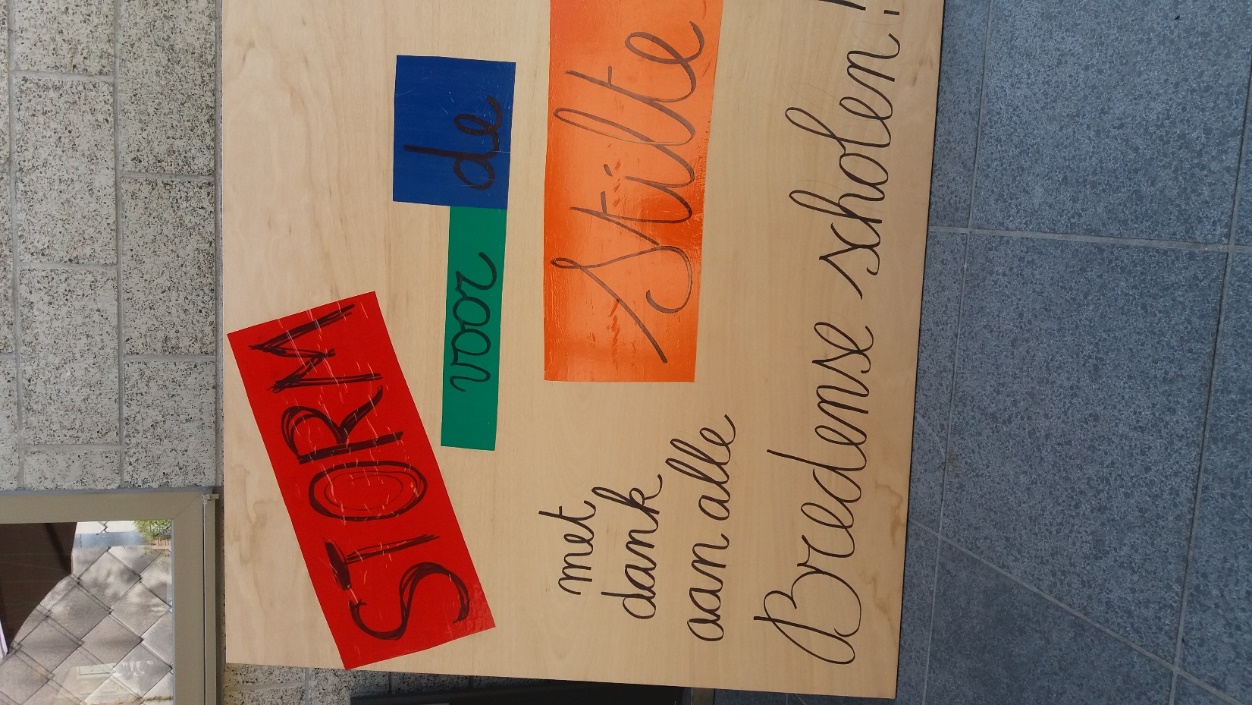 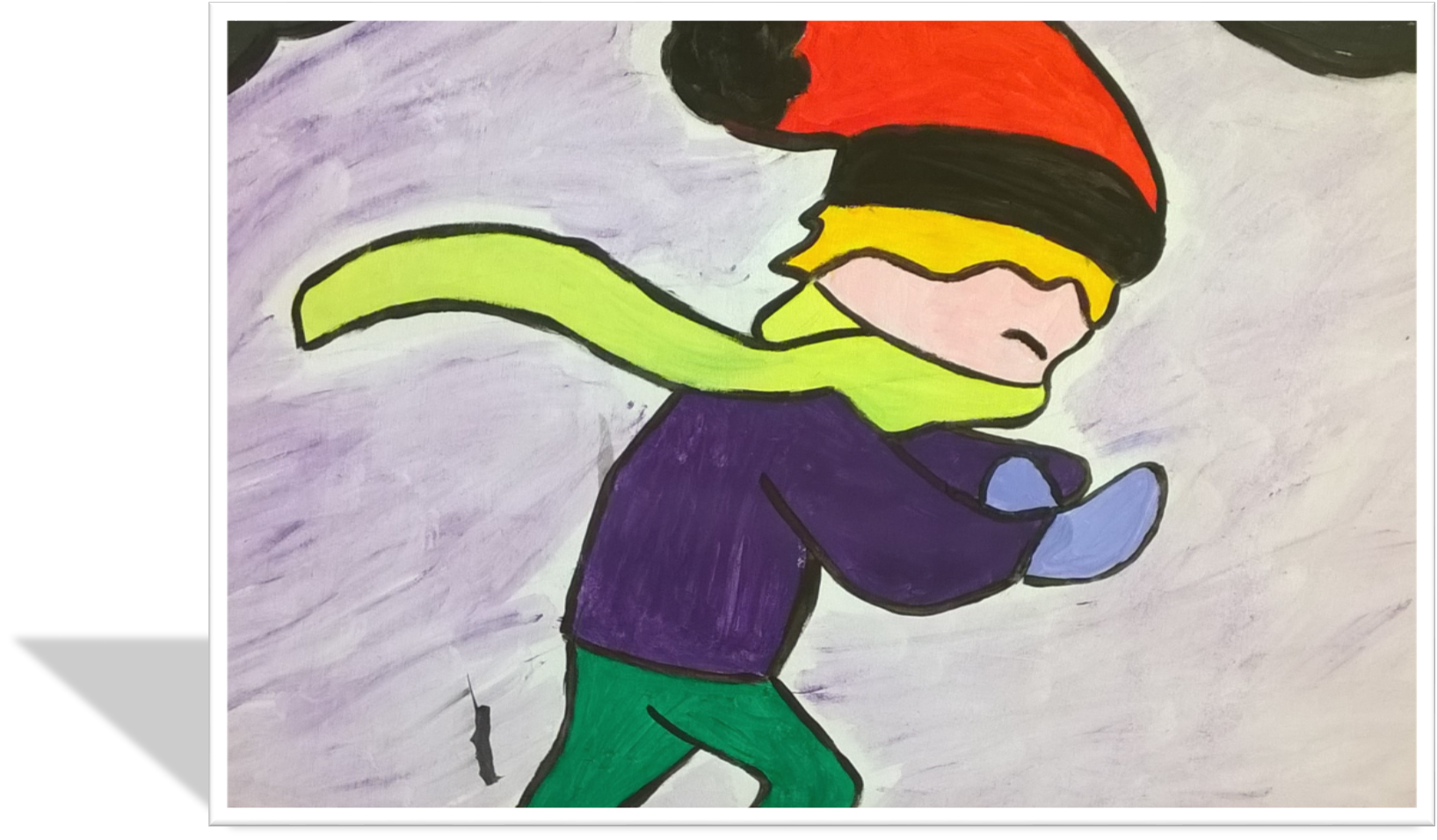 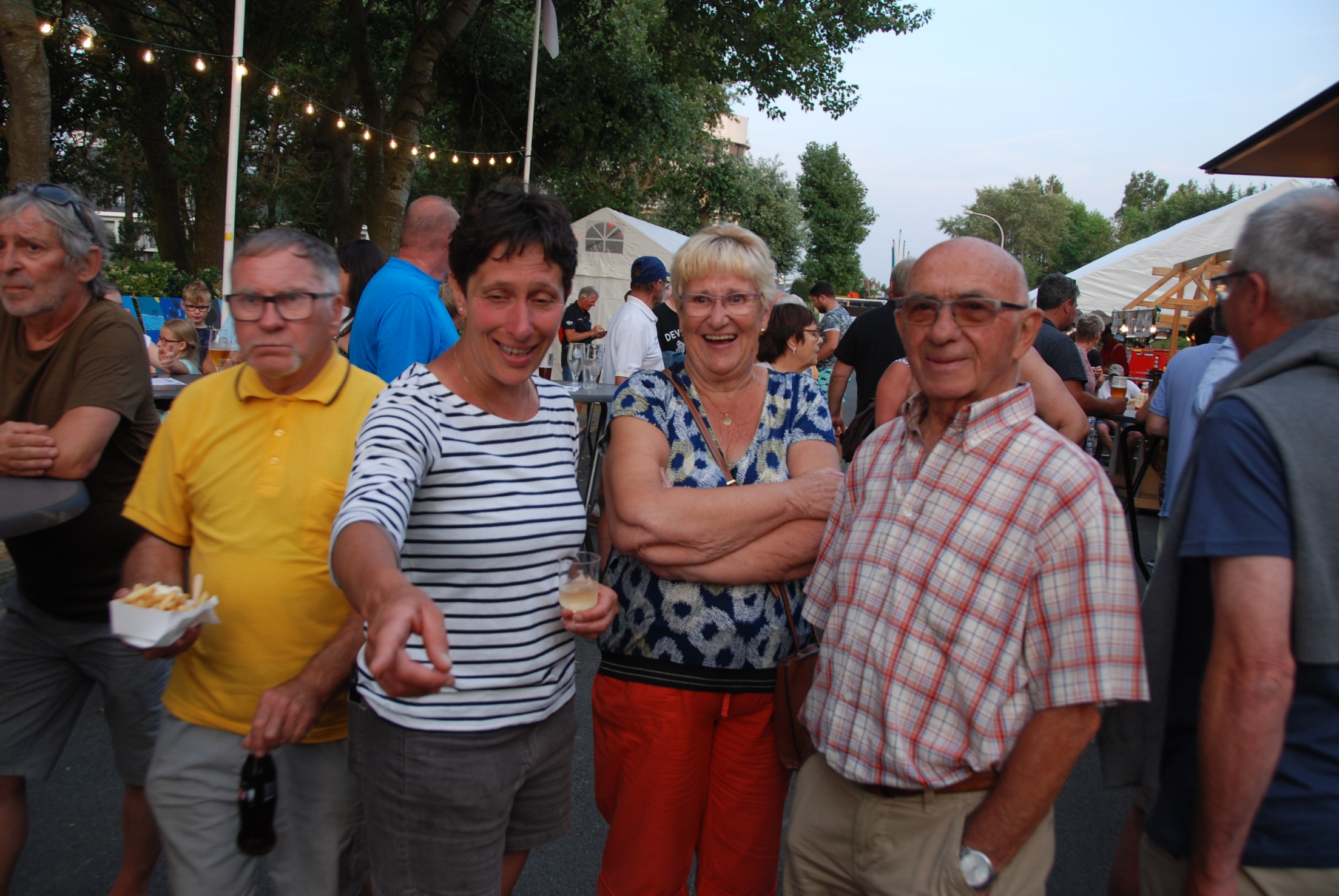 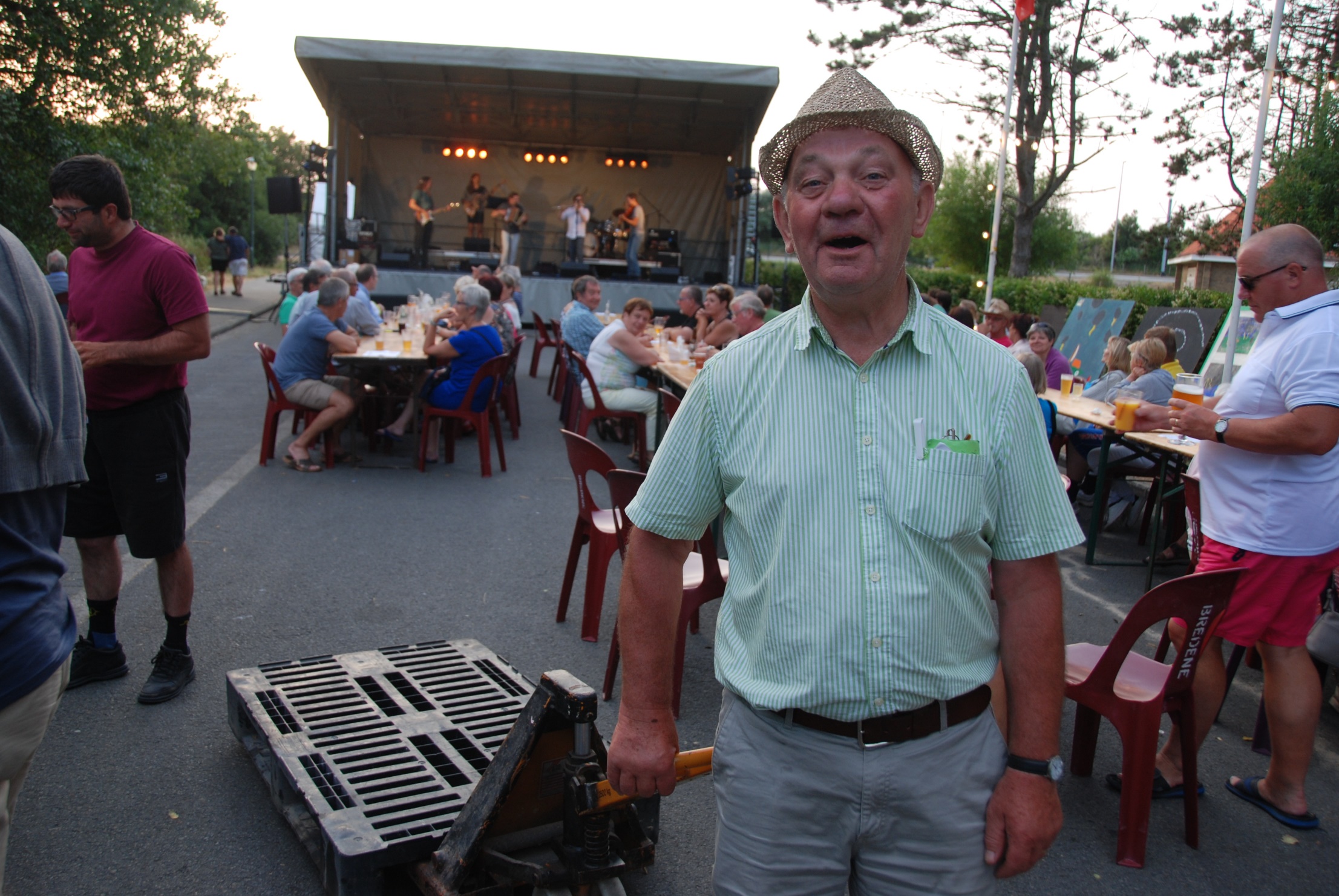 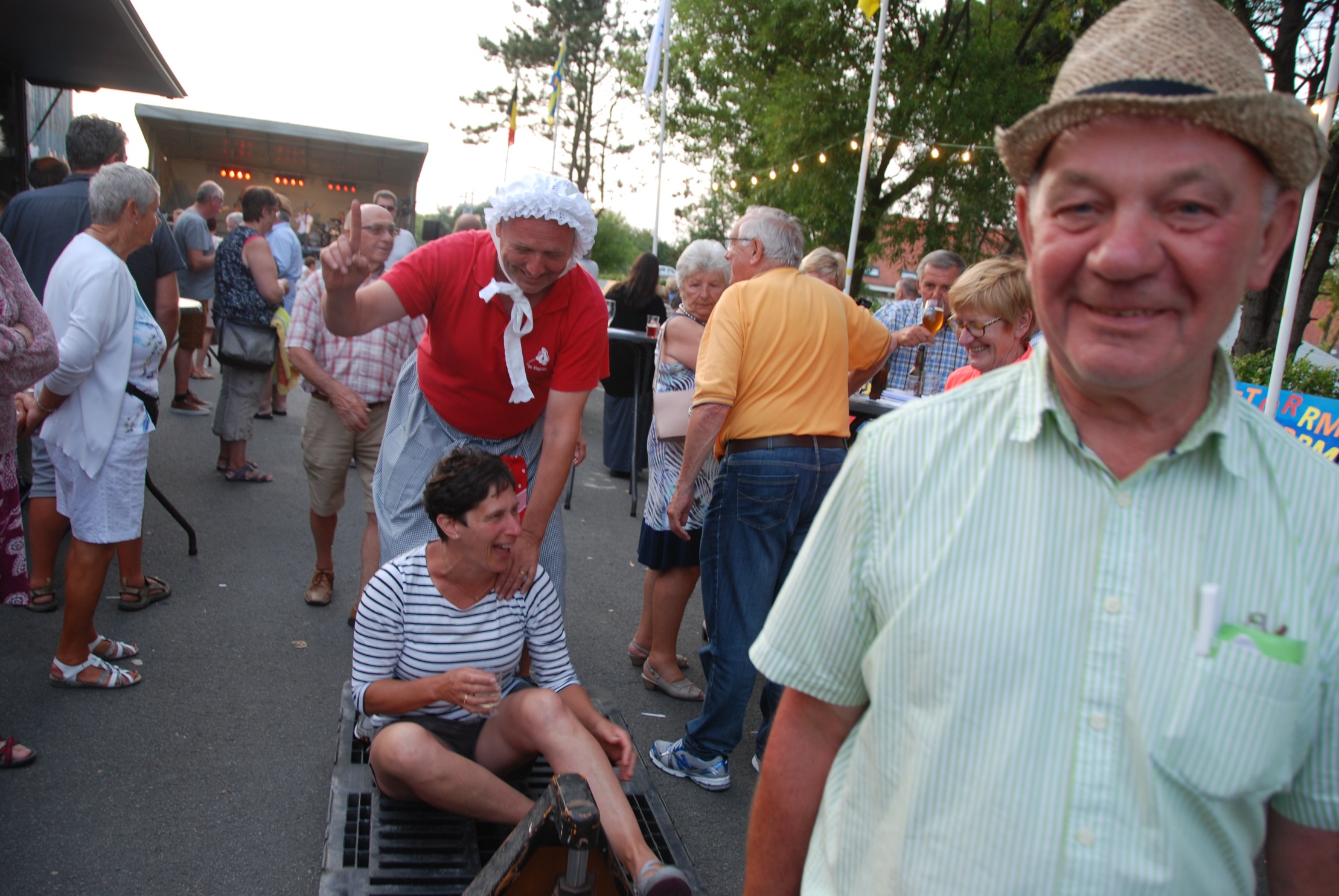 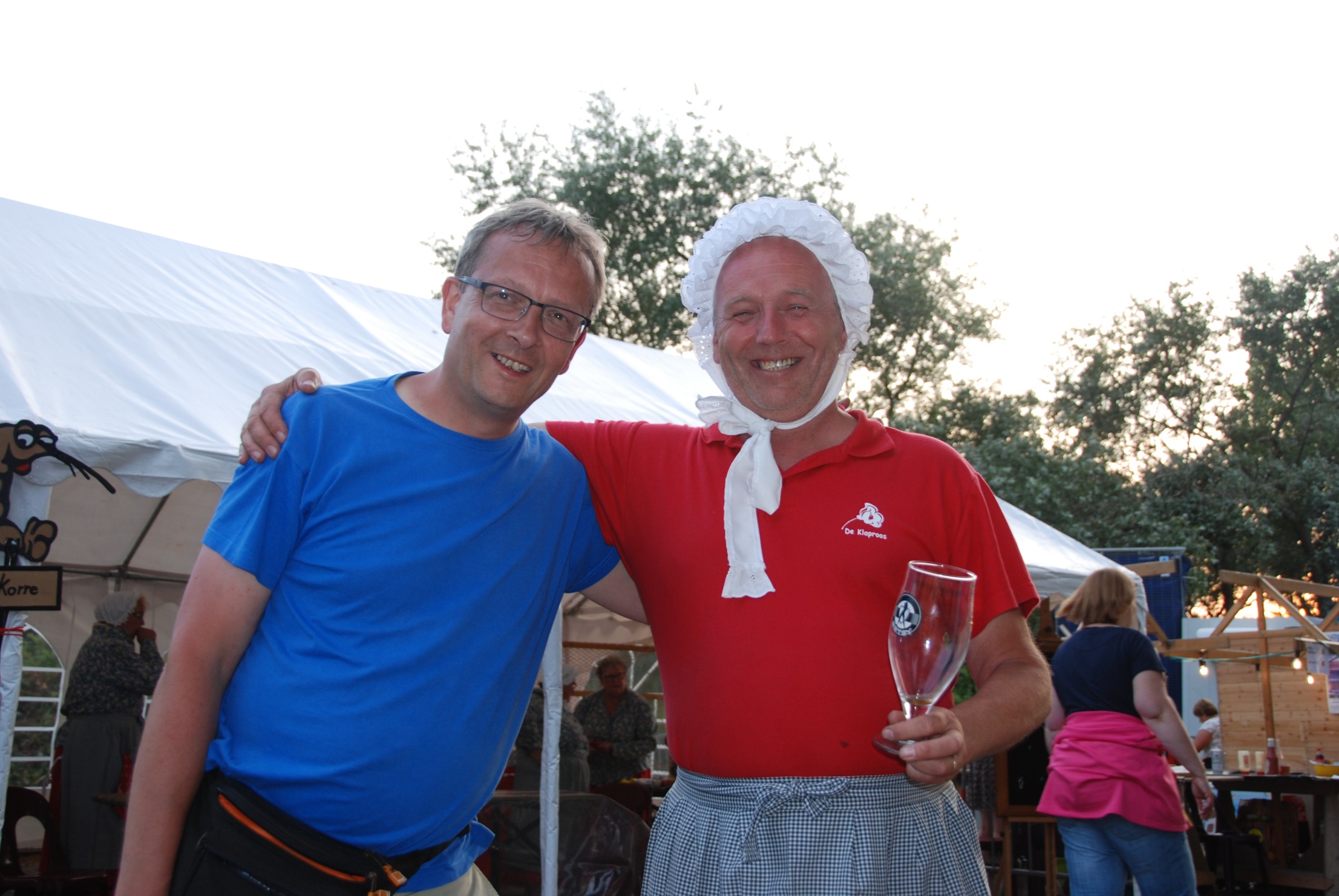 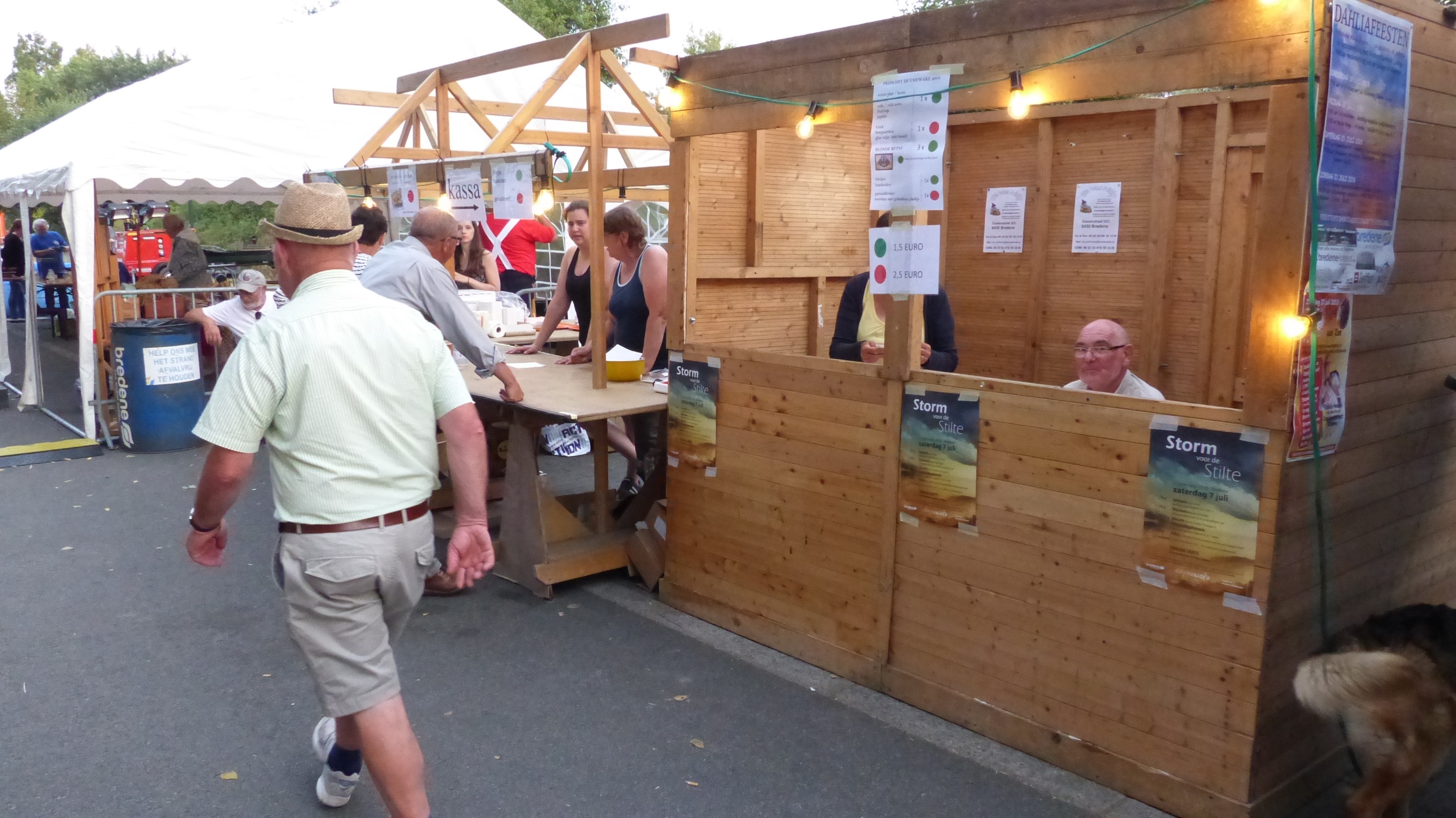 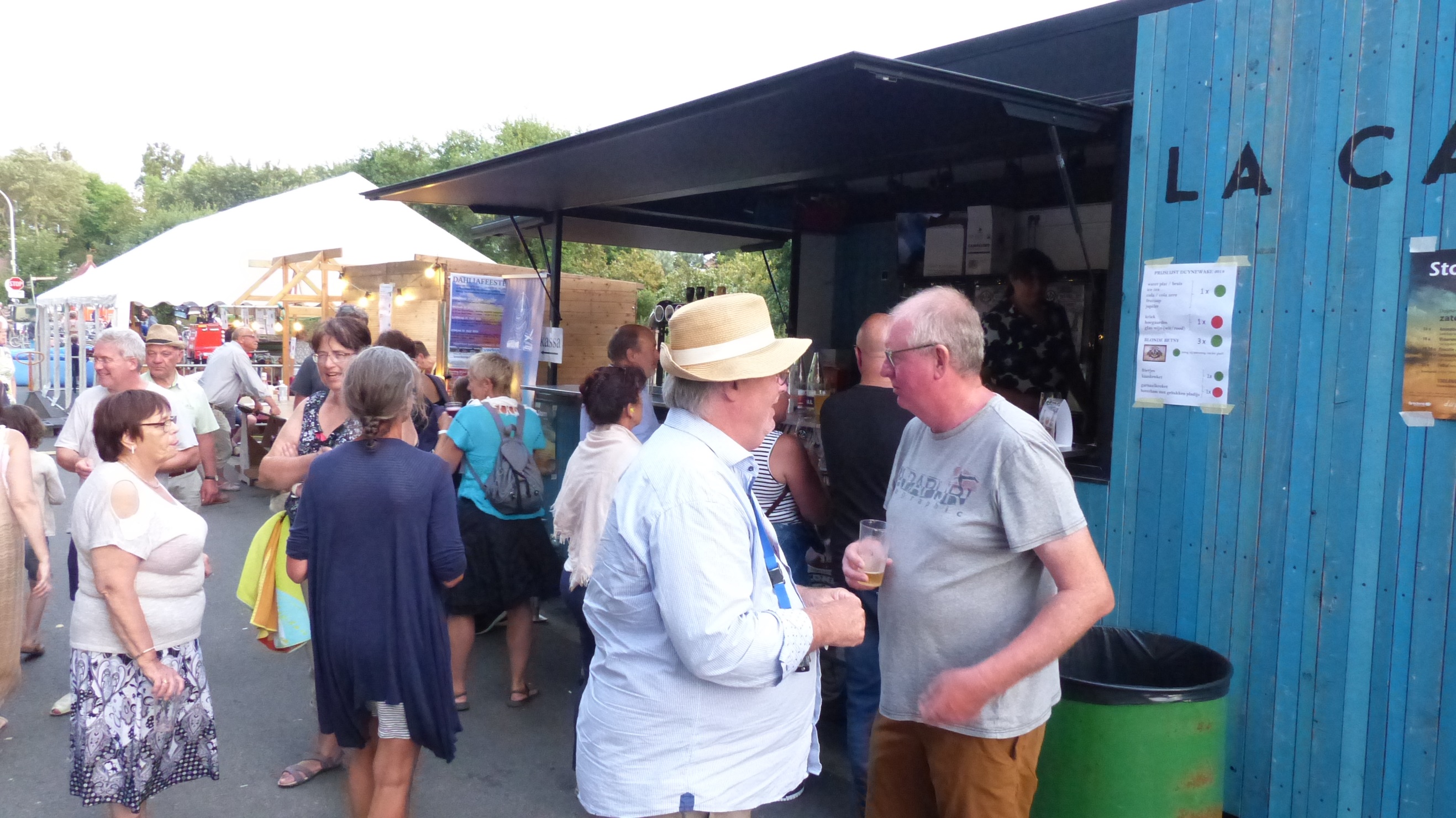 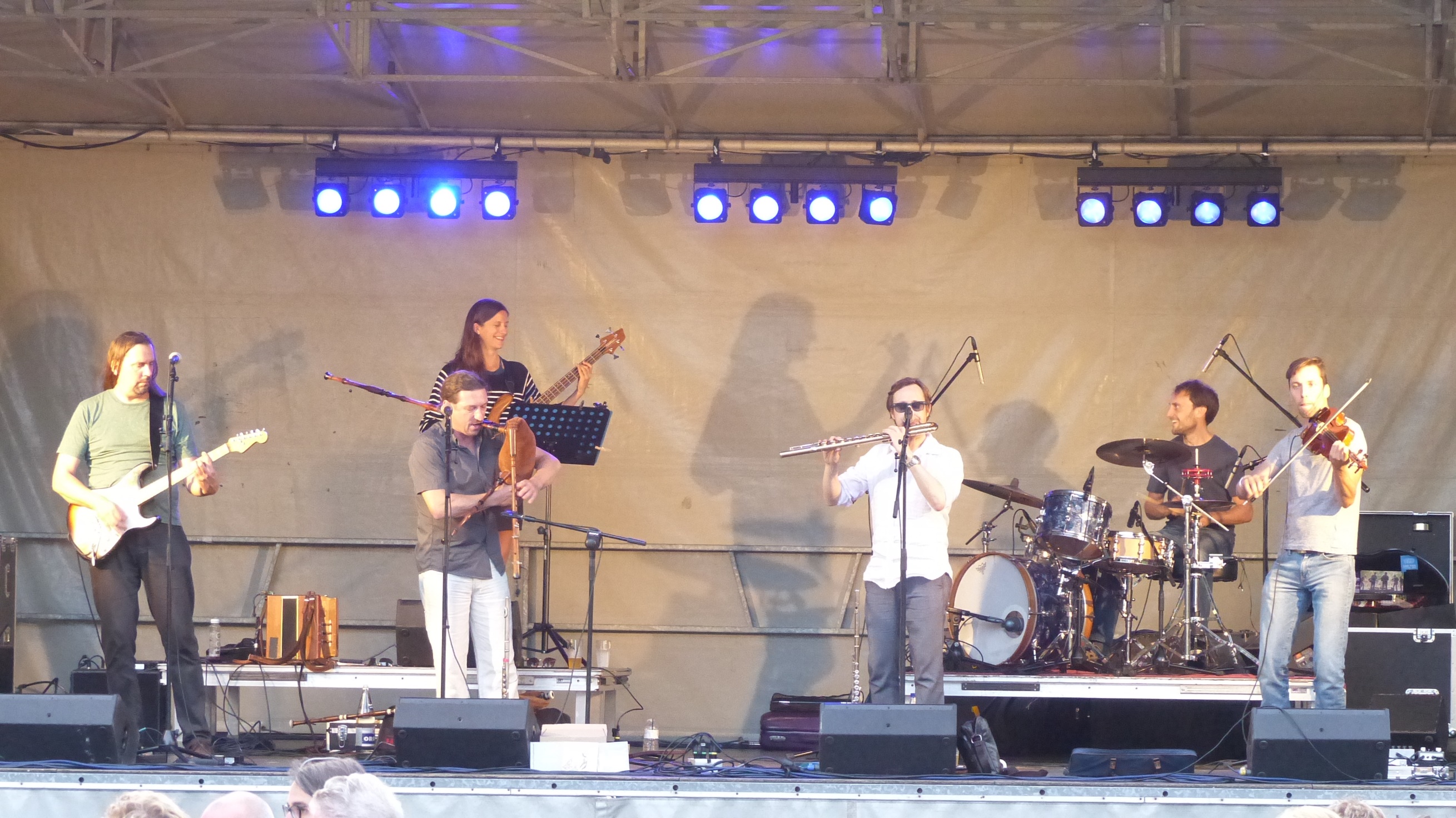 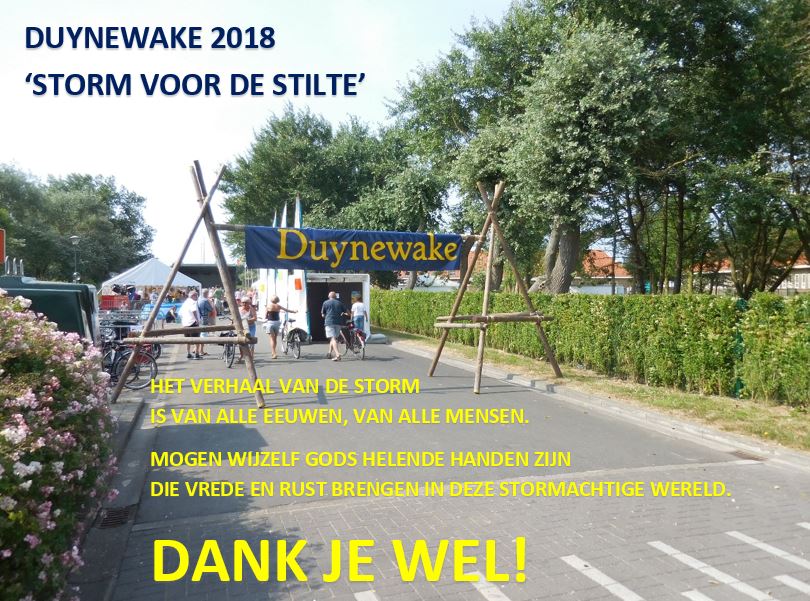